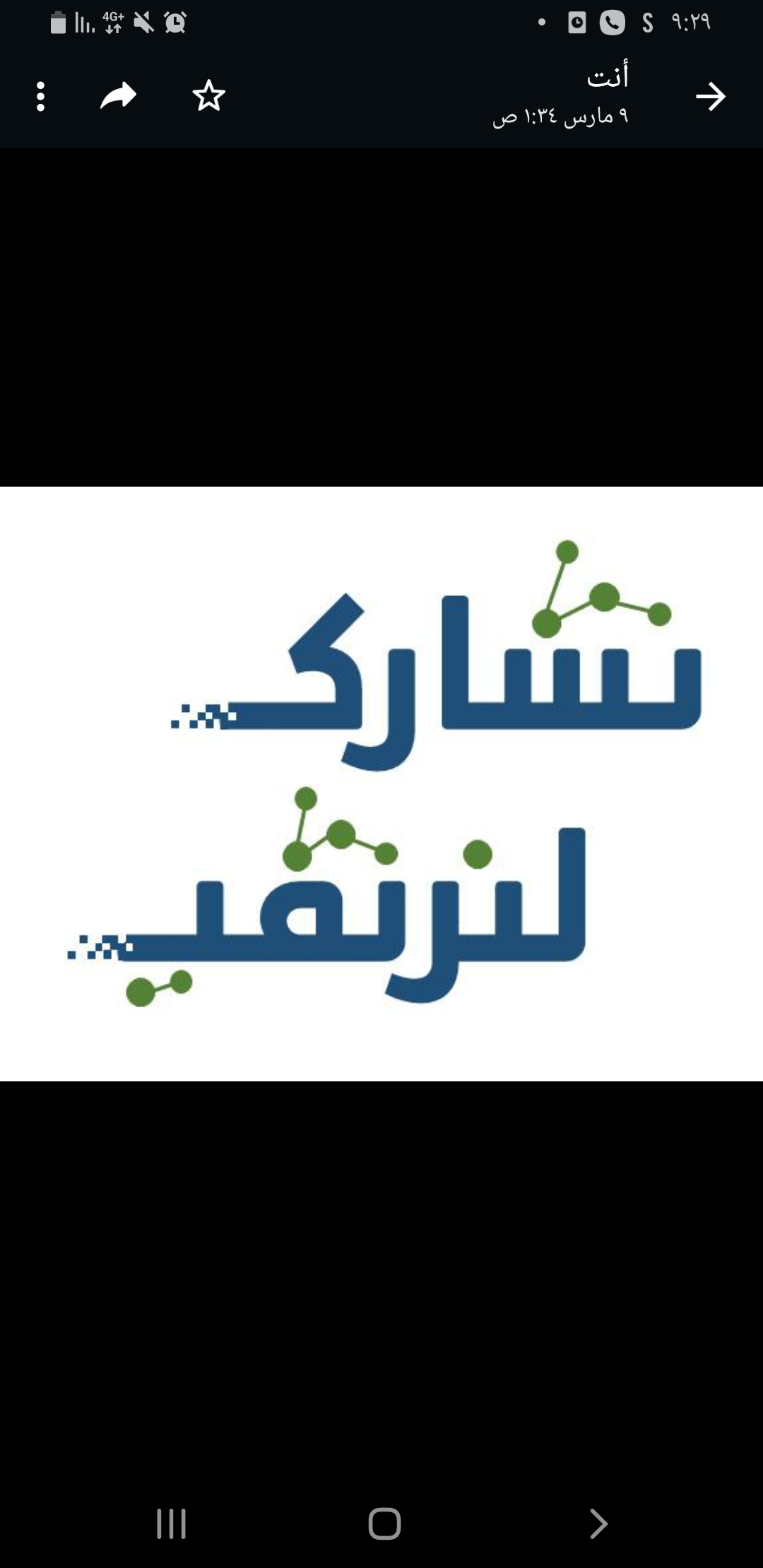 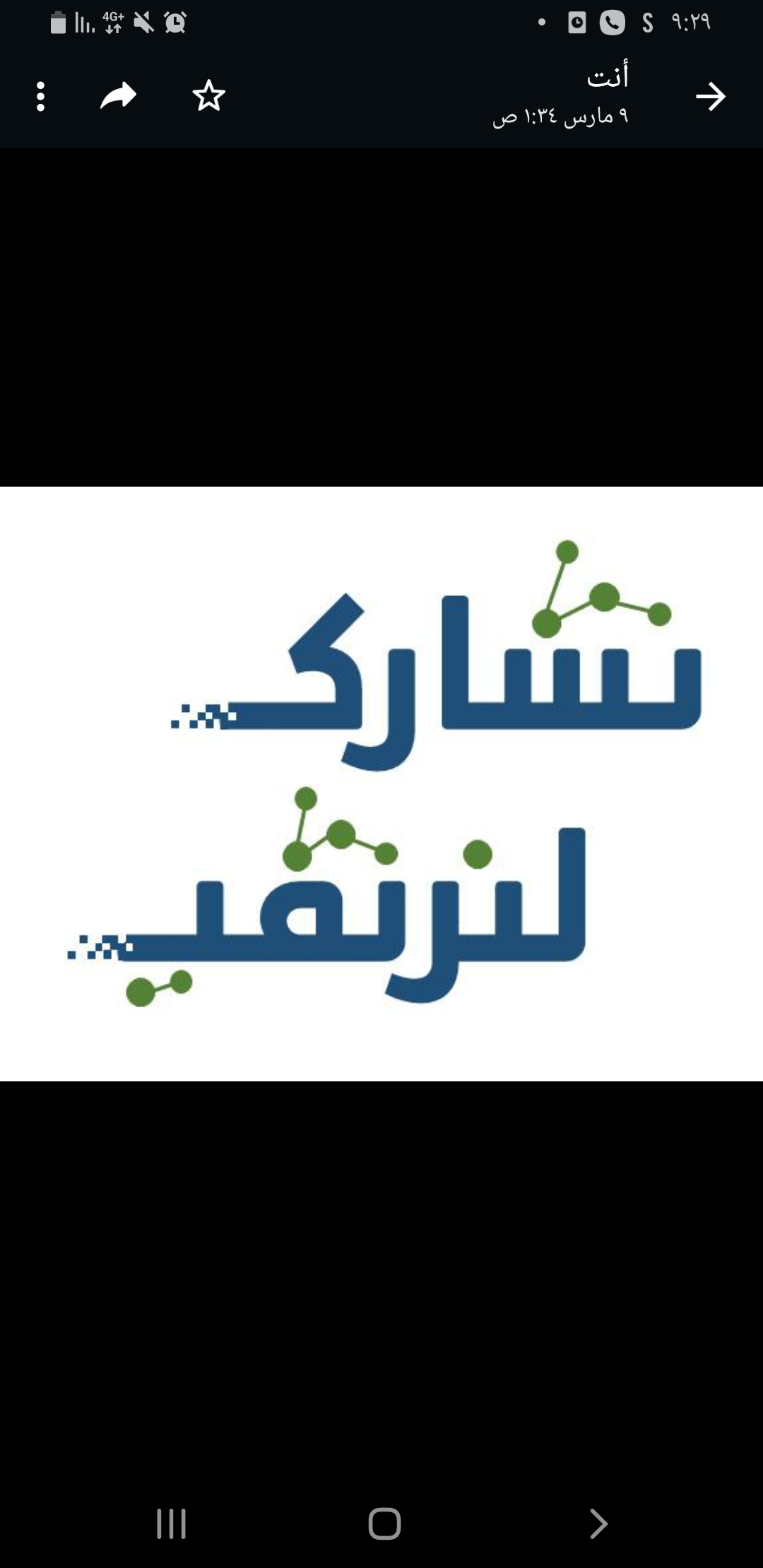 تقنية رقمية 2-1
أ. اريج العنزي
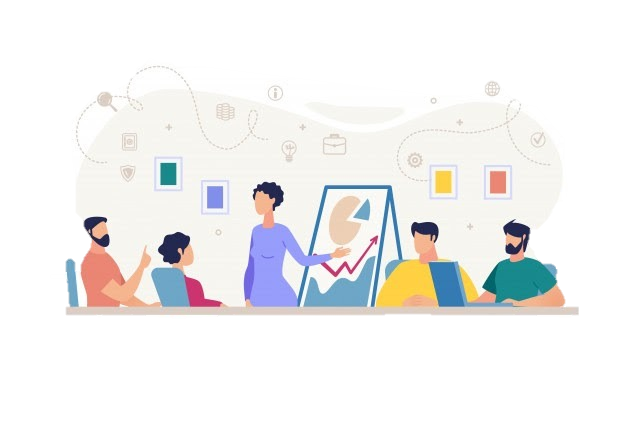 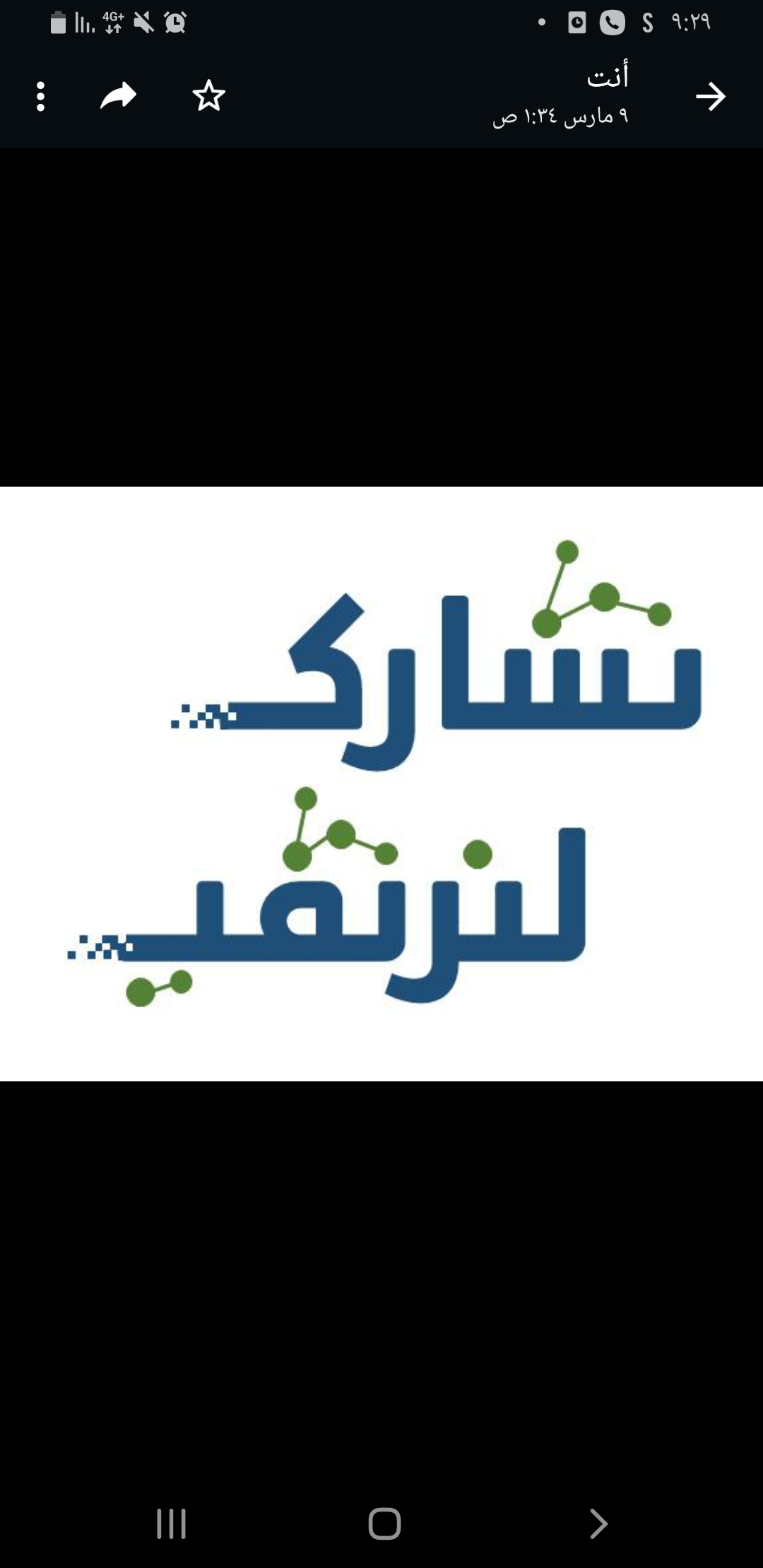 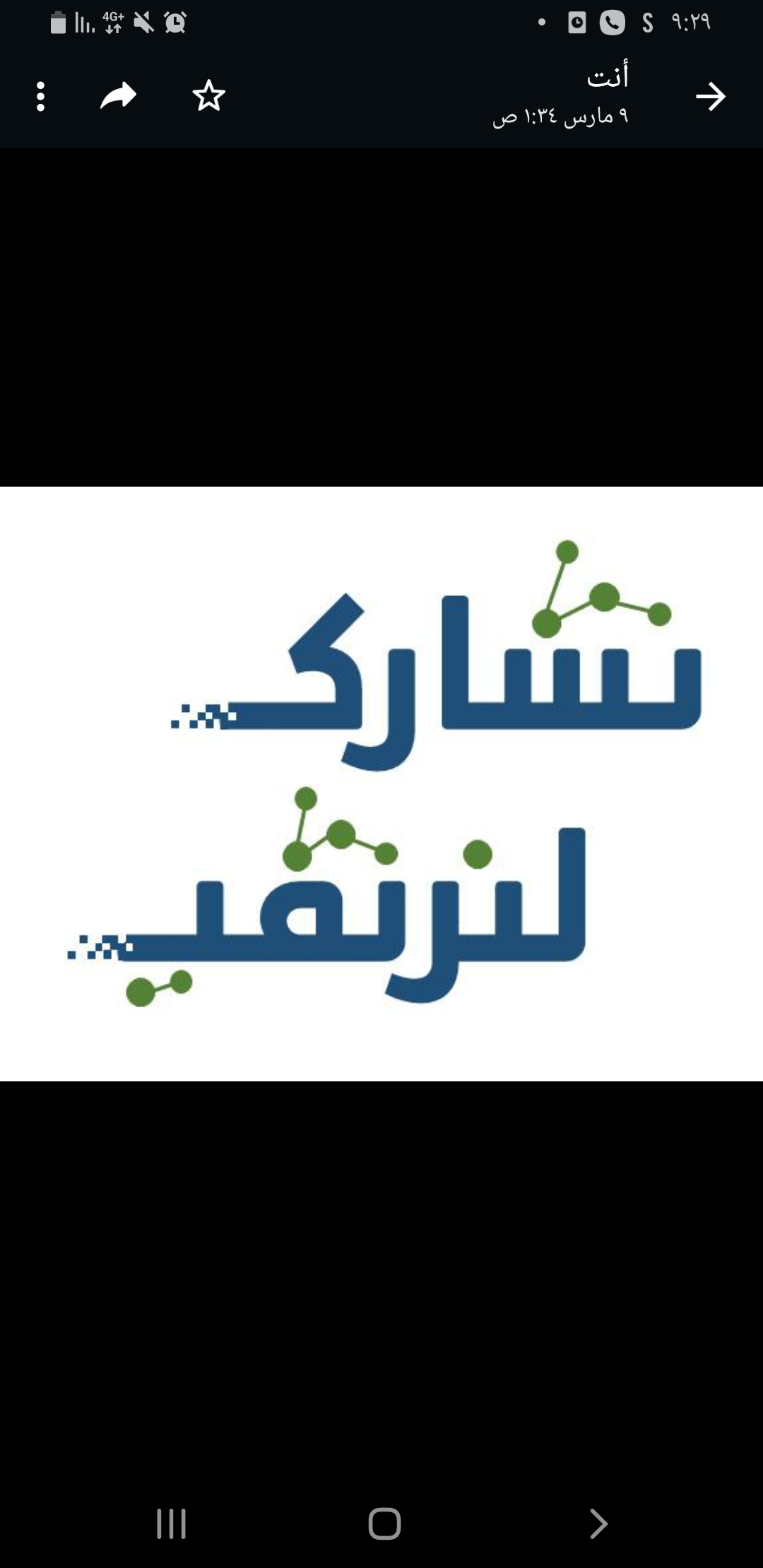 الوحدة الأولى : علم البيانات
الدرس الثاني :التنبؤ باستخدام اكسل
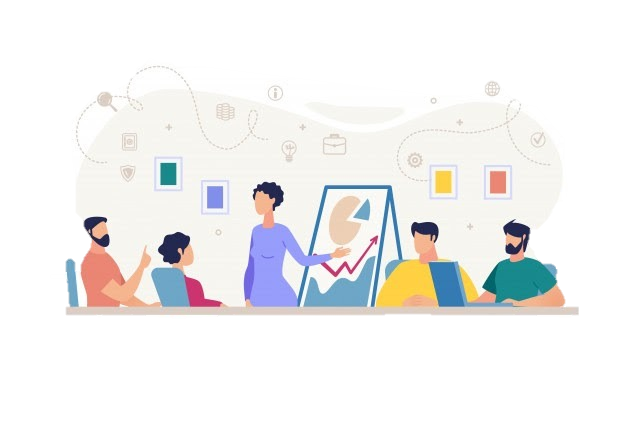 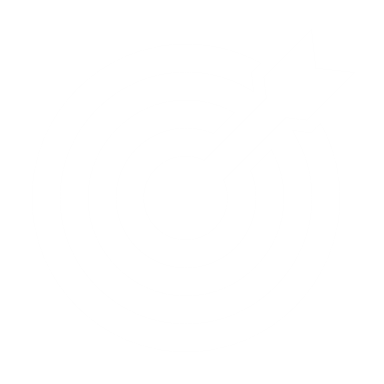 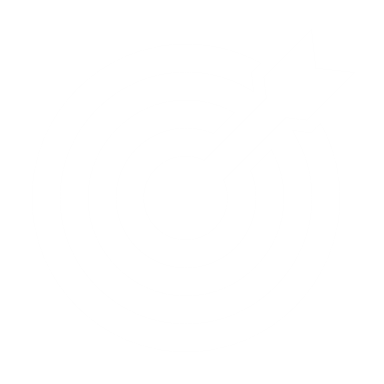 الهدف العام لهذا الدرس
أن يتعرف الطلبة على تحليل البيانات و التنبؤ عبر برنامج إكسل
وأنواع مخططات التنبؤ و مزاياها

.
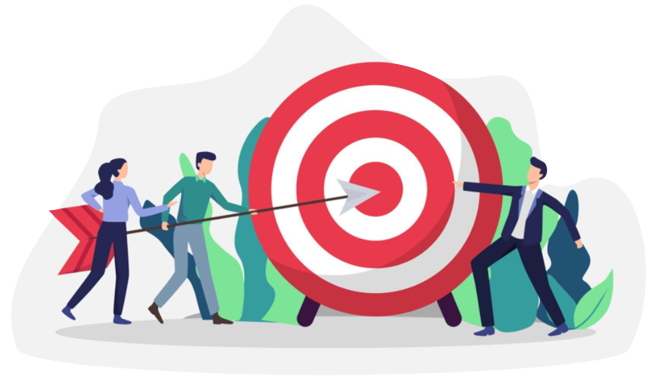 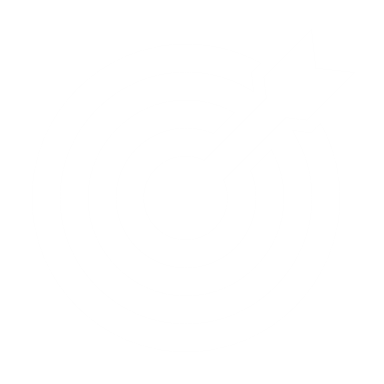 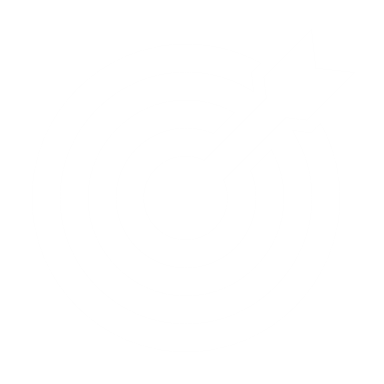 أهداف الدرس
1
معرفة ماهية التنبؤ و التوقع
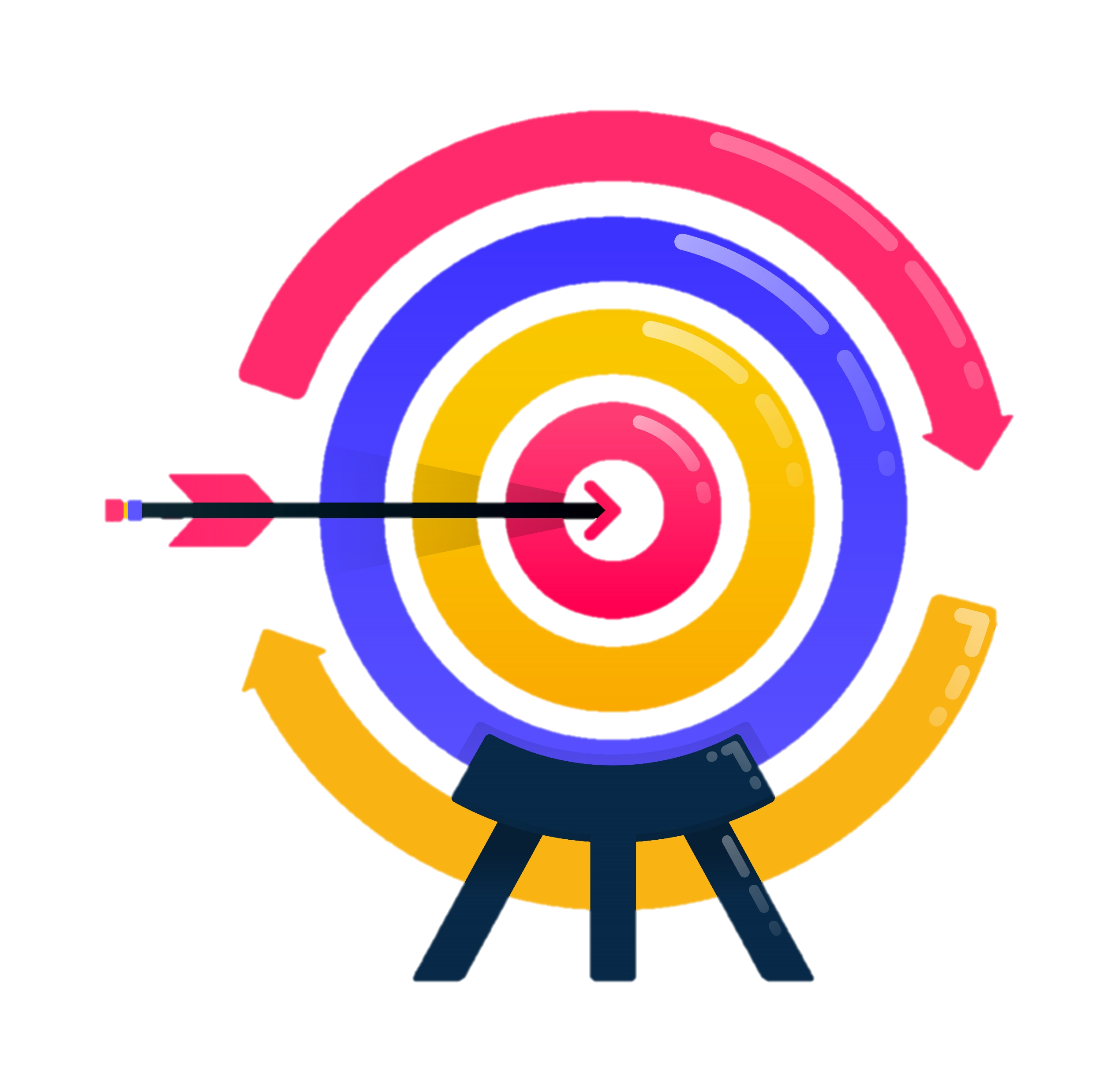 معرفة أنواع مخططات التنبؤ و مزاياها
2
3
معرفة فاصل الثقة و الانحدار الخطي
التنبؤ
هو عملية بناء التوقعات المستقبلية بناءً على البيانات السابقة
مثال : التنبؤ بالمبيعات أو الربح في المستقبل
مصطلحي التنبؤ و التوقع متشبهان ولكنها غير متطابقان
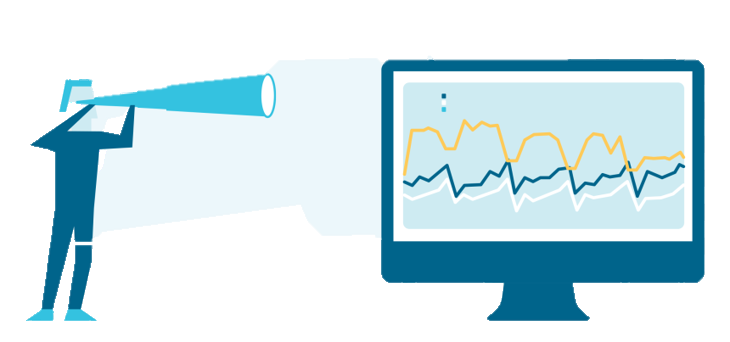 التنبؤ: أكثر عمومية و بناء التوقعات المستقبلية اعتماداً على البيانات السابقة
التوقع :أحداث يُتوقع حدوثها
ما الفرق بين التنبؤ و التوقع ؟!
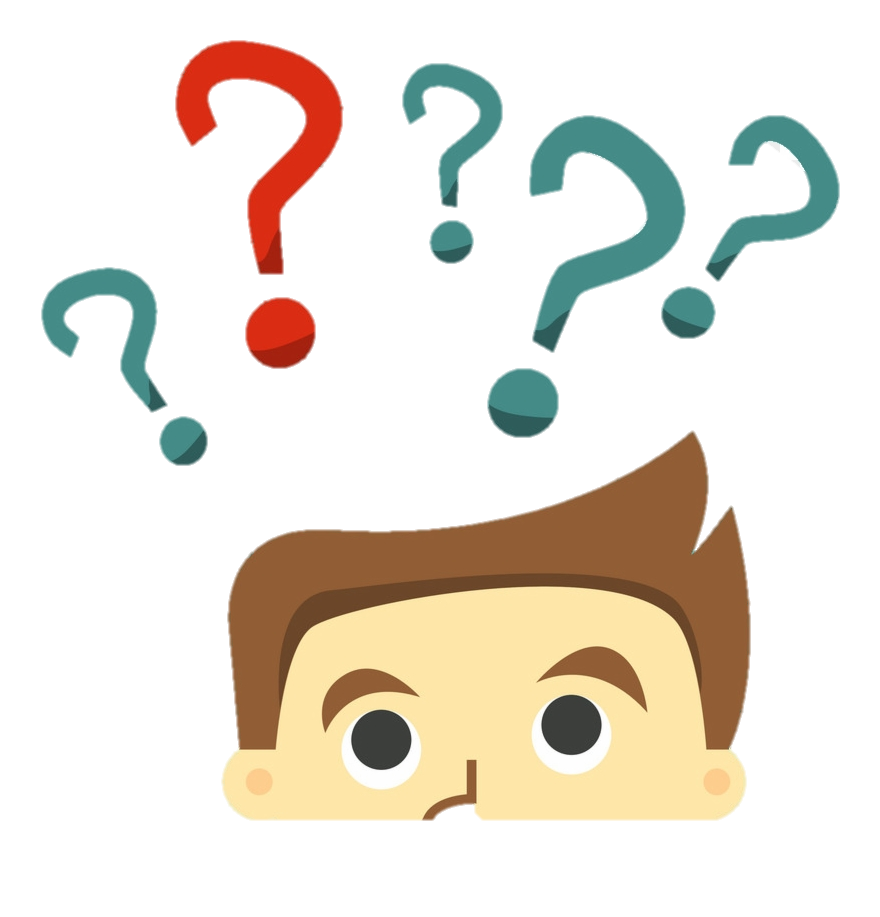 كيف يمكن تحليل بيانات المبيعات
حددي البيانات التي نريد تحليلها
1
2
استخدمي أدوات تقنية المعلومات و الاتصالات لإنشاء التنبؤات
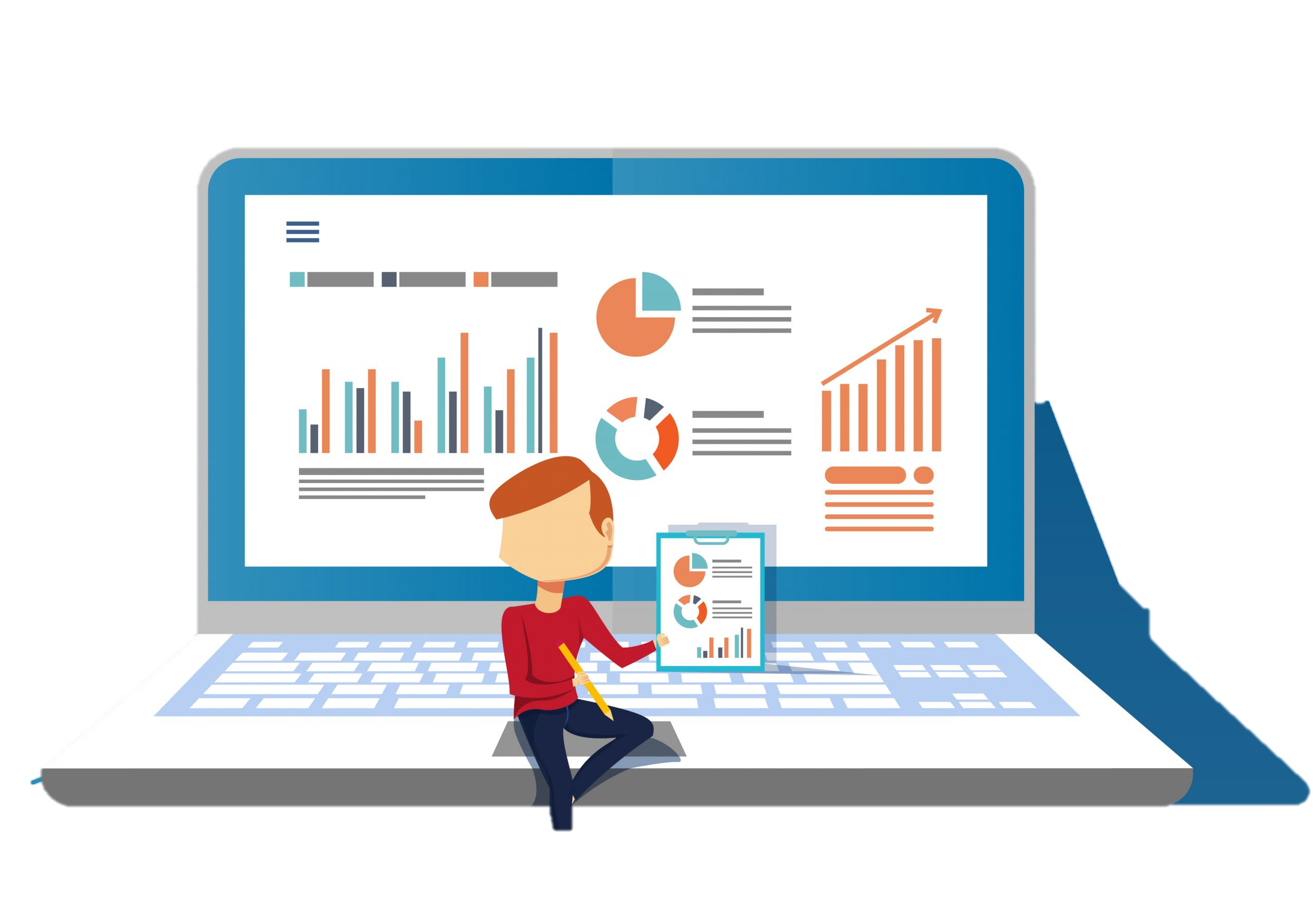 حددي السلاسل الزمنية التي تريدين التنبؤ فيها
3
4
عبري عن البيانات باستخدام الرسم البياني
5
حللي النتائج
تقويم تكويني
اختاري الإجابة الصحيحة فيما يلي 
أحداث يُتوقع حدوثها هي .....
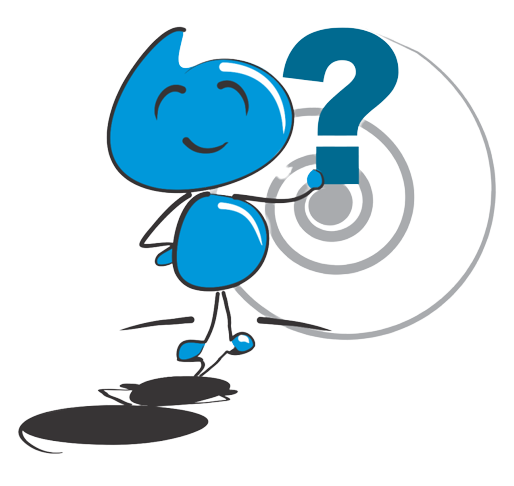 التنبؤ
التخيل
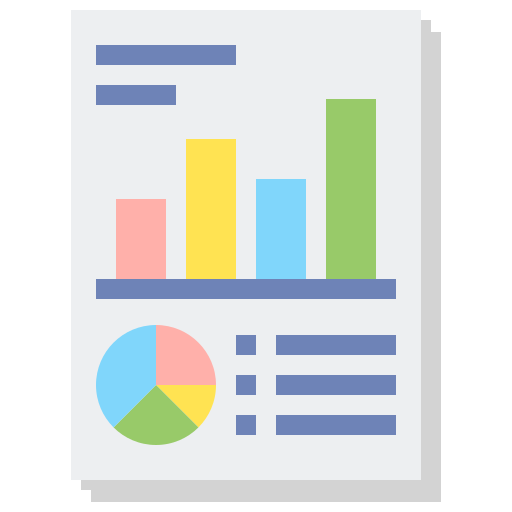 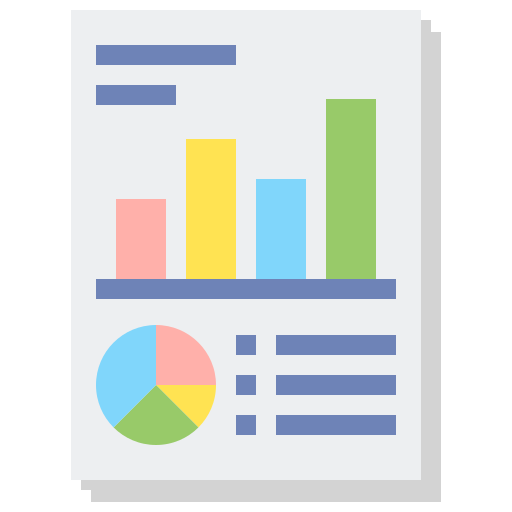 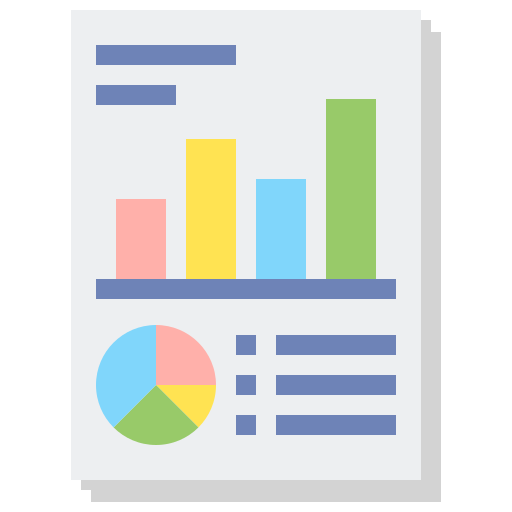 التوقع
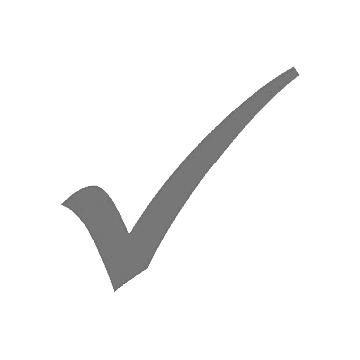 تقويم تكويني
اختاري الإجابة الصحيحة فيما يلي 
بناء التوقعات المستقبلية بناءً على البيانات السابقة هو....
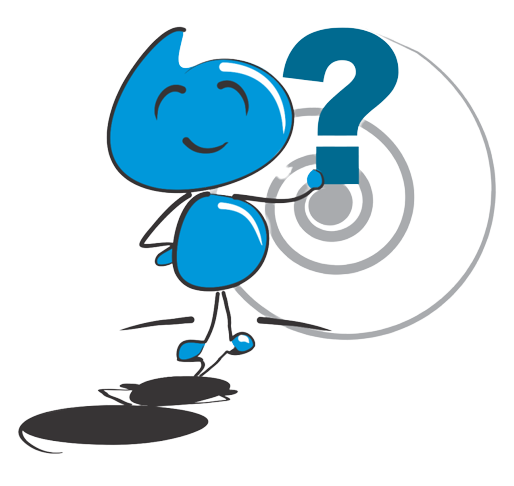 التنبؤ
التخيل
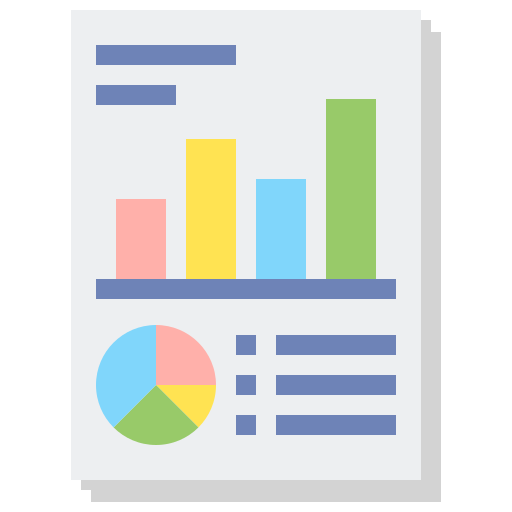 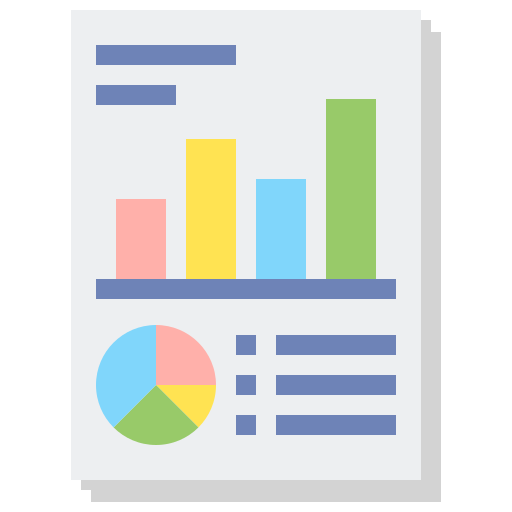 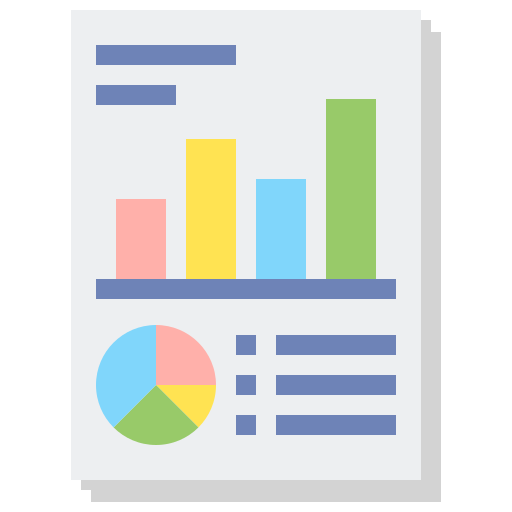 التوقع
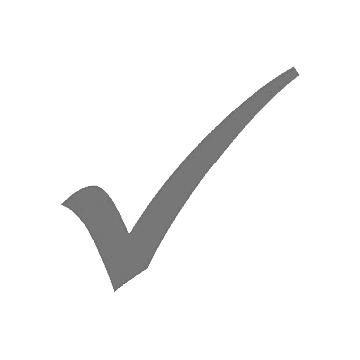 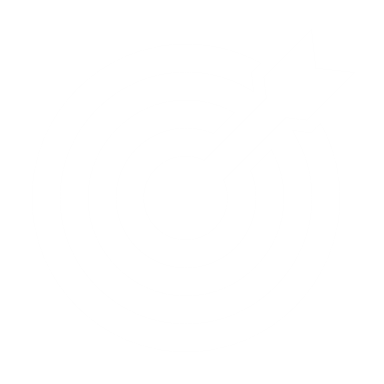 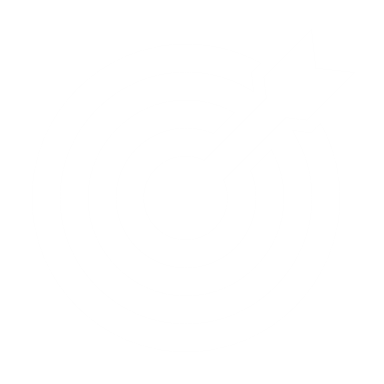 أهداف الدرس
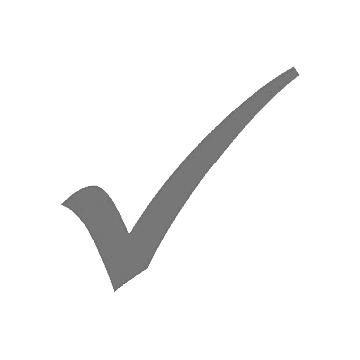 1
معرفة ماهية التنبؤ و التوقع
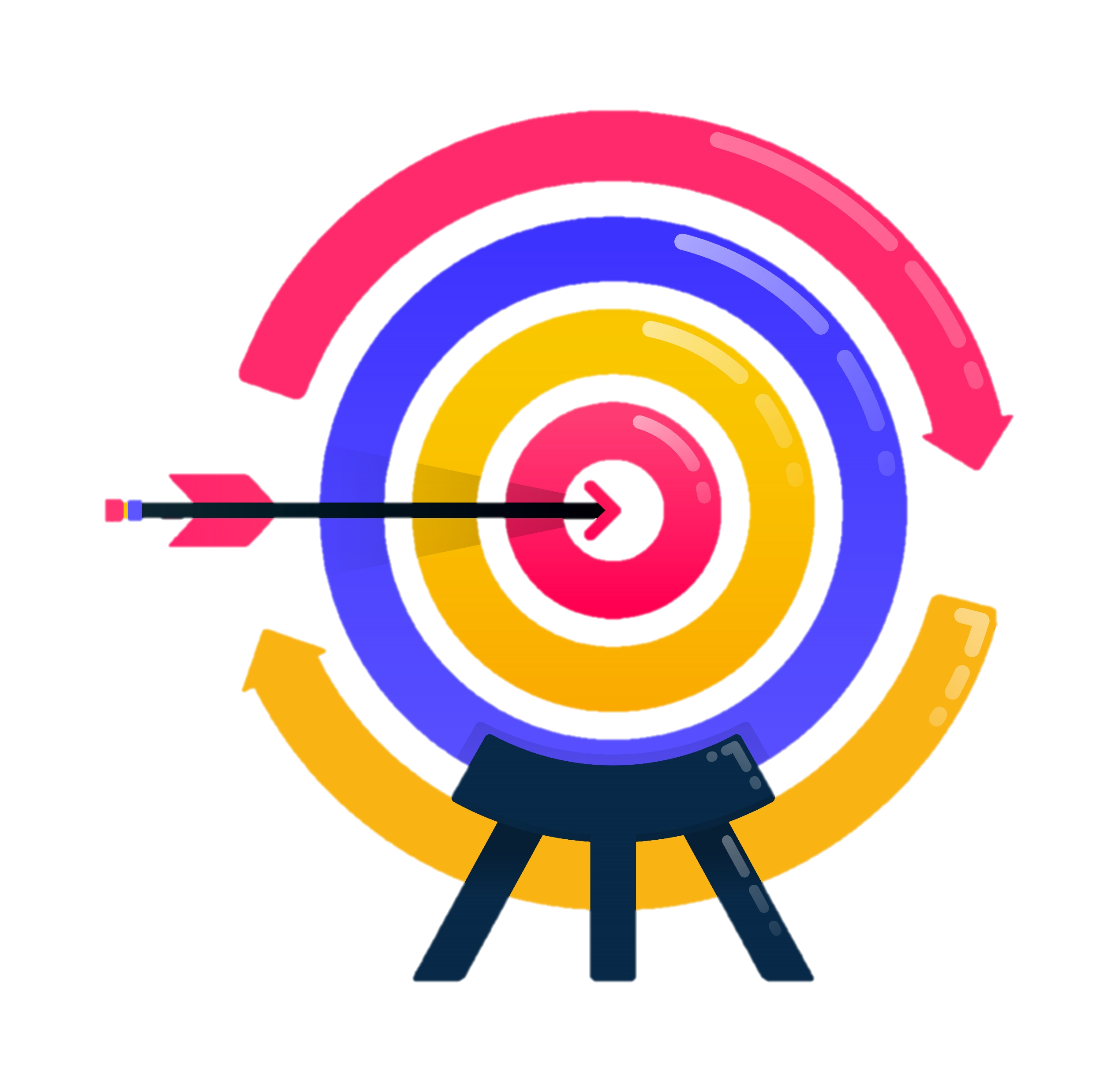 معرفة أنواع مخططات التنبؤ و مزاياها
2
3
معرفة فاصل الثقة و الانحدار الخطي
استراتيجية قراءة الصور
دقــــيـــقـــة
جـــمـــاعــــي
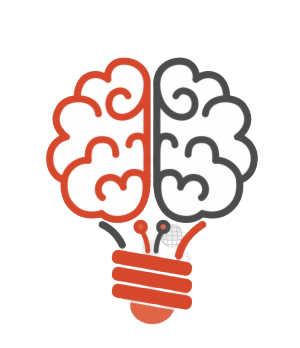 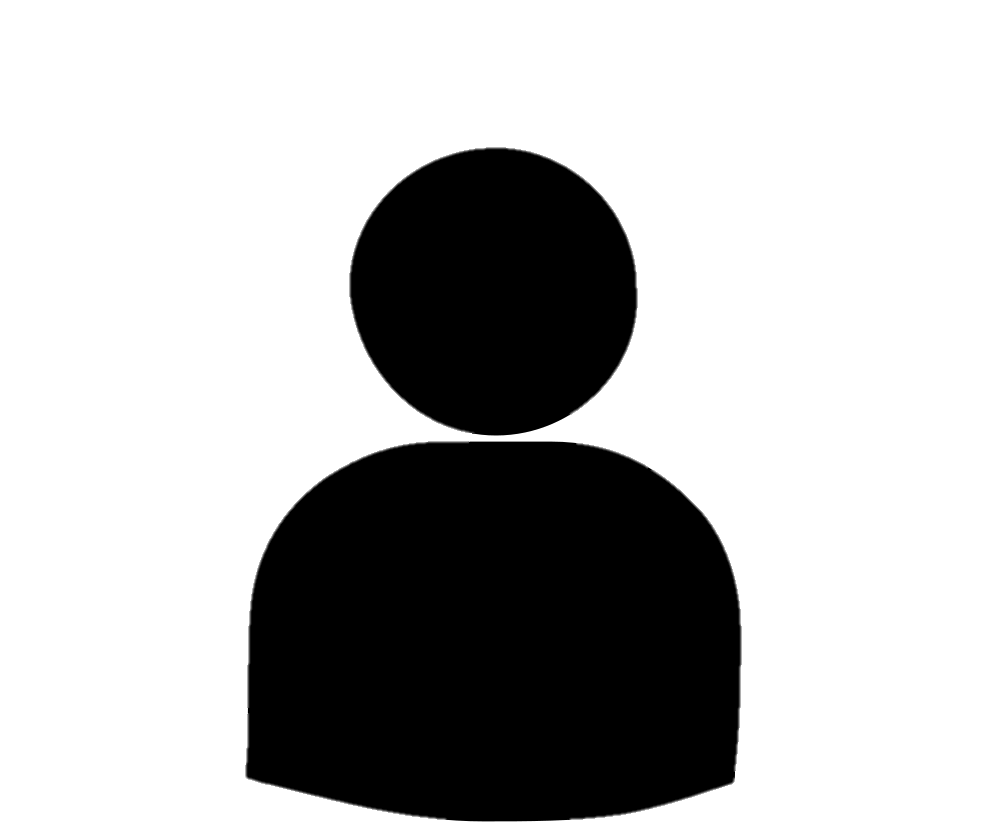 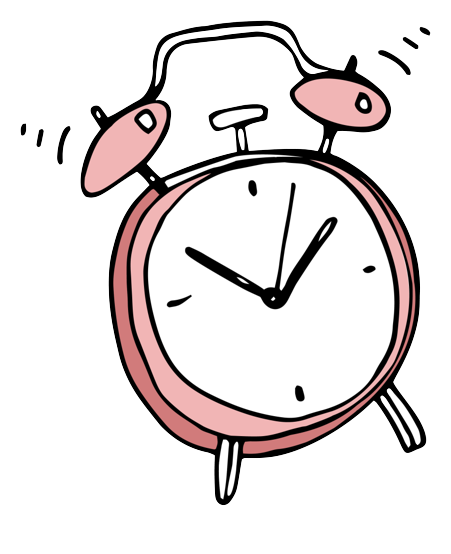 من خلال الصور الموجودة أمامك 
 استنتجي أنواع مخططات التنبؤ؟!
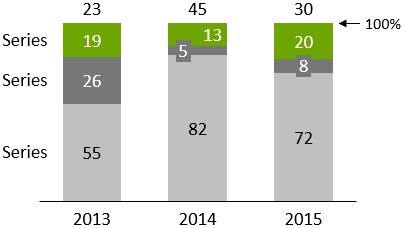 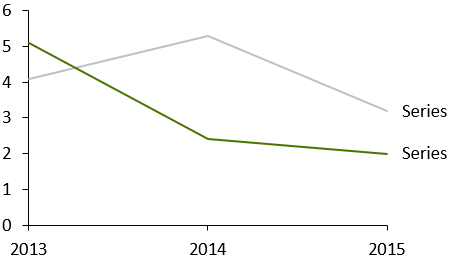 أنواع مخططات التنبؤ
2
1
المخطط
العمودي
المخطط
 الخطي
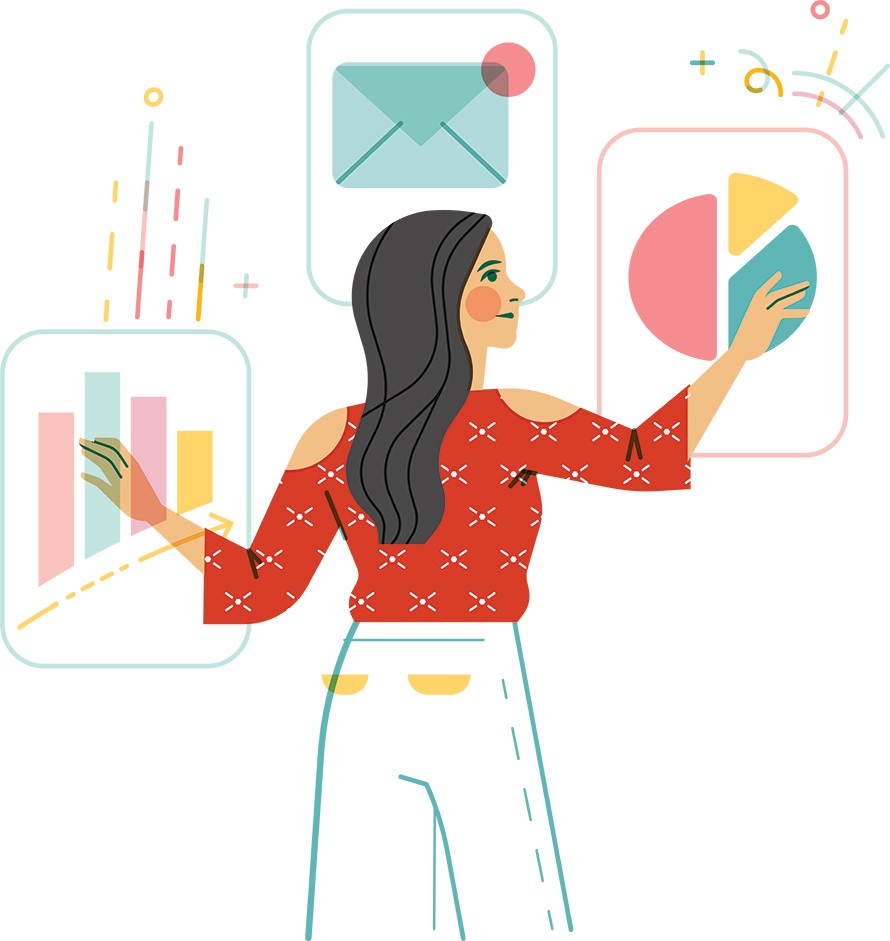 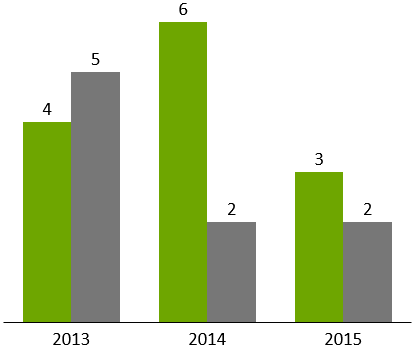 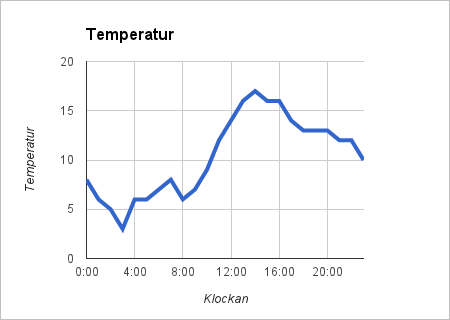 1- المخطط الخطي
يُستخدم بشكل كبير لعرض التغيير بمرور الوقت من خلال 
سلسلة من نقاط البيانات المتصلة بخط مستقيم
ويساعد في تحديد العلاقة بين مجموعتين من القيم مثال اعتماد العائد على الوقت
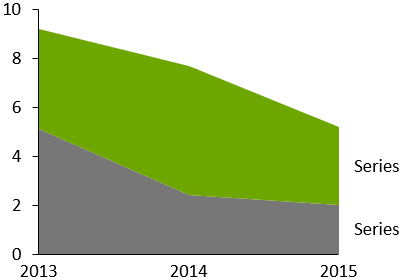 جـــــمـــاعي
استراتيجية قراءة الصور
دقــــيـــقـــة
استراتيجية قراءة الصور
جـــمـــاعــــي
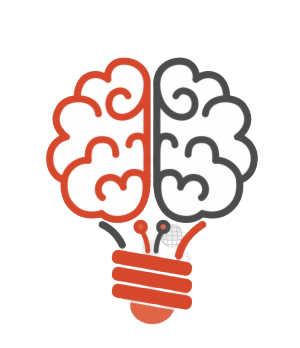 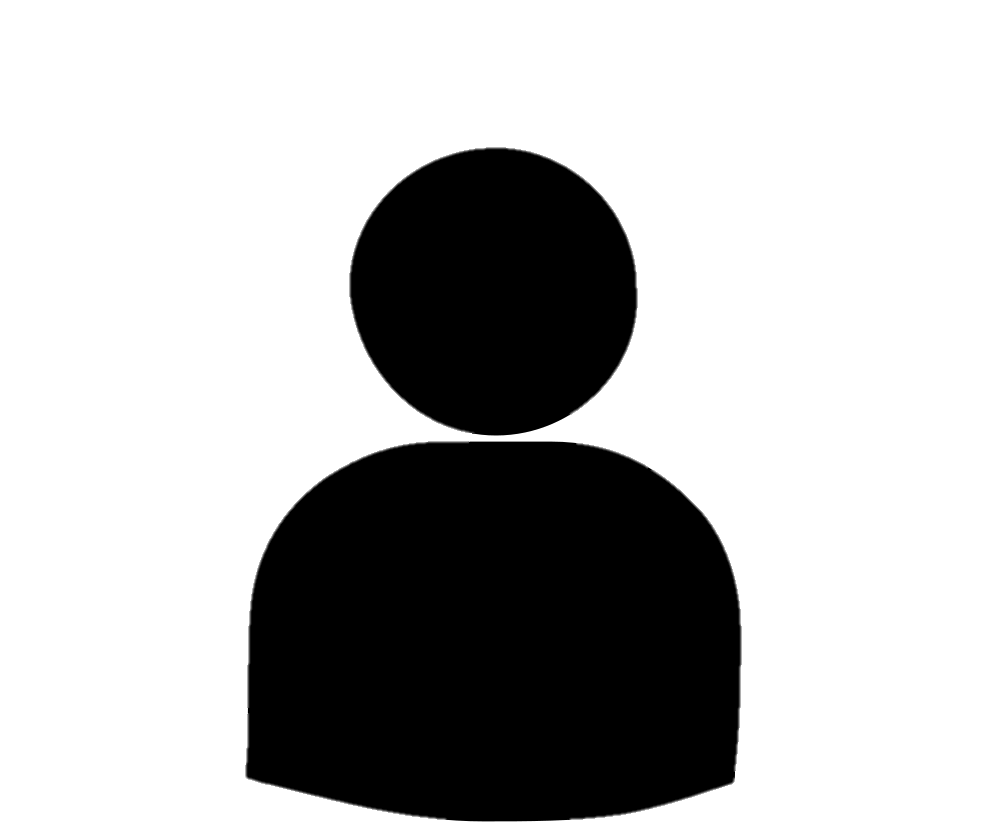 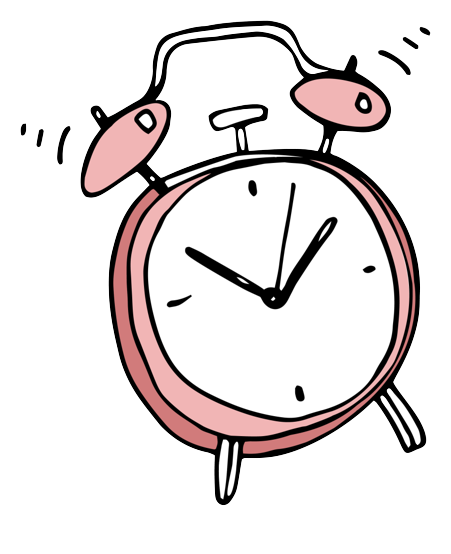 من خلال الصور الموجودة أمامك ، استنتجي مميزات المخطط الخطي؟!
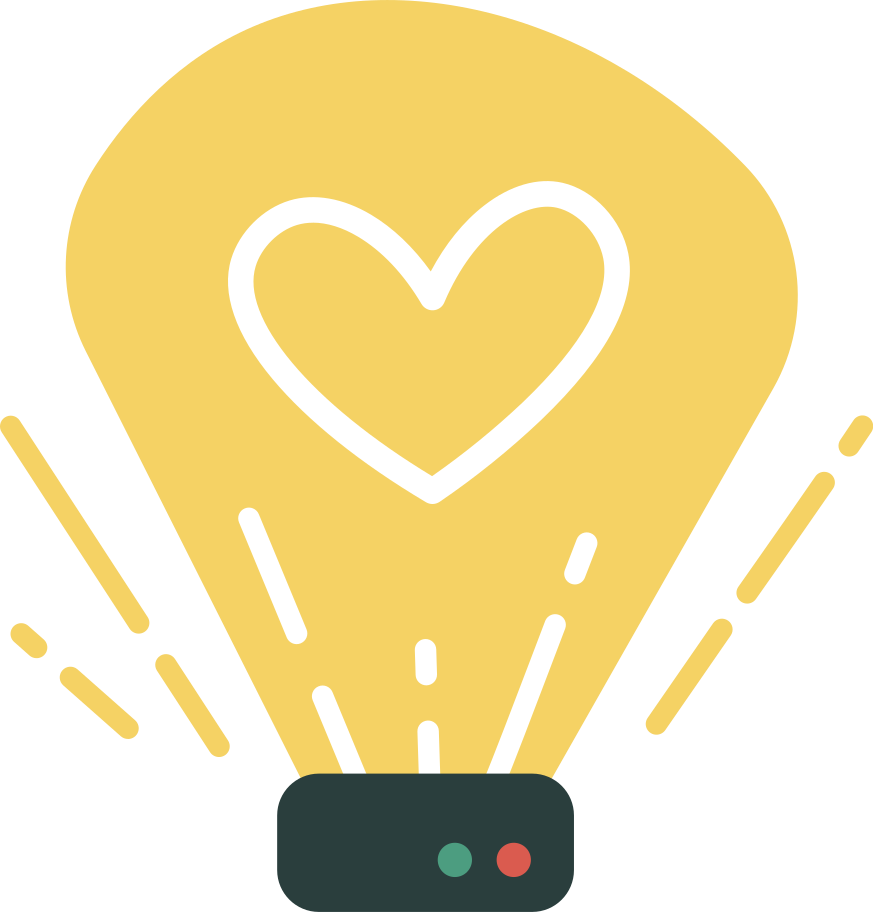 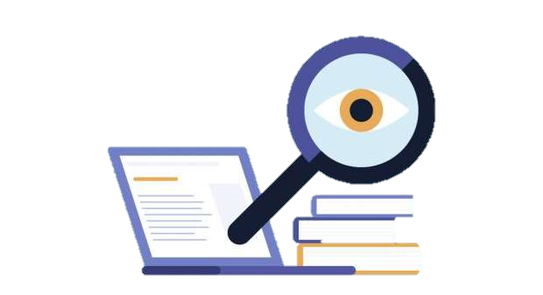 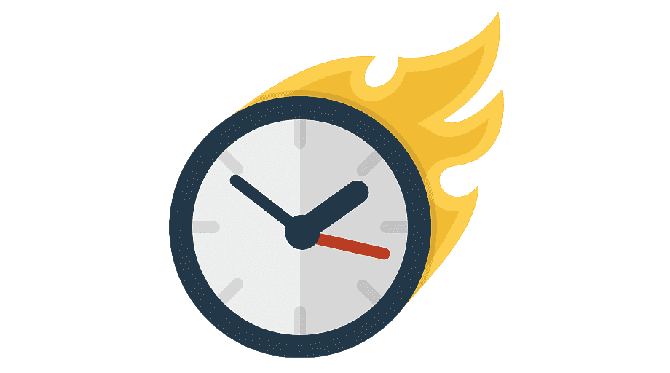 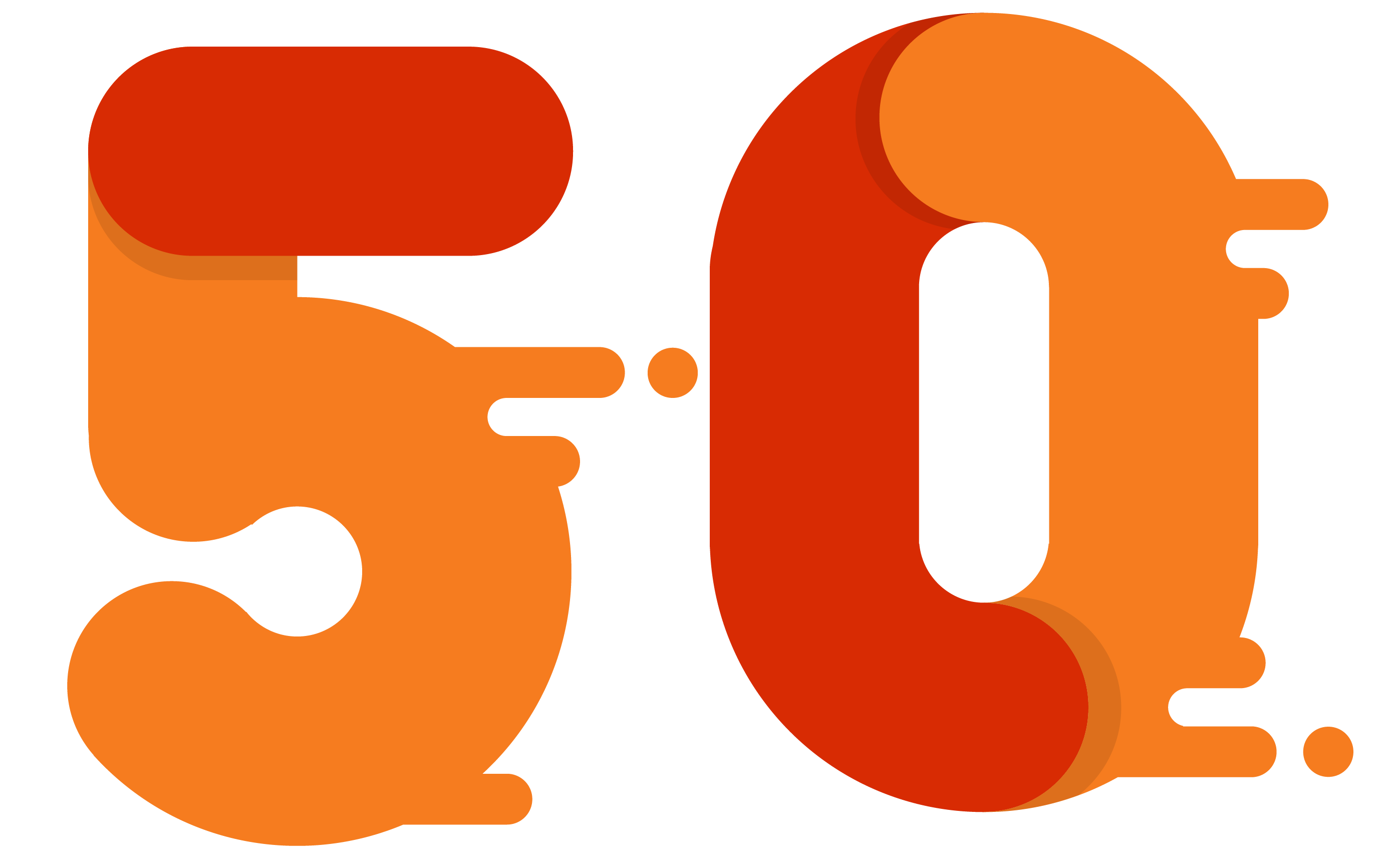 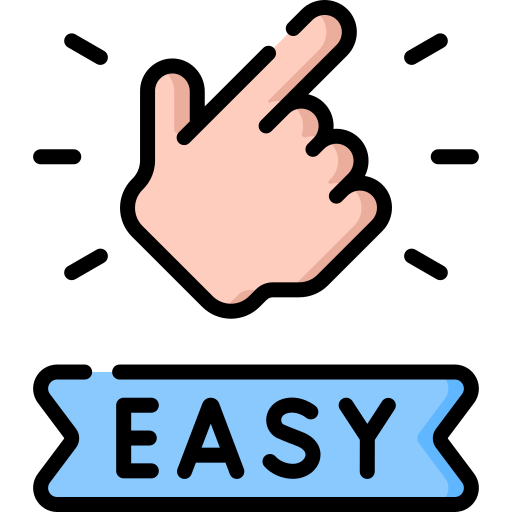 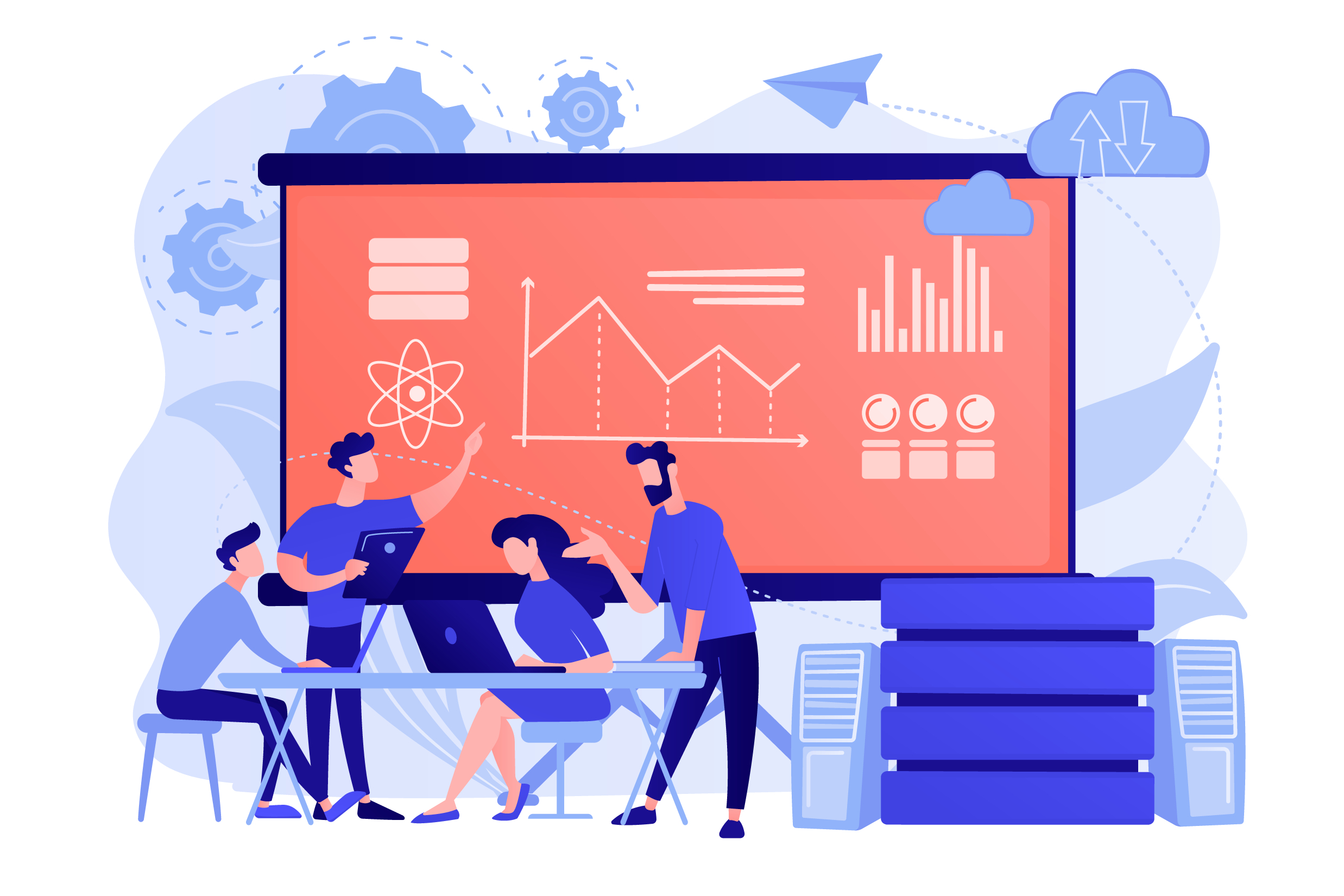 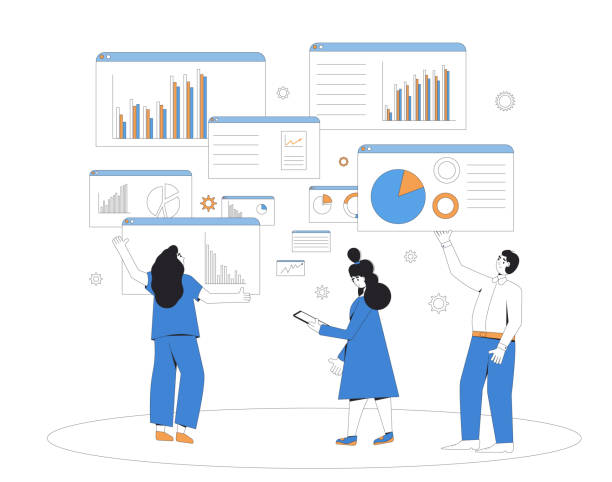 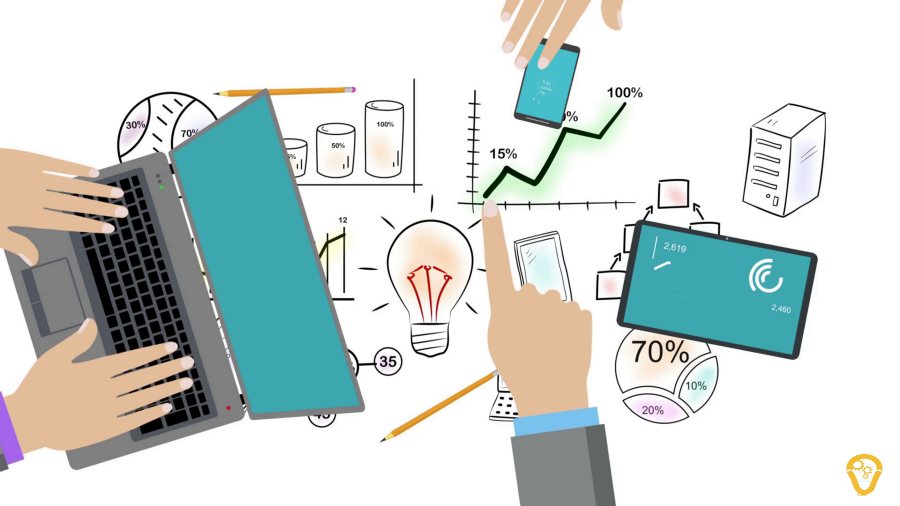 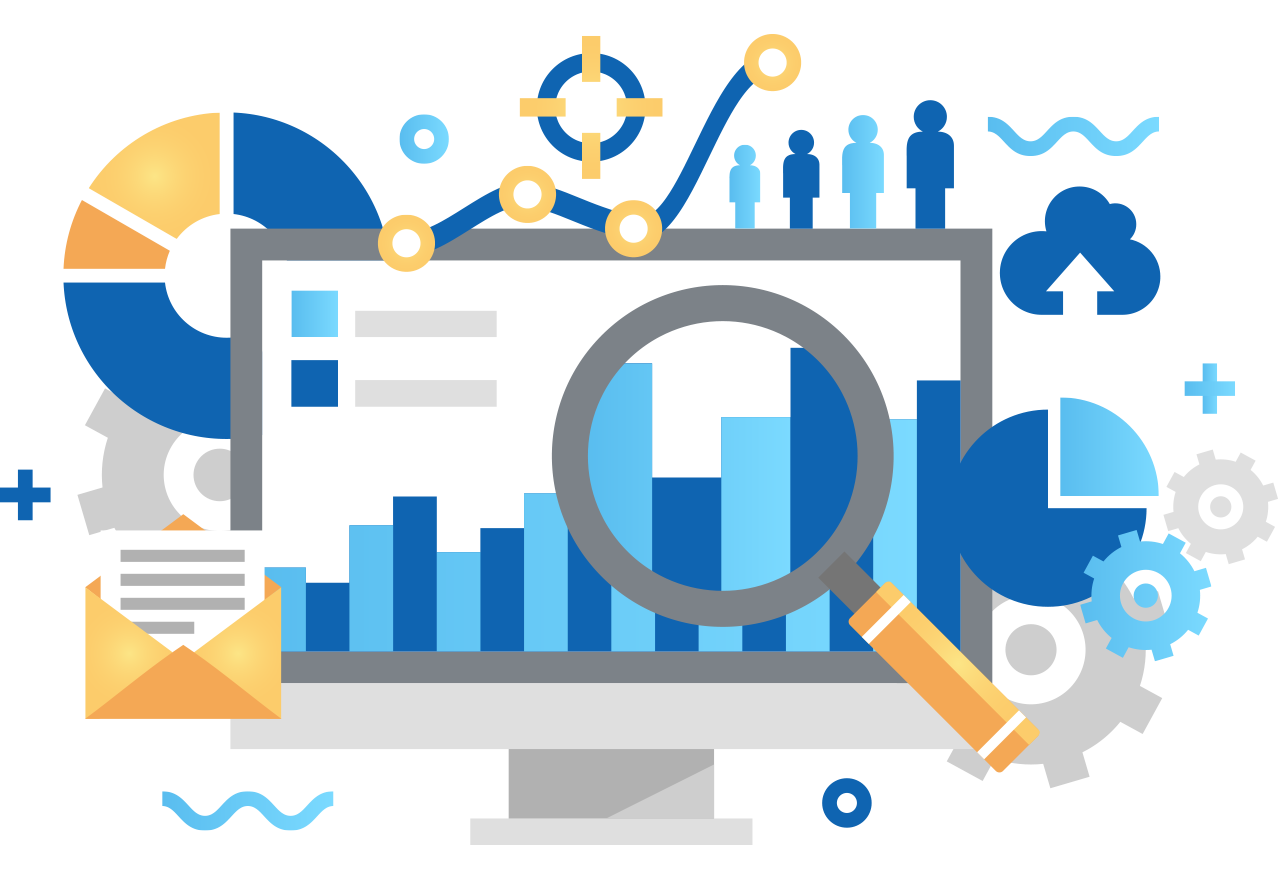 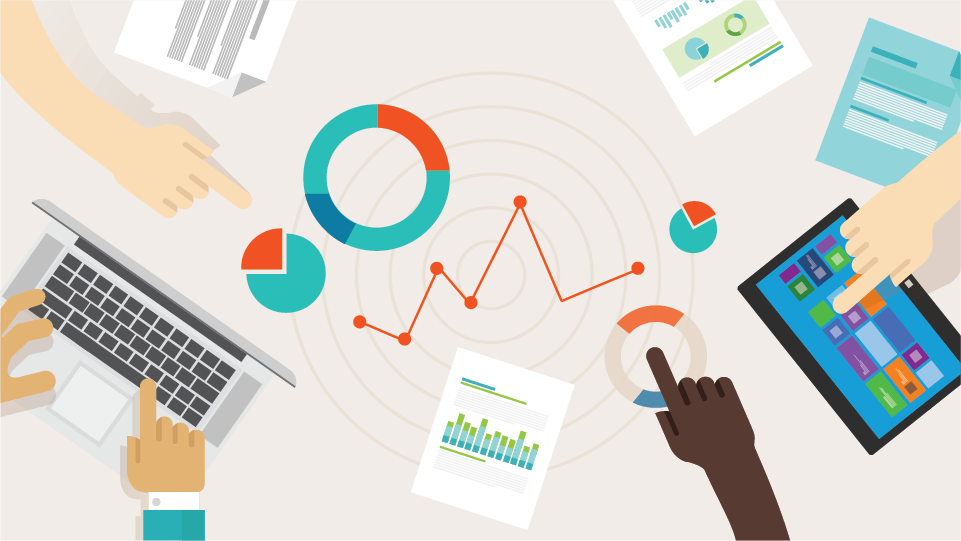 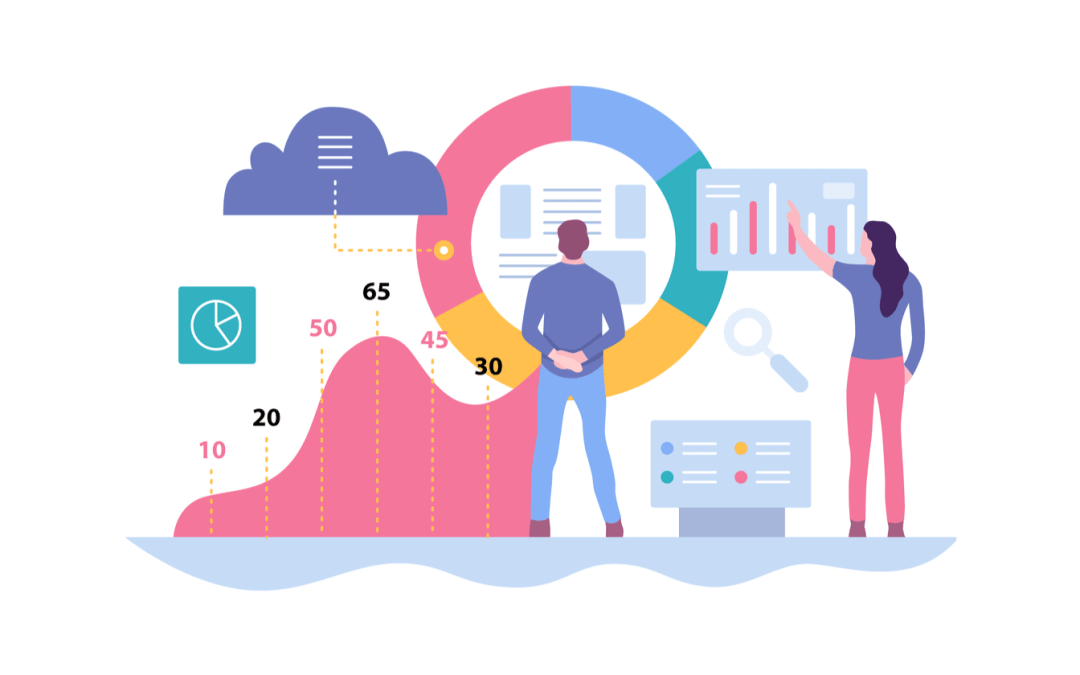 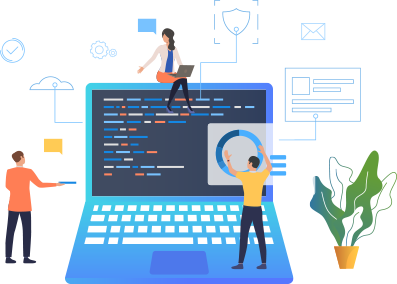 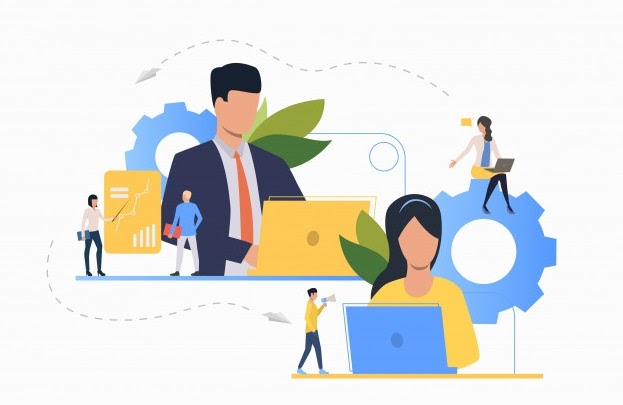 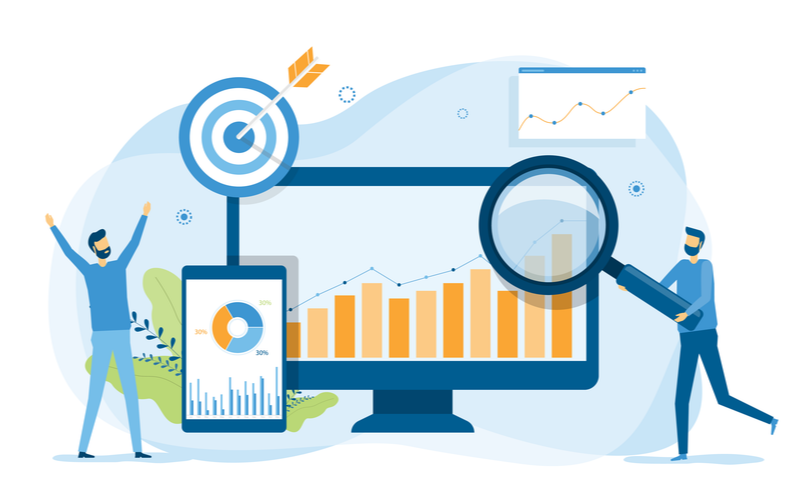 مزايا المخطط الخطي
يُمكن تقديم تحليل
 سريع للبيانات
يُمكنك من ملاحظة 
التغييرات بسهولة
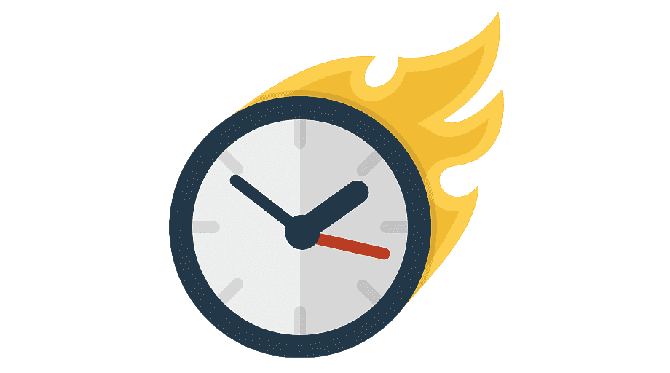 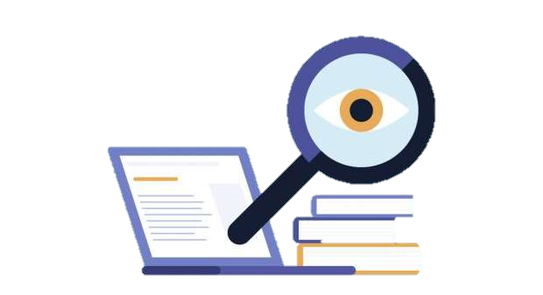 يُساعد في عمل 
تنبؤات حول نتائج البيانات 
التي لم تسجل بعد
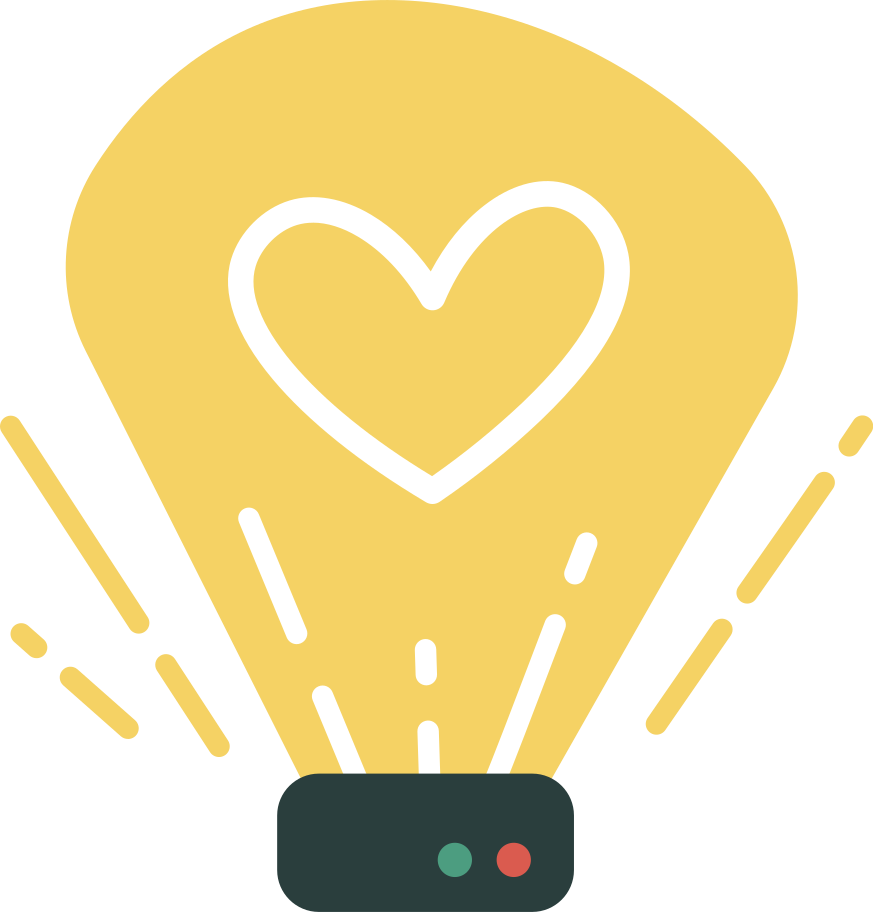 يُناسب مجموعات البيانات التي يصل عددها 50 قيمة
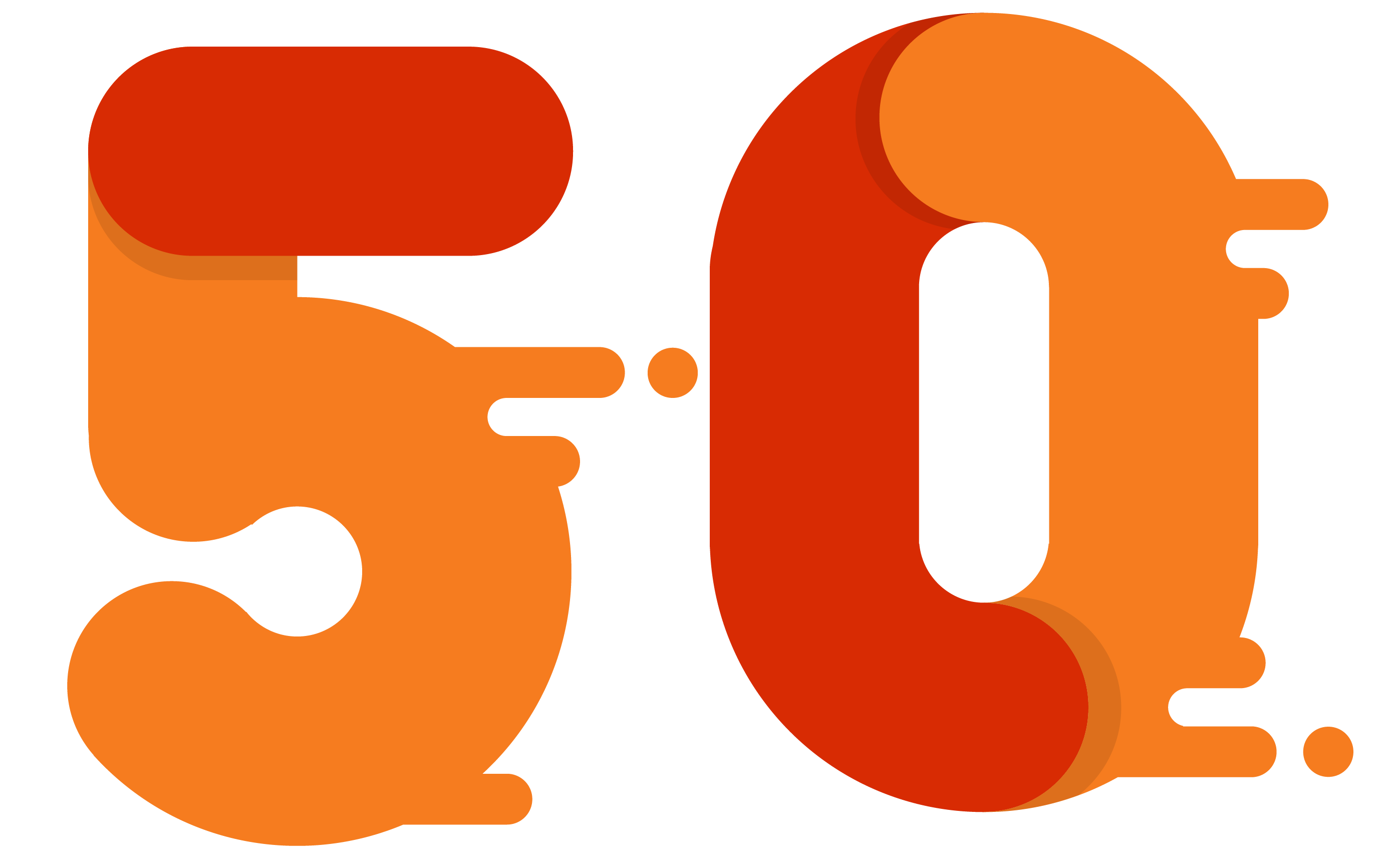 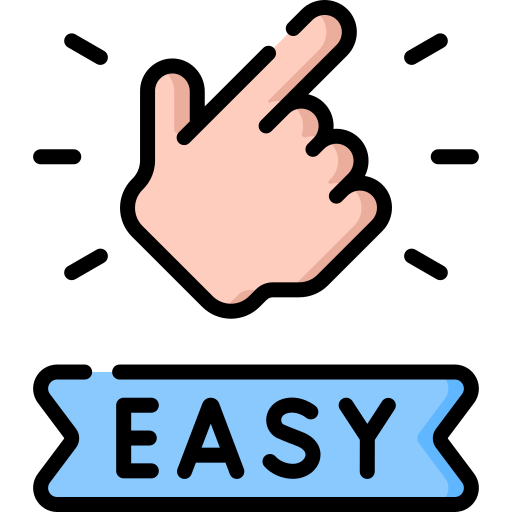 2- المخطط العمودي
يُستخدم لعرض البيانات التي تم جمعها من خلال الاستبيانات والمقابلات
مثل: الفئات العمرية وعناصر المنتجات المباعة وما إلى ذلك، كما يمكن استخدامه أيضًا للبيانات مثل الدخل الشهري إذا كان عدد القيم في مجموعة البيانات ليس كبيرًا.
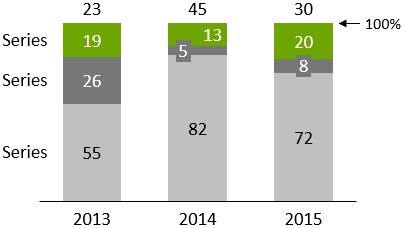 مزايا المخطط العمودي
تُساعد في توضيح المقارنة بين مجموعات البيانات
1
2
تُلخص كمية كبيرة من البيانات في شكل مرئي يسهل تفسيره
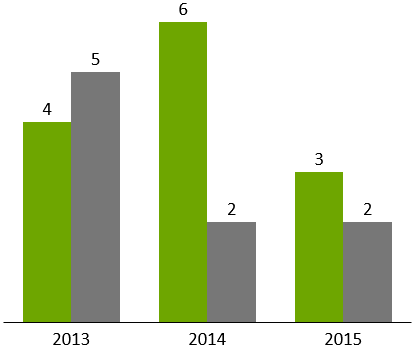 تجعل الاتجاهات الإحصائية أسهل في الملاحظة
3
4
عبري عن البيانات باستخدام الرسم البياني
تقويم تكويني
اختاري الإجابة الصحيحة فيما يلي 
من مزايا المخطط ..... أنه يُساعد في توضيح المقارنة
بين مجموعات البيانات
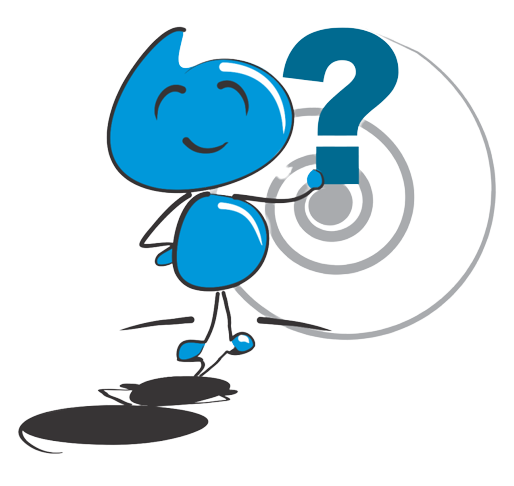 المخطط
العمودي
المخطط
الدائري
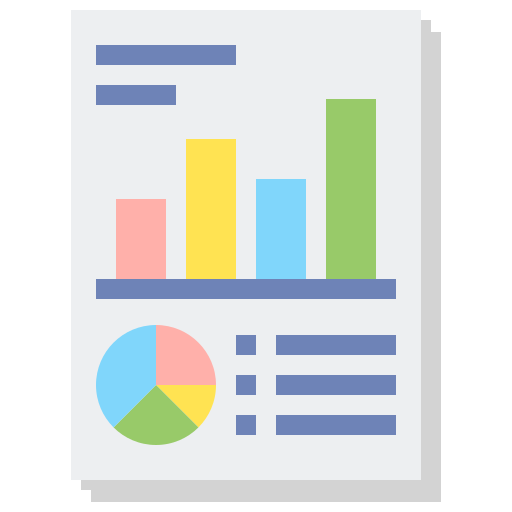 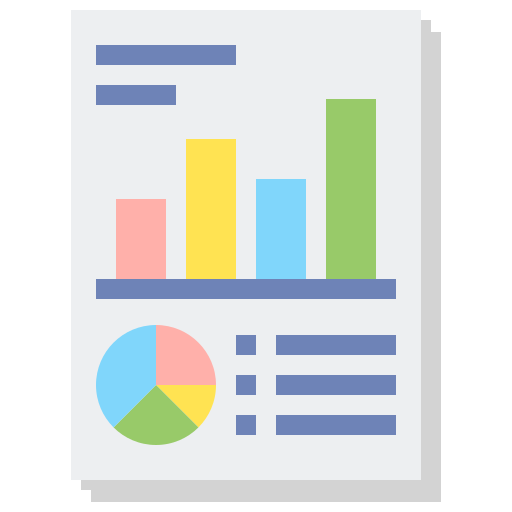 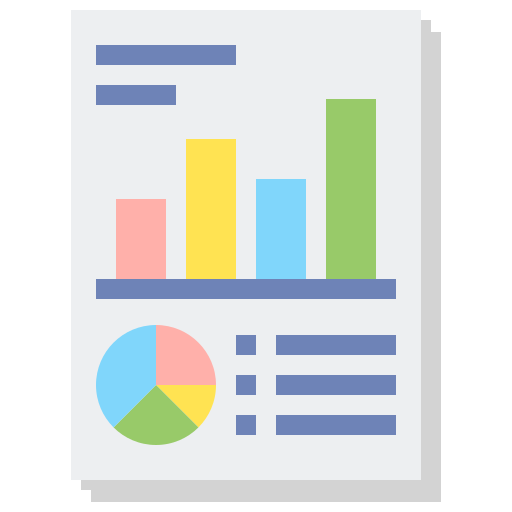 المخطط
الخطي
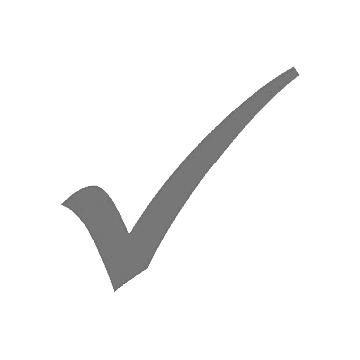 تقويم تكويني
اختاري الإجابة الصحيحة فيما يلي 
من مزايا المخطط ..... أنه يقدم تحليل سريع للبيانات
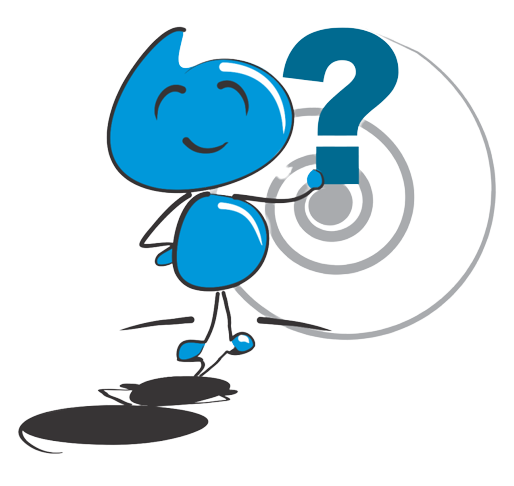 المخطط
العمودي
المخطط
الدائري
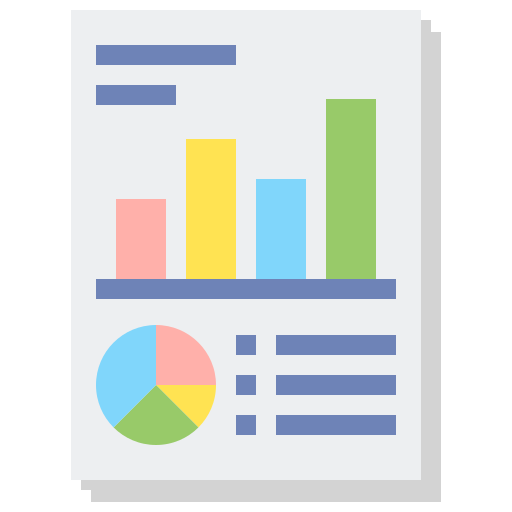 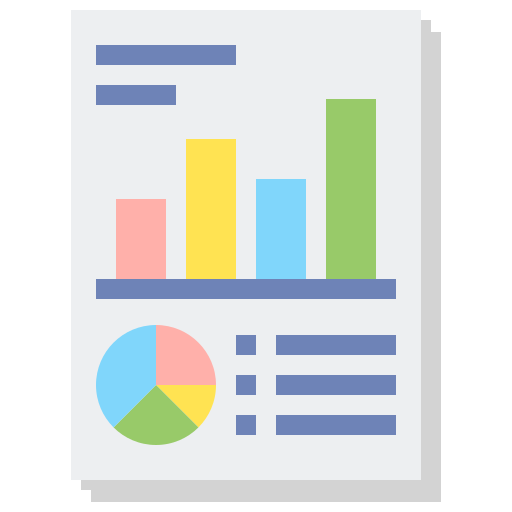 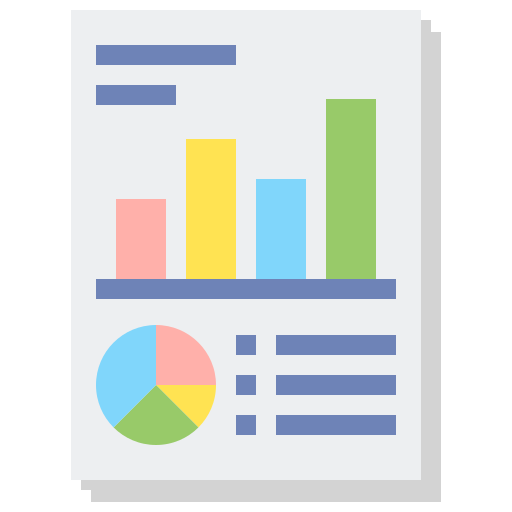 المخطط
الخطي
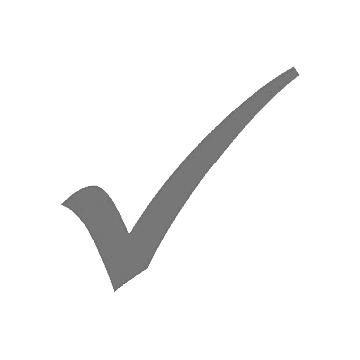 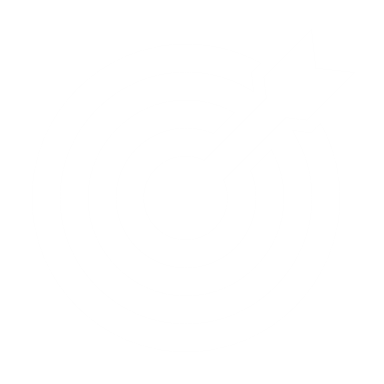 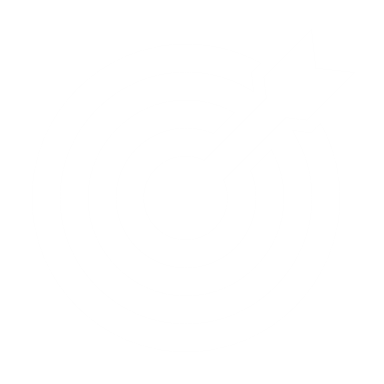 أهداف الدرس
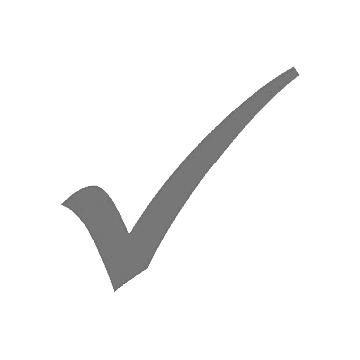 1
معرفة ماهية التنبؤ و التوقع
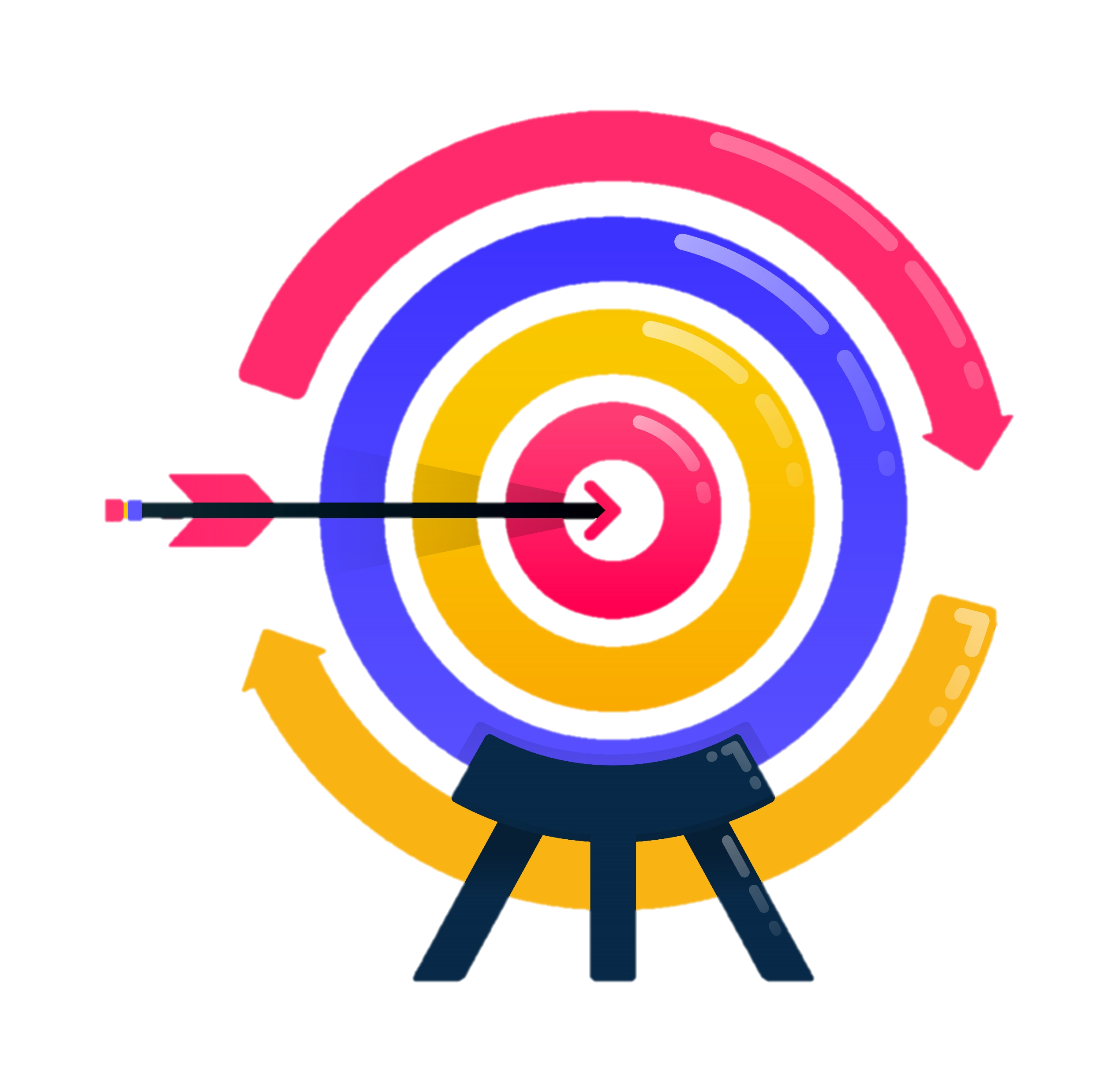 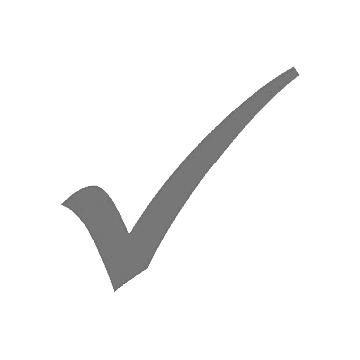 معرفة أنواع مخططات التنبؤ و مزاياها
2
3
معرفة فاصل الثقة و الانحدار الخطي
ما معنى الثقة ؟ !
أثق بصديقتي ماذا تعني ؟!
واثقة بأني سأنجح بالامتحان ؟!
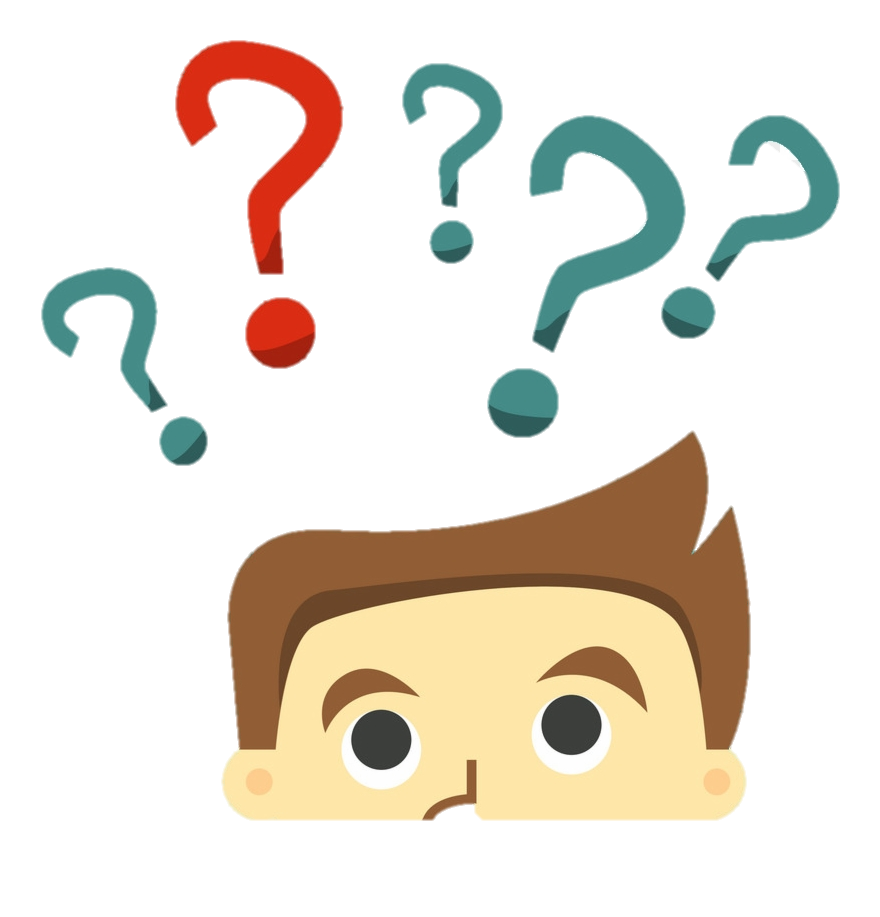 فاصل الثقة
كل التنبؤات يوجد بها قدر من عدم اليقين فيها، فهي ليست قيمًا "حقيقية" تم قياسها أو تم الحصول عليها من البحث، إنها قيم "تقديرية"، مما يعني أنها قيم غير موجودة بالفعل.
عند توقع قيمة معامل، فهذا يعني أن توقعك قد يكون خطأ في المستقبل.
 يُستخدم فاصل الثقة لتفسير هذا التوقع الخطأ، 
من خلال إعطائك مجموعة من القيم المتوقعة 
وليست قيمة واحدة .
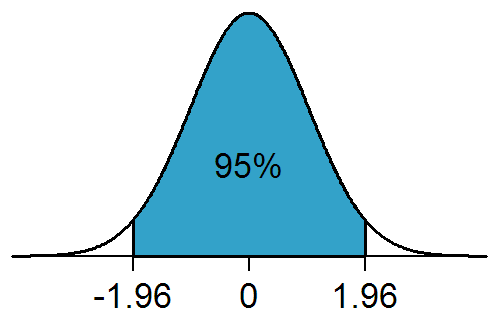 فاصل الثقة
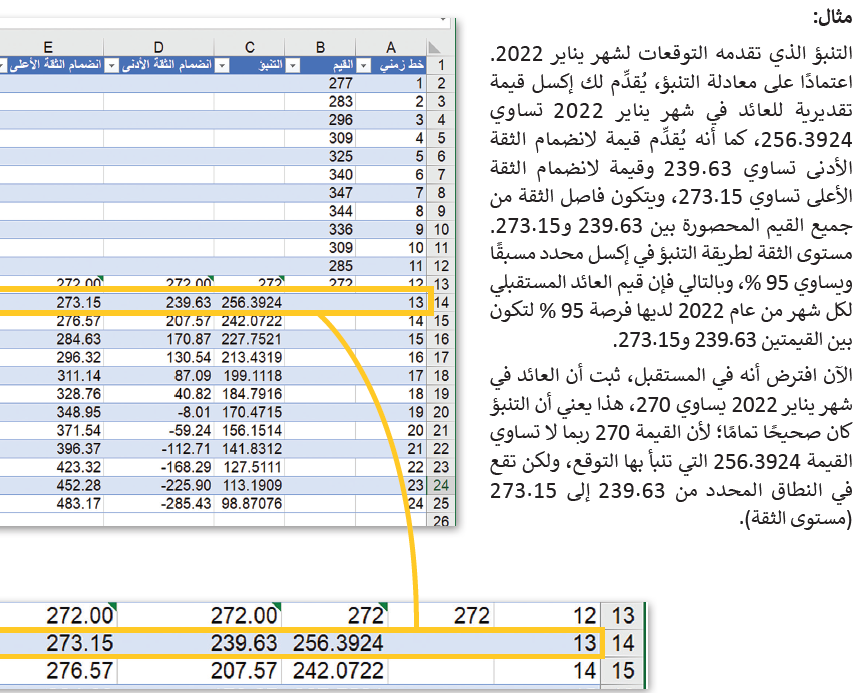 يُحدد هذا النطاق من خلال انضمام الثقة الأدنى و الأعلى 
وهذا يعني أنه حتى إذا كان التوقع خطأ فإن القيمة المقدرة
 التي ستحصل عليها لن تكون أقل من قيمة انضمام 
الثقة الأدنى أو أكبر من قيمة انضمام الثقة الأعلى.
فاصل الثقة في الإحصاء: نطاق من القيم المقدرة لمعامل 
غير معروف، ويُحسب على مستوى ثقة محدد يساوي عادة 95 %. يعني مستوى الثقة أن القيمة المقدرة لديها فرصة 95 % للوقوع ضمن نطاق القيم المتوقعة بين انضمام الثقة الأدنى والأعلى.
الانحدار الخطي
النموذج الذي يستخدمه إكسل للتنبؤ بقيم بيانات العائد المستقبلية يعتمد على القيم الموجودة    (بيانات العائد السابقة) وذلك باستخدام الانحدار الخطي.
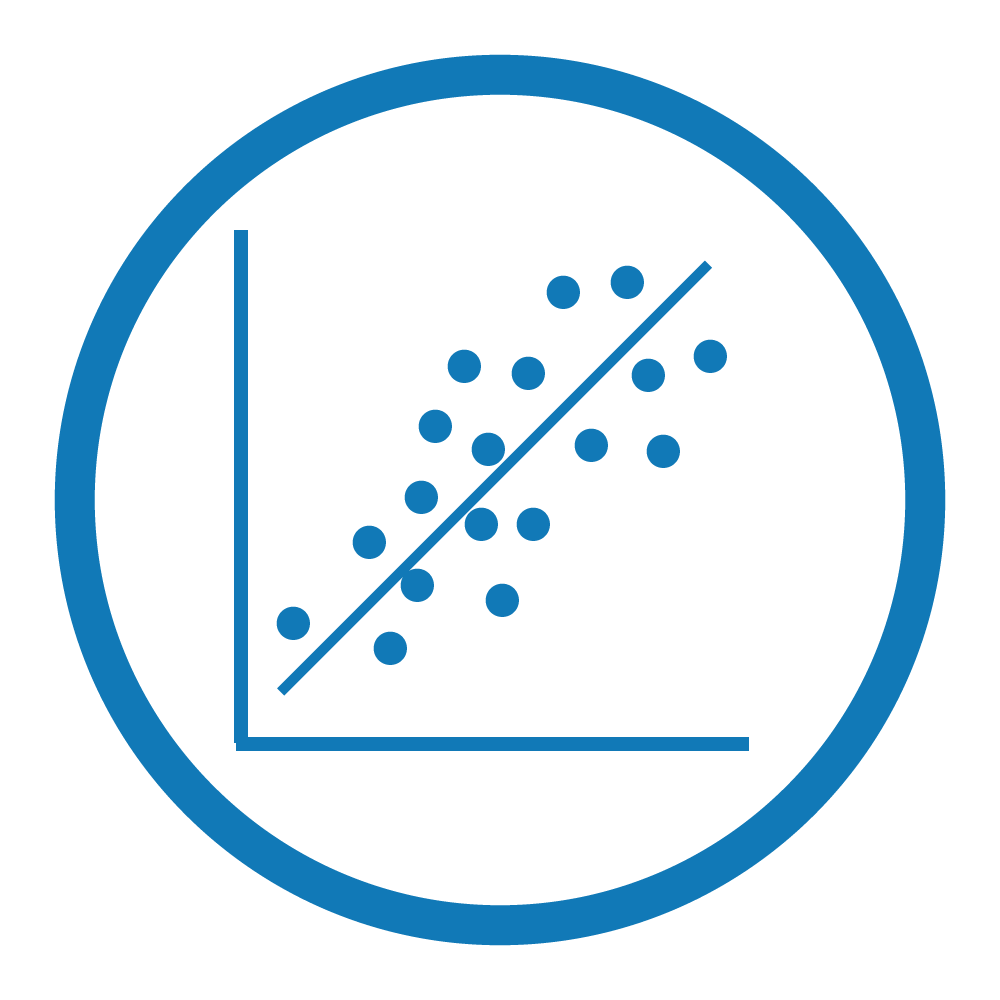 عللي الانحدار الخطي هو الأكثر استخدامًا في تحليل التنبؤ؟!
لأنه يسمح بتلخيص ودراسة العلاقات بين متغيرين نوعيين 
أو كميين، المتغيرين في المثال هما الأشهر وبيانات المبيعات.
الانحدار الخطي
على الرغم من أن الانحدار الخطي هو الطريقة الأكثر استخدامًا إلا أنه يفتقر إلى العامل النوعي مثال :يمكن أن تكون بعض العوامل النوعية هي رأي المستهلكين وأحكامهم وعاداتهم الشرائية التي تؤثر عند الشراء.
عللي في الانحدار الخطي معظم التوقعات بعيدة بشكل
 كبيرعن الواقع الحقيقي؟!
بسبب نقص العوامل النوعية وهي حقيقة يمكن أن تؤثر 
بشكل سلبي على توقعات المبيعات.
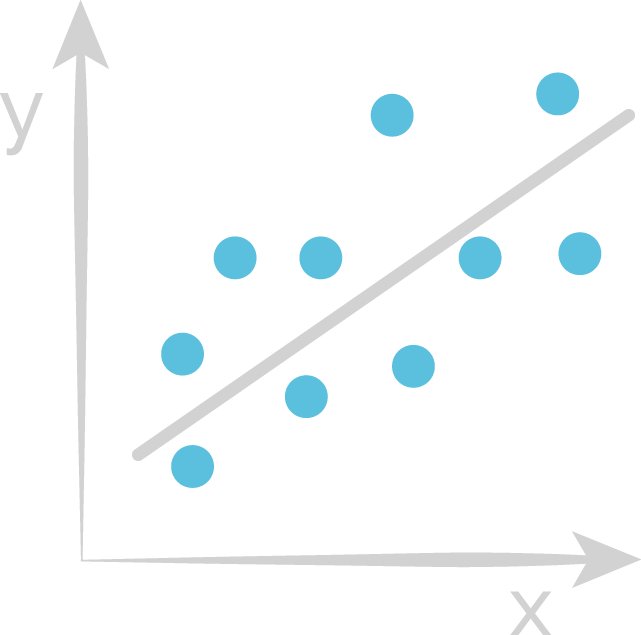 تقويم ختامي
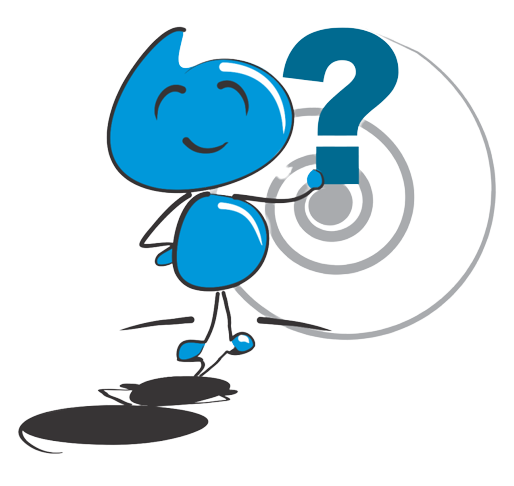 عللي الانحدار الخطي هو الأكثر استخدامًا
في تحليل التنبؤ؟!
لأنه يسمح بتلخيص ودراسة العلاقات بين متغيرين نوعيين
 أو كميين
تقويم ختامي
اختاري الإجابة الصحيحة فيما يلي 
نطاق من القيم المقدرة لمعامل غير معروف هو ....
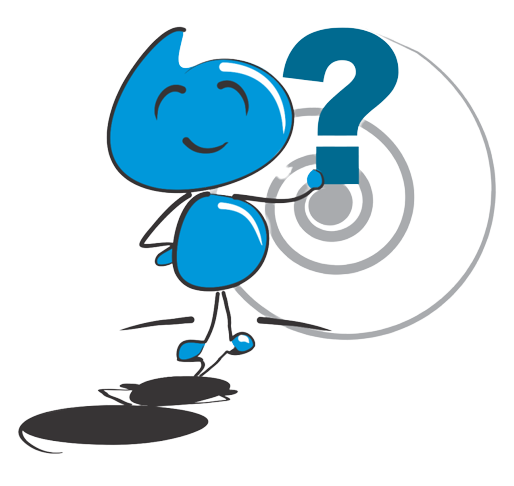 المخطط
الخطي
فـاصـل
 الثـــقــة
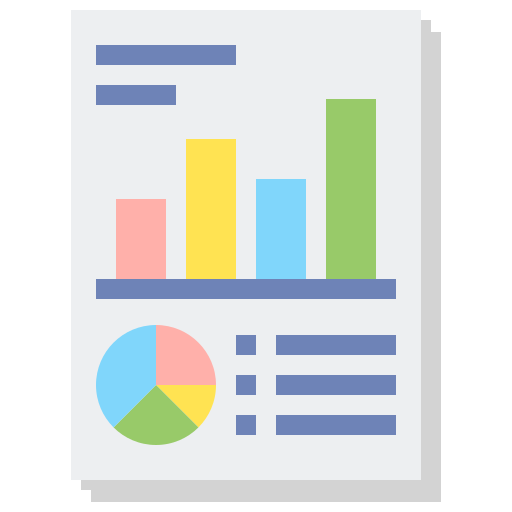 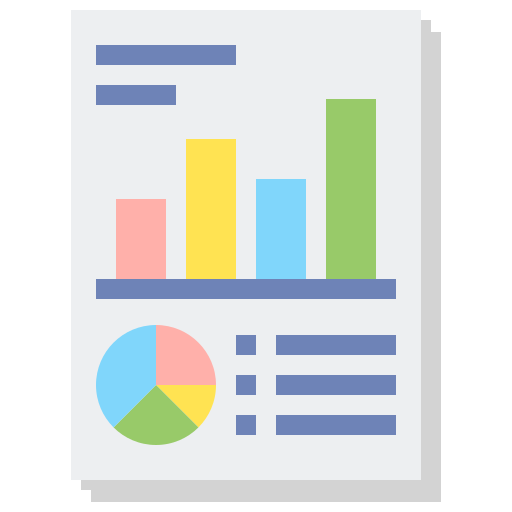 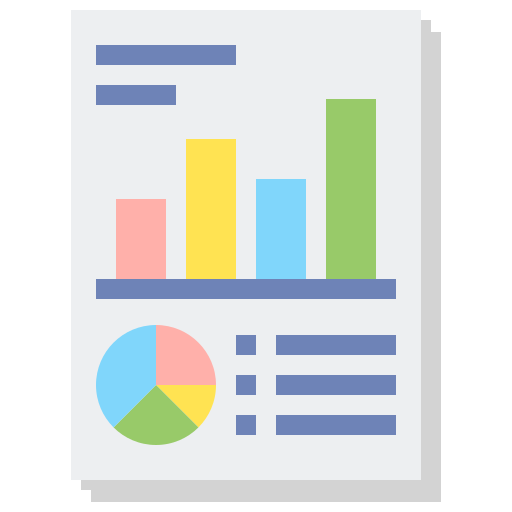 المخطط 
العمودي
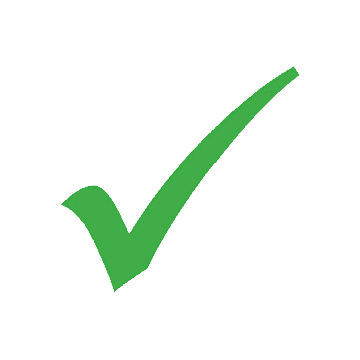 تقويم ختامي
اختاري الإجابة الصحيحة فيما يلي 
يُستخدم لعرض البيانات التي تم جمعها من خلال 
الاستبيانات والمقابلات هو ......
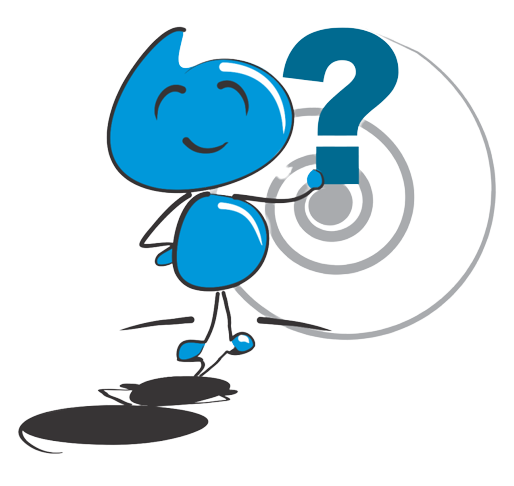 المخطط
العمودي
فاصل
الـثـقـة
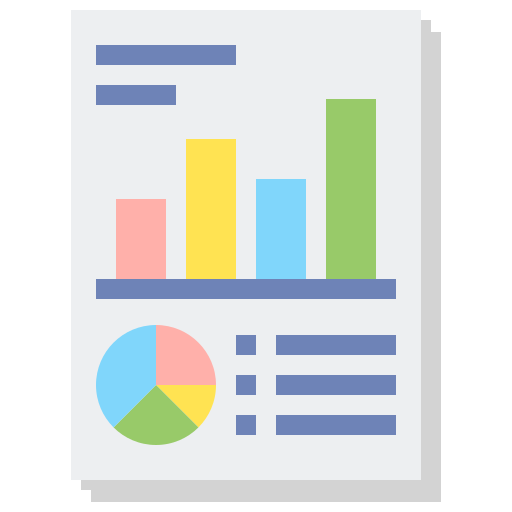 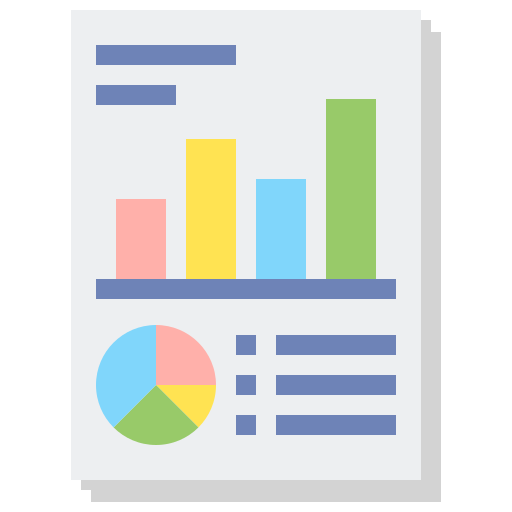 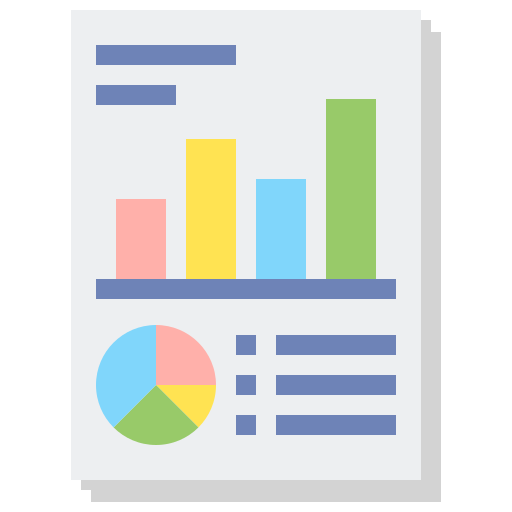 المخطط
الخطي
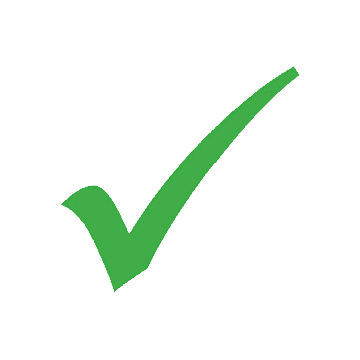 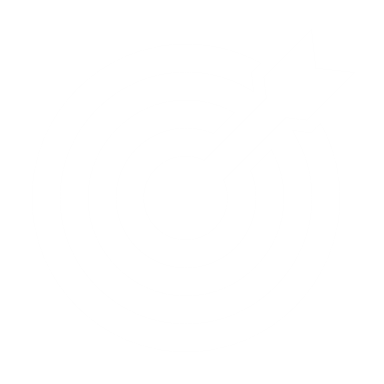 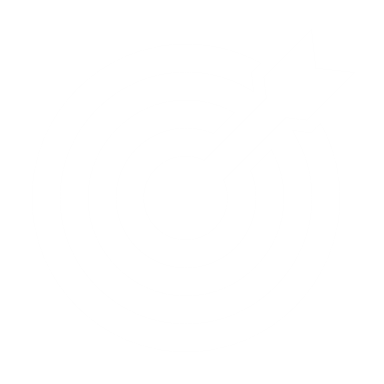 أهداف الدرس
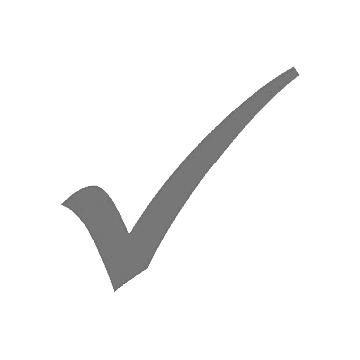 1
معرفة ماهية التنبؤ و التوقع
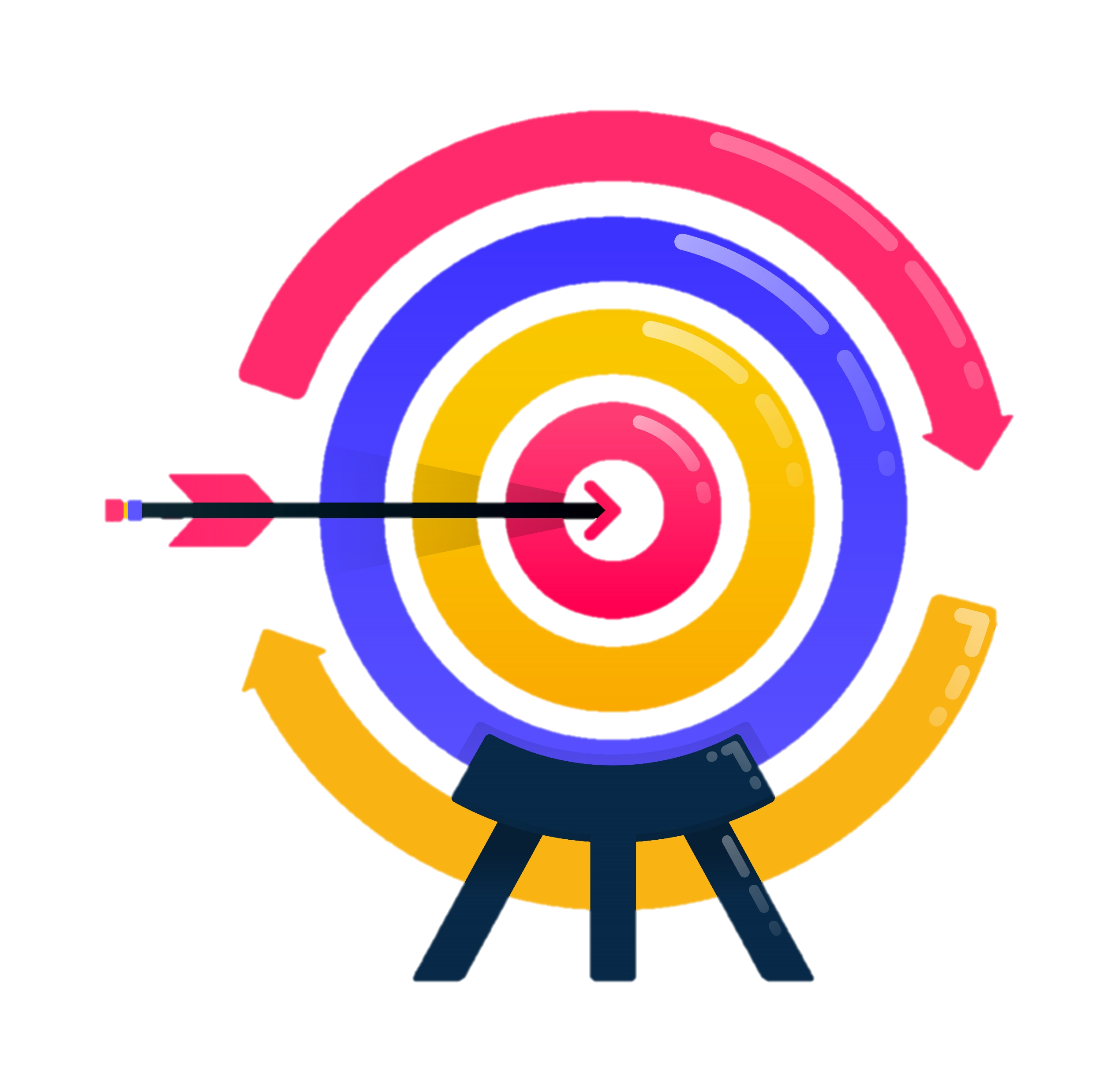 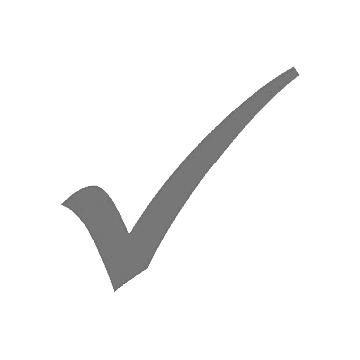 معرفة أنواع مخططات التنبؤ و مزاياها
2
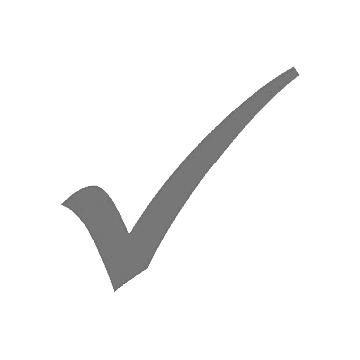 3
معرفة فاصل الثقة و الانحدار الخطي
تطبيق الجزء العملي في الدرس
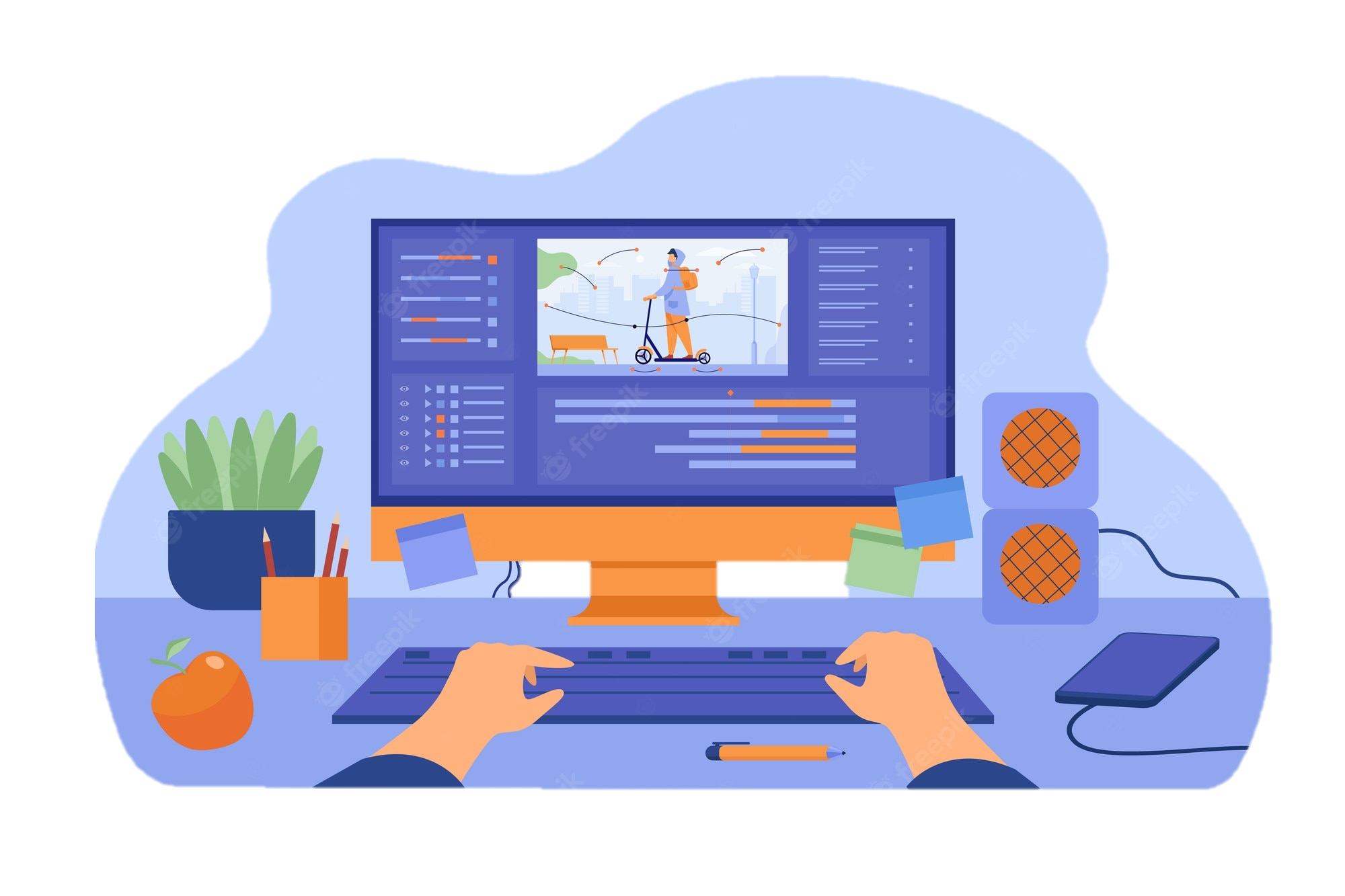 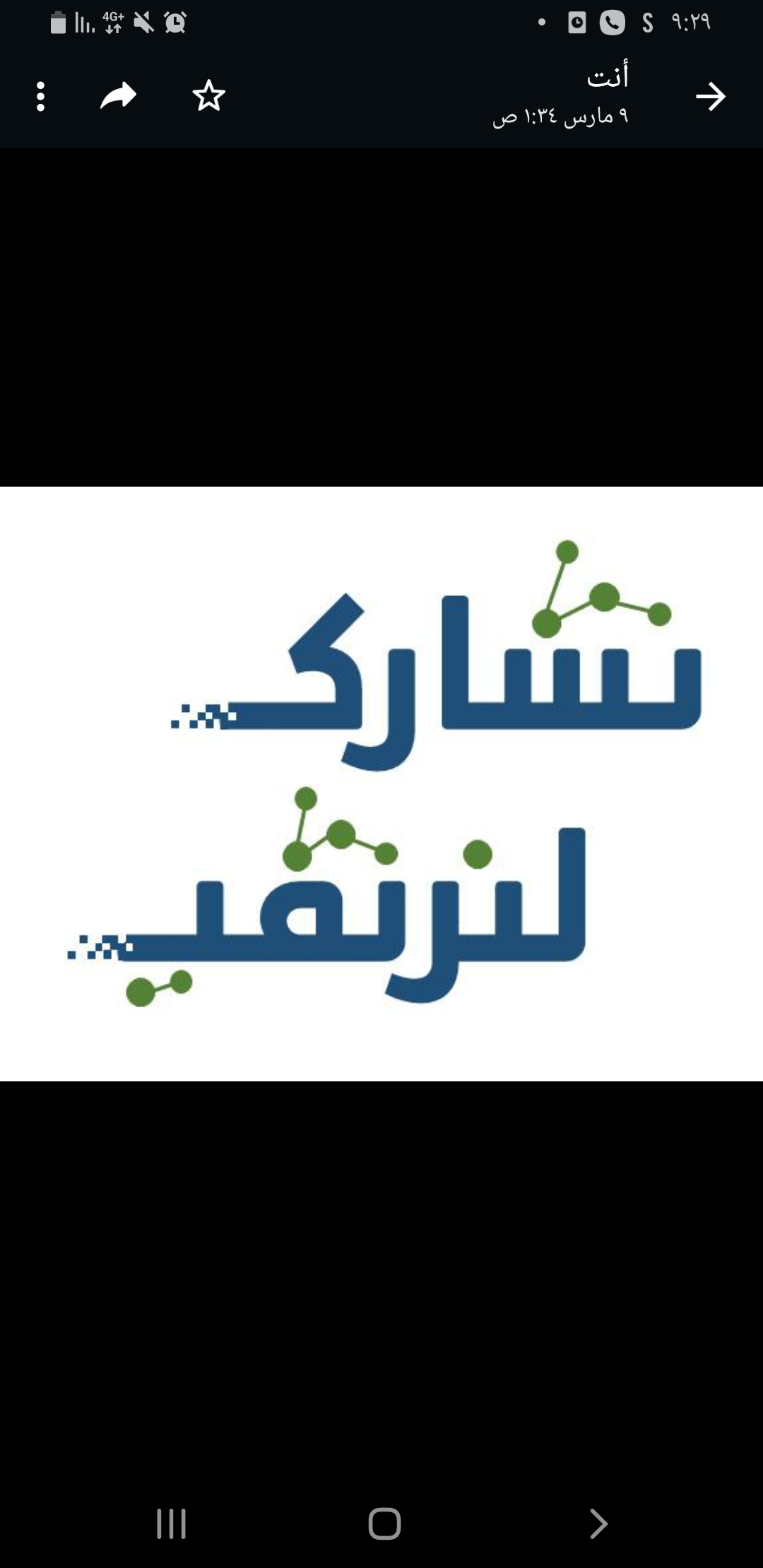 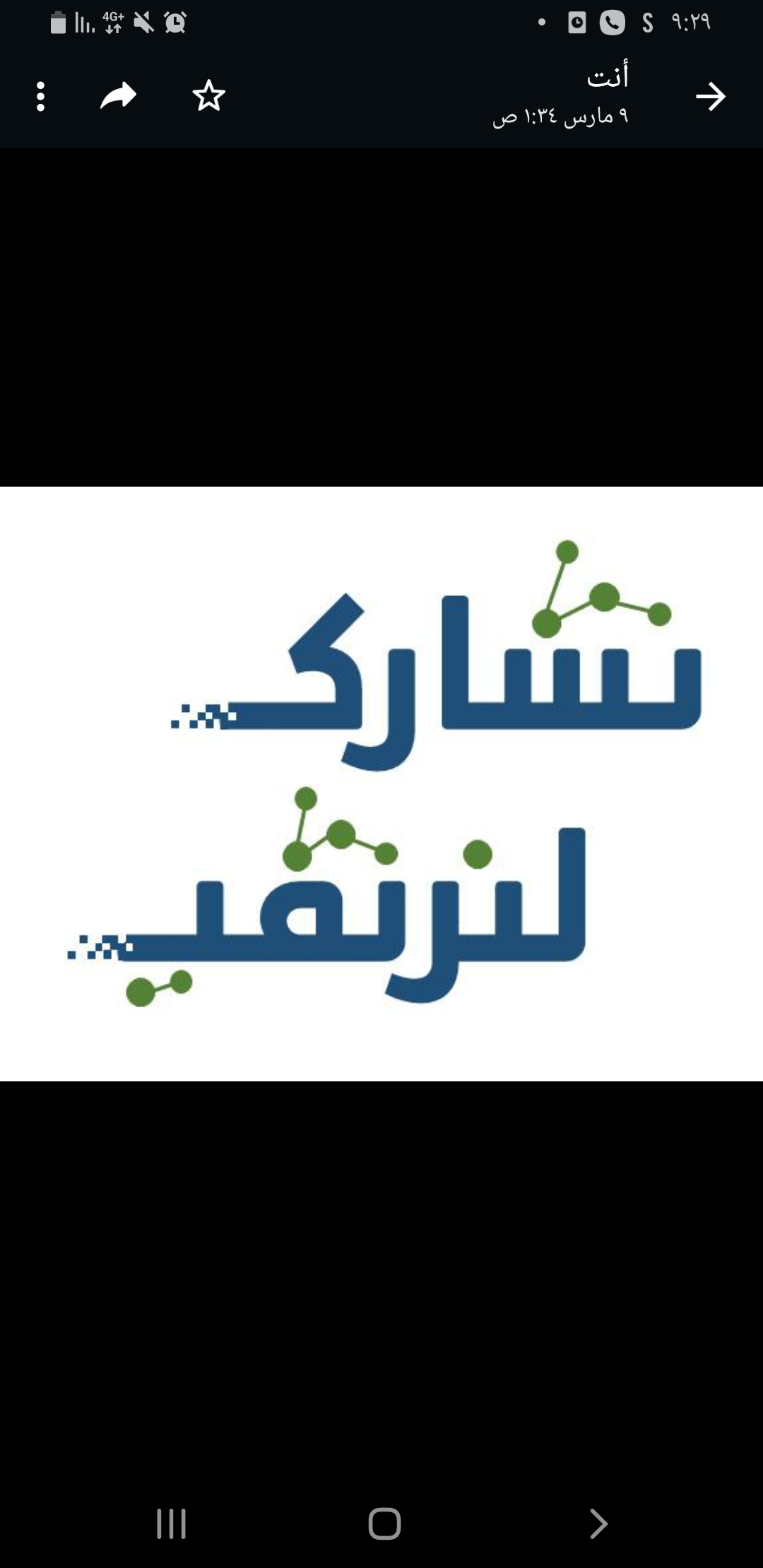 تقنية رقمية 2-1
أ. اريج العنزي
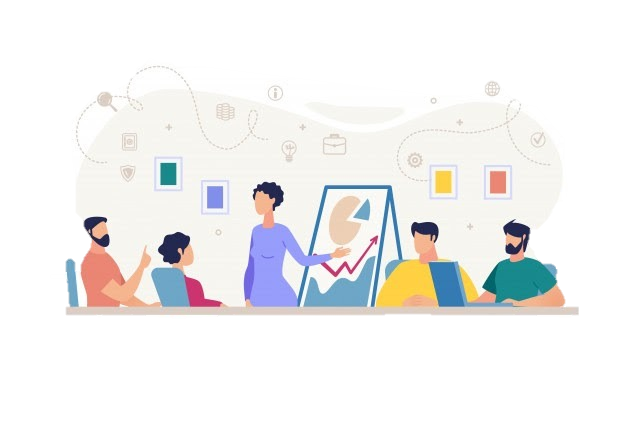 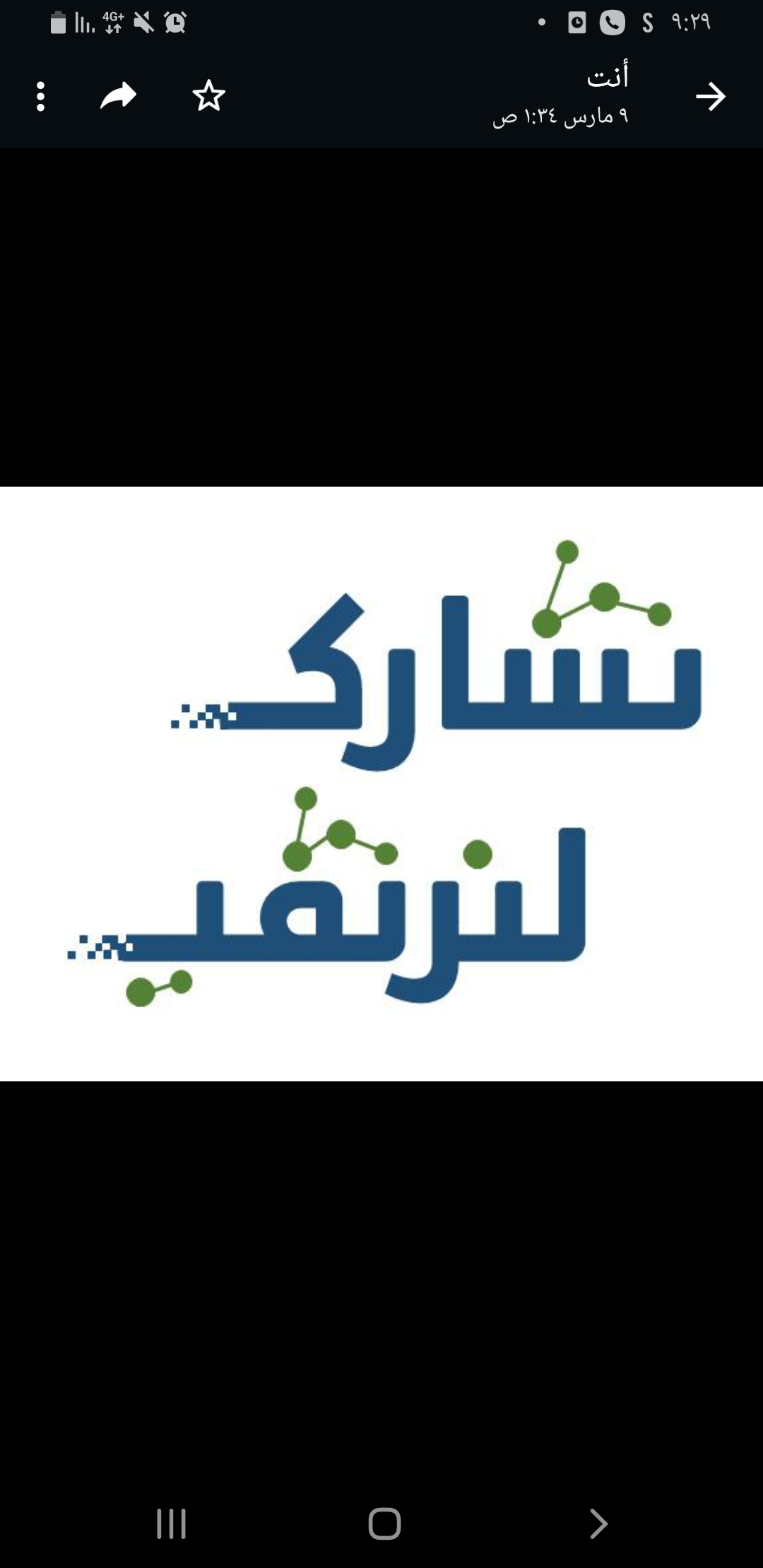 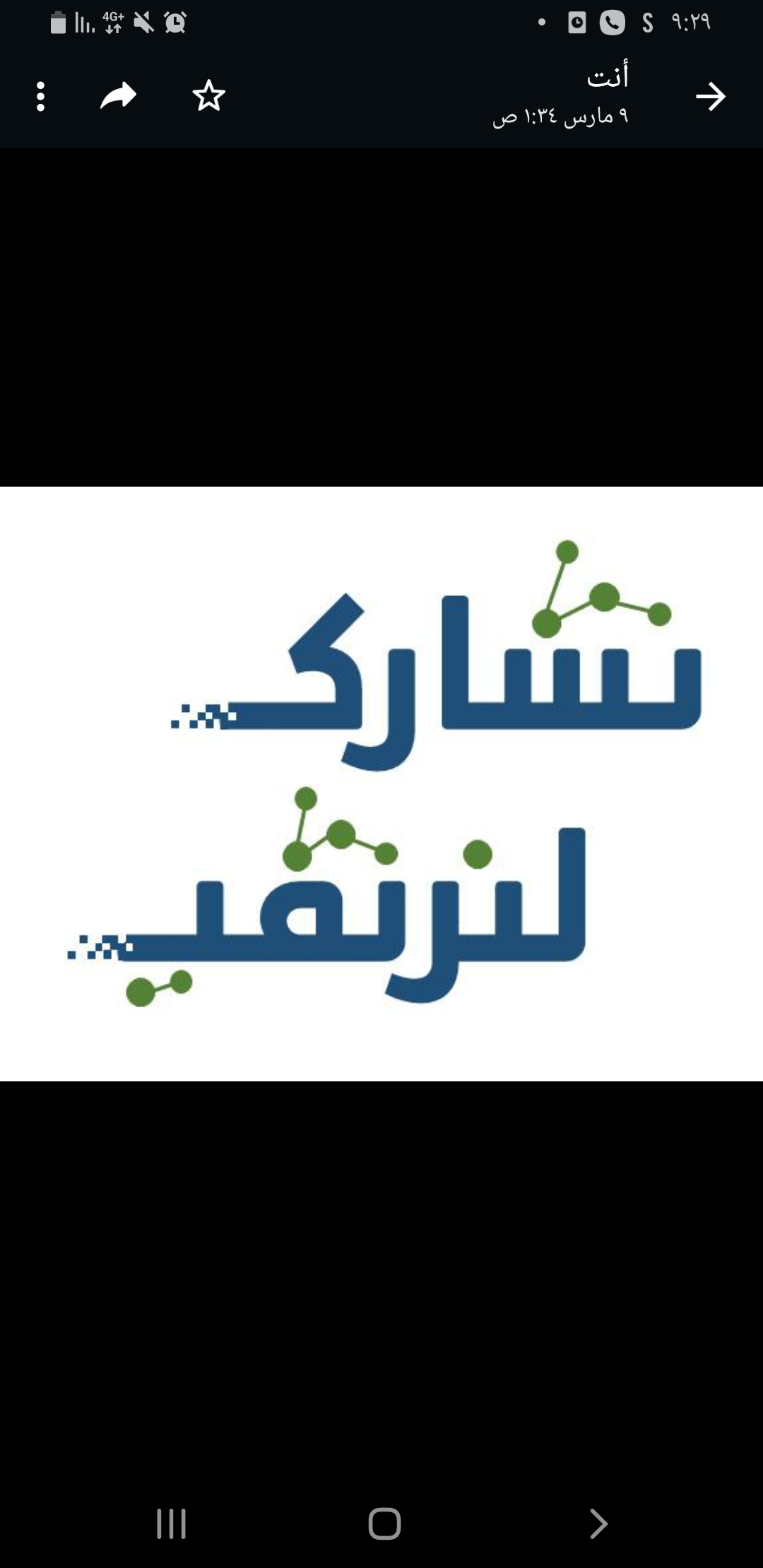 الوحدة الأولى : علم البيانات
الدرس الثاني :التنبؤ باستخدام اكسل الجزء2
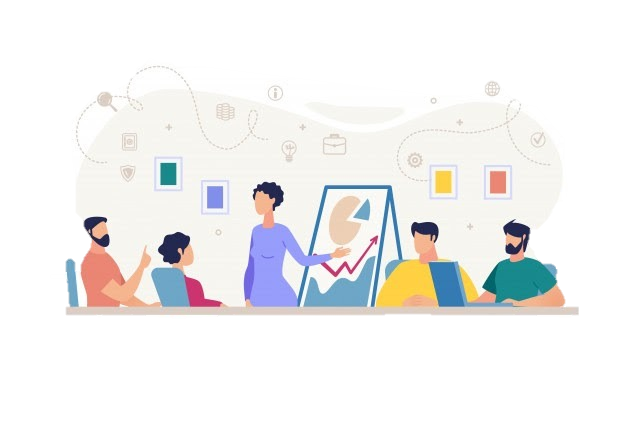 مراجعة الدرس السابق
اختاري الإجابة الصحيحة فيما يلي 
بناء التوقعات المستقبلية بناءً على البيانات السابقة هو....
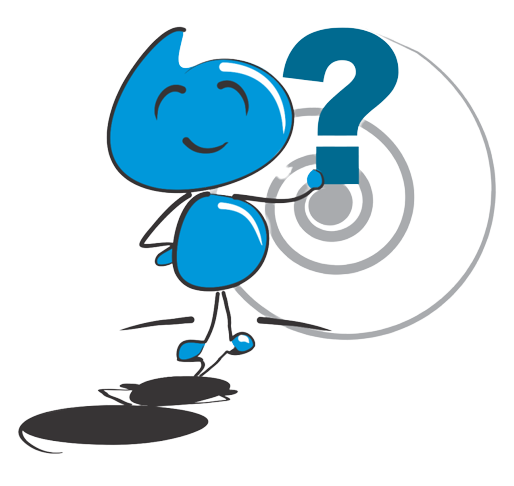 التنبؤ
التخيل
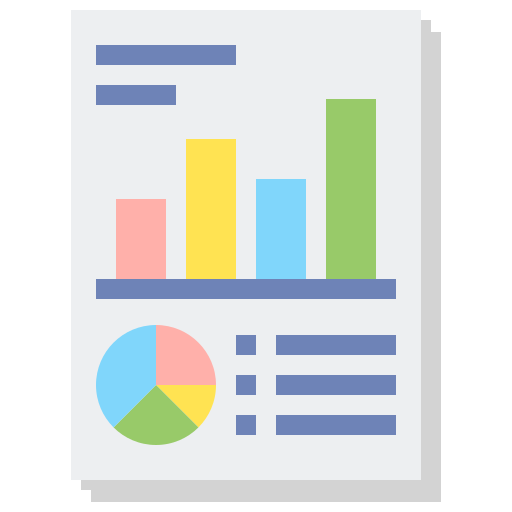 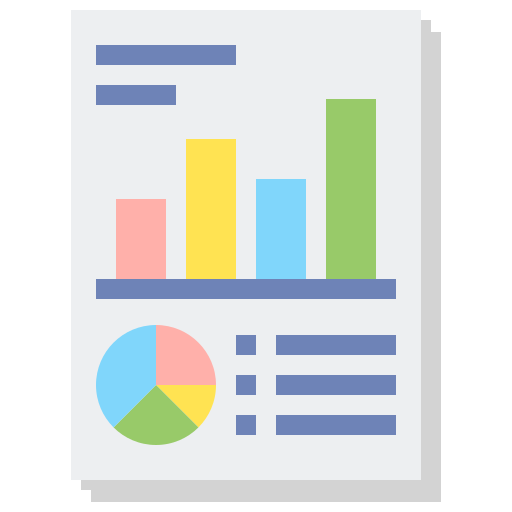 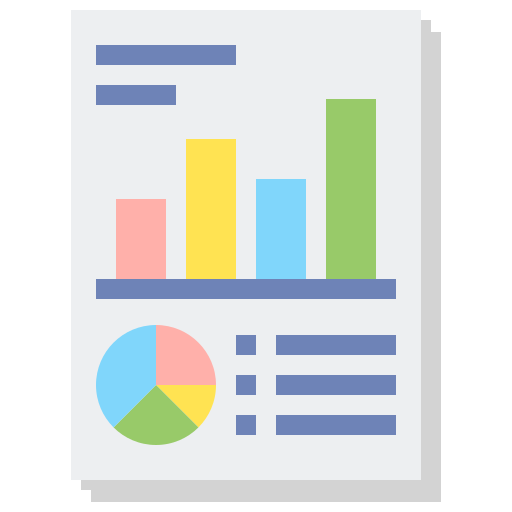 التوقع
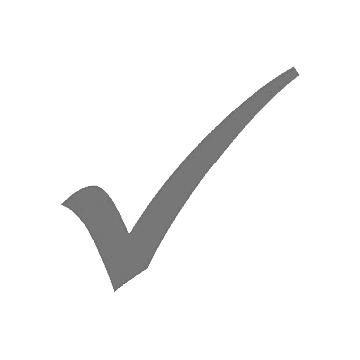 مراجعة الدرس السابق
اختاري الإجابة الصحيحة فيما يلي 
من مزايا المخطط ..... أنه يقدم تحليل سريع للبيانات
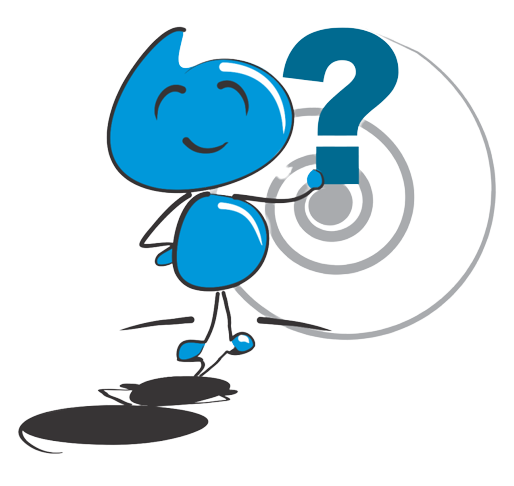 المخطط
العمودي
المخطط
الدائري
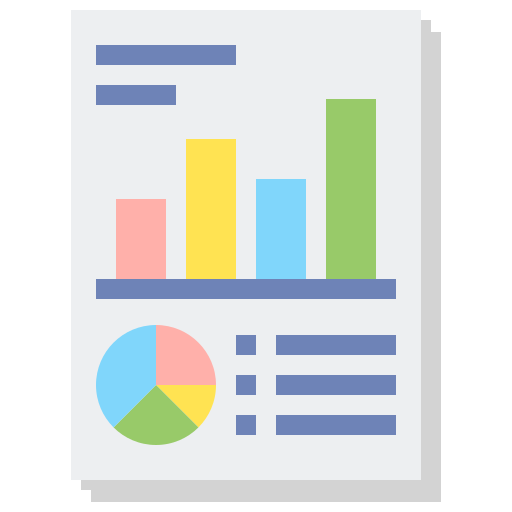 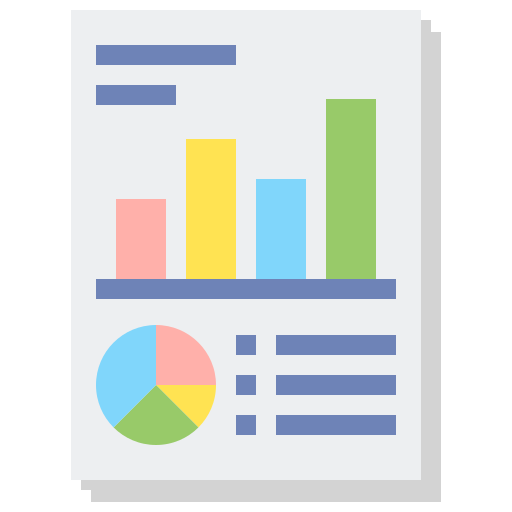 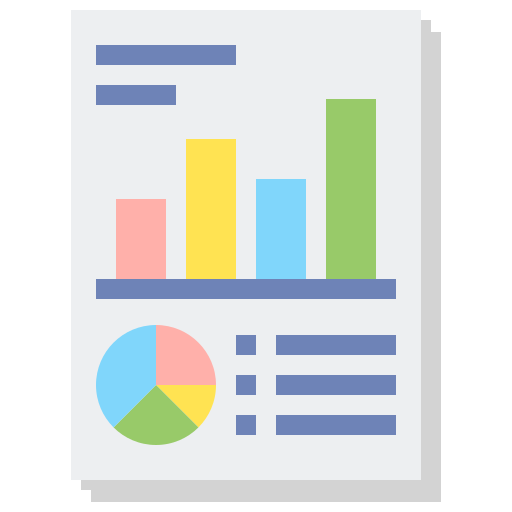 المخطط
الخطي
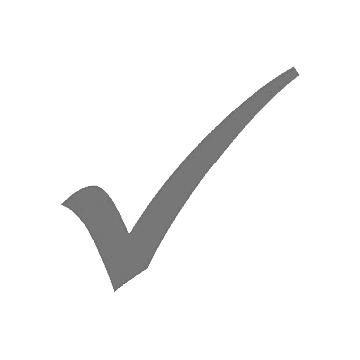 مراجعة الدرس السابق
اختاري الإجابة الصحيحة فيما يلي 
نطاق من القيم المقدرة لمعامل غير معروف هو ....
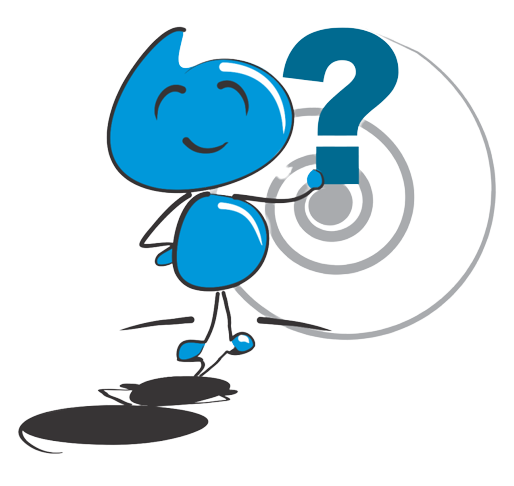 المخطط
الخطي
فـاصـل
 الثـــقــة
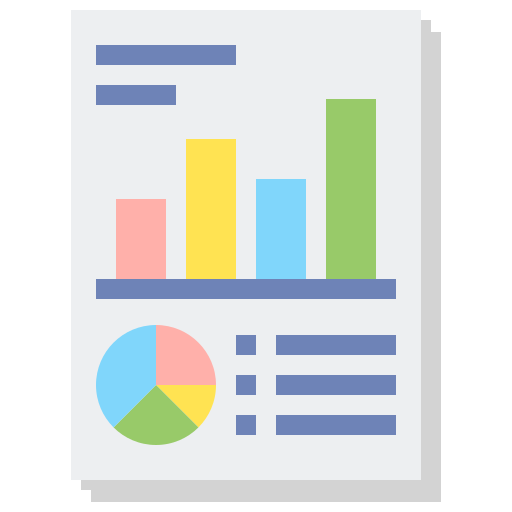 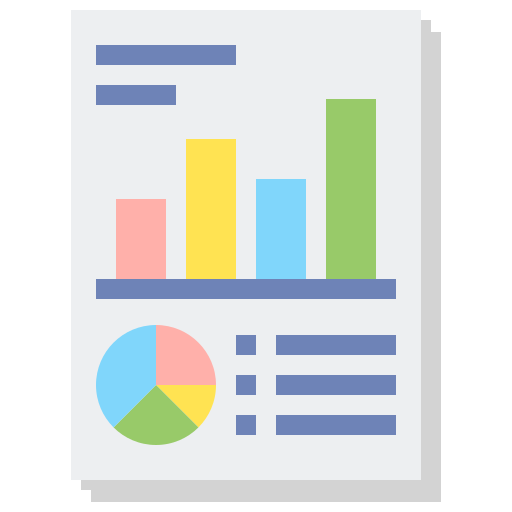 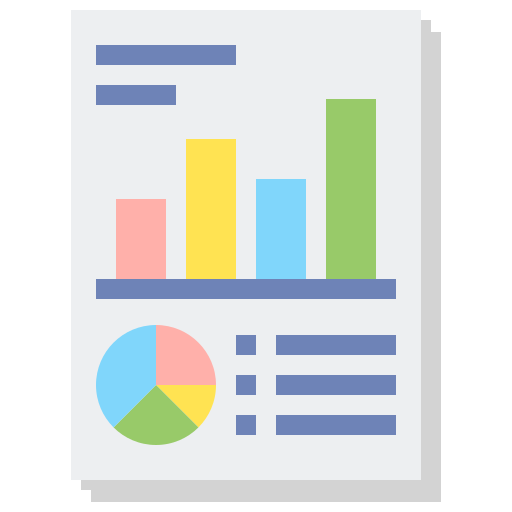 المخطط 
العمودي
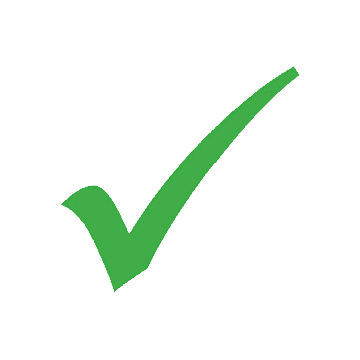 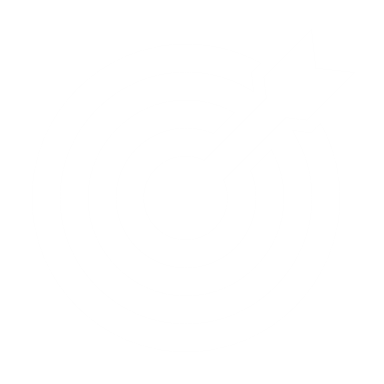 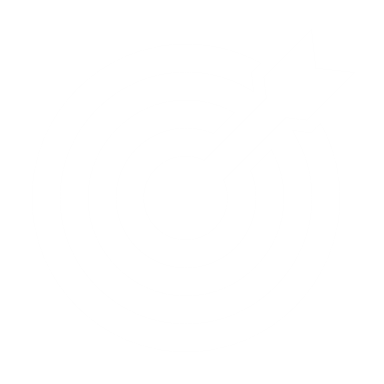 الهدف العام لهذا الدرس
أن يتعرف الطلبة على تشفير البيانات و أنواعه
وكيفية التشفير في برنامج إكسل

.
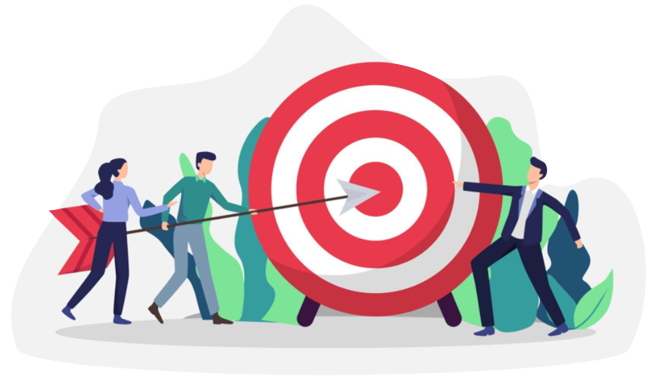 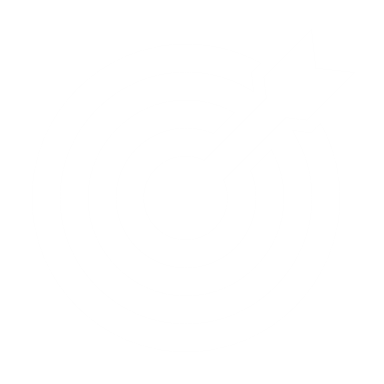 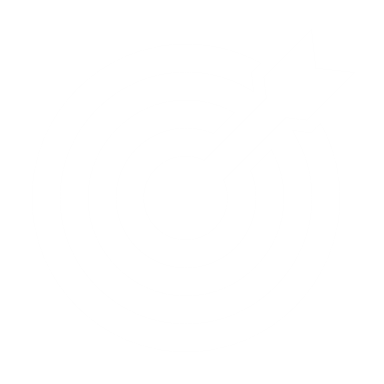 أهداف الدرس
1
معرفة مفهوم التشفير
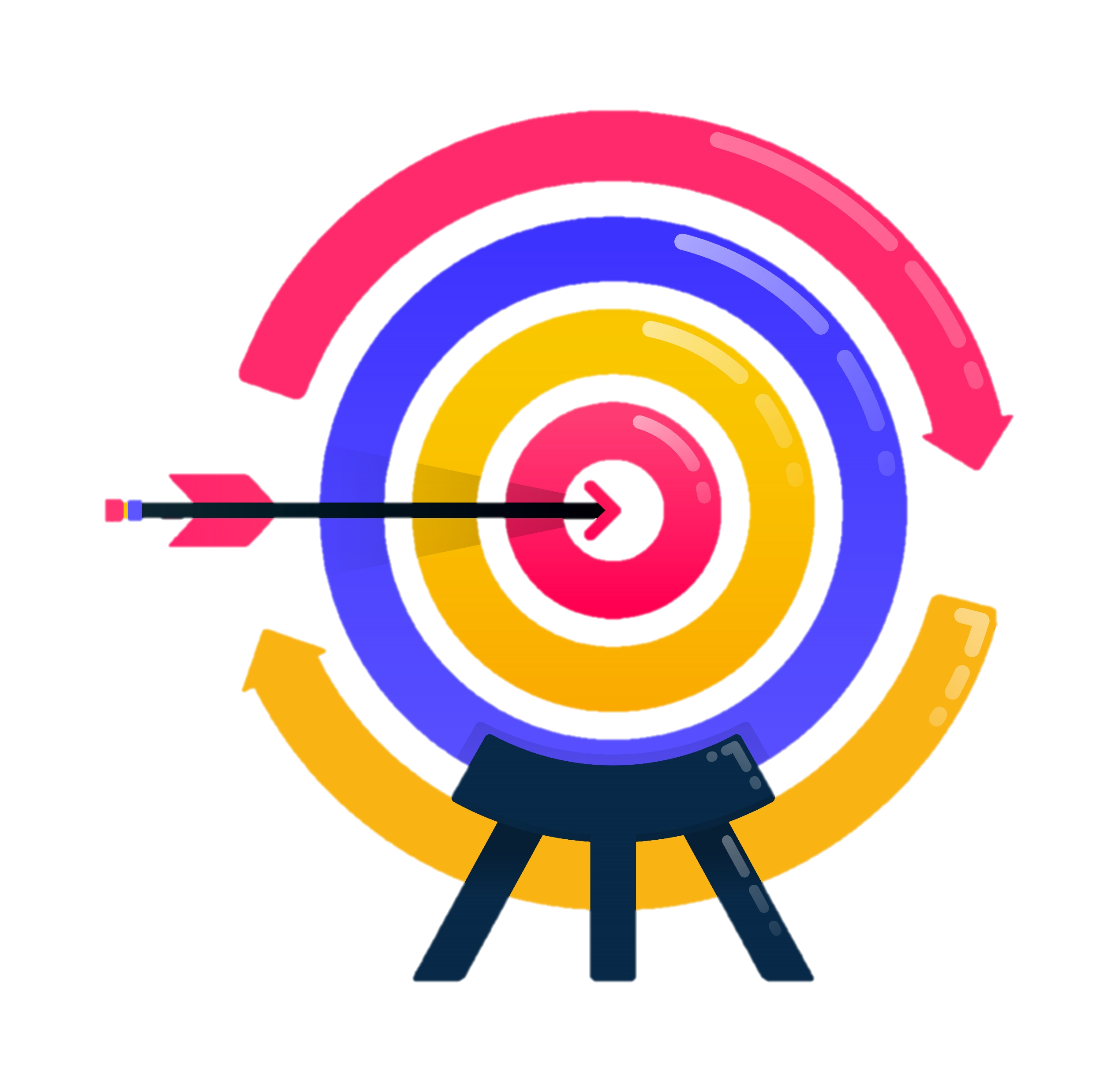 معرفة أنواع التشفير
2
3
معرفة تشفير البريد الالكتروني و تشفير القرص الصلب
4
تشفير البيانات في إكسل
ماهي رسالة إبراهيم لإبنه إسماعيل عليه السلام عن زوجته الأولى ؟!
ماذا حدث بعد إيصال الرسالة ؟!
لماذا لم يذكر إبراهيم عليه السلام الطلاق بشكل مباشر في الرسال؟!
ماذا يسمى ما فعله في عالم التقنية و التكنلوجيا ؟!
بعد مشاهدتك لمقطع الفيديو أجيبي عن الأسئلة التالية :
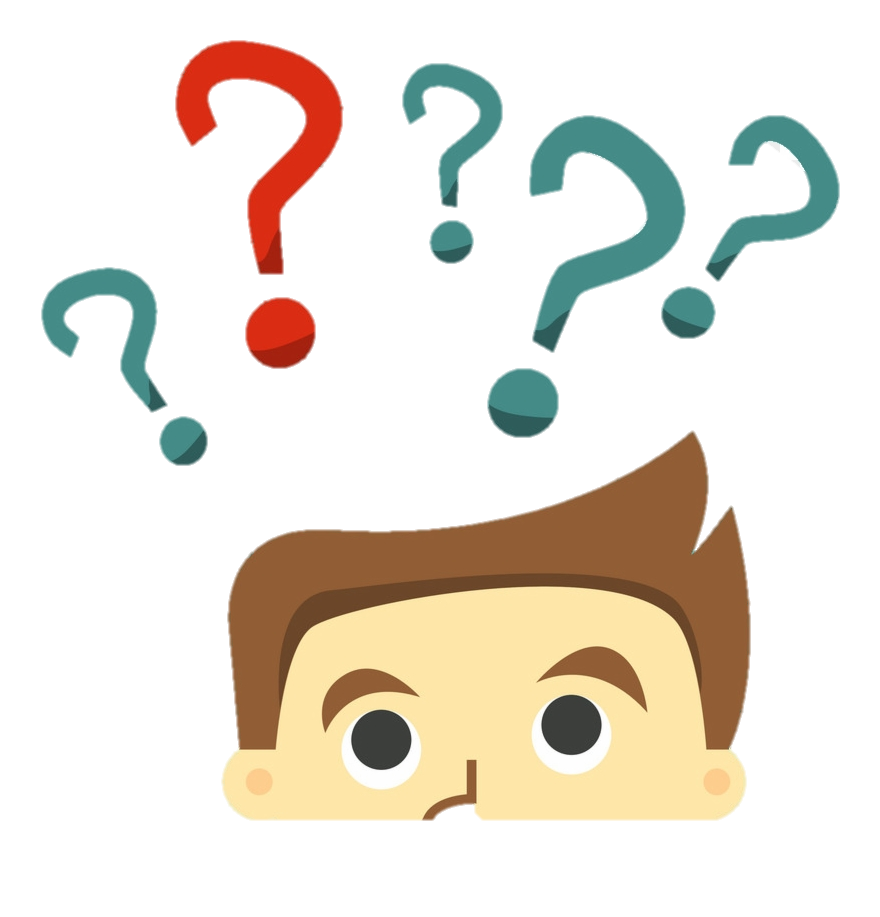 جـــــمـــاعي
استراتيجية قراءة الصور
دقــــيـــقـــة
استراتيجية قراءة الصور
جـــمـــاعــــي
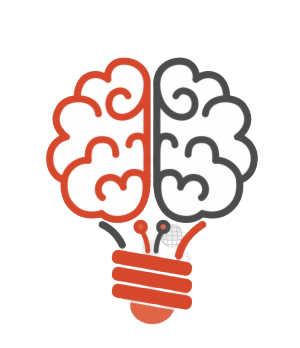 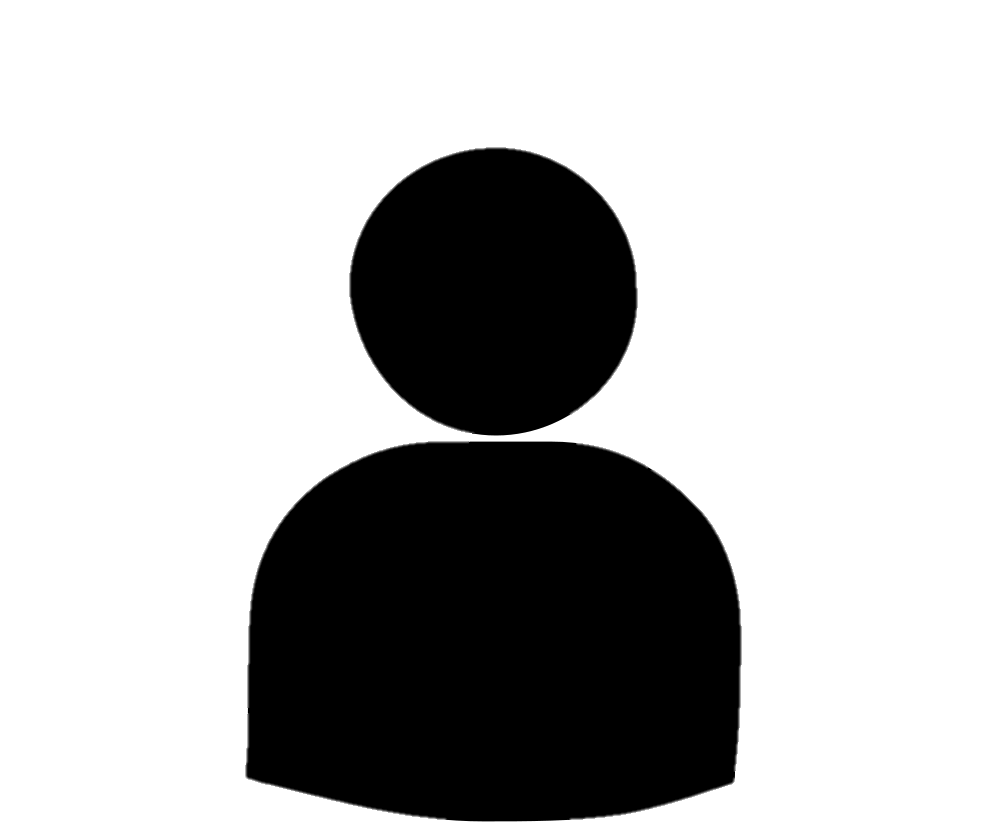 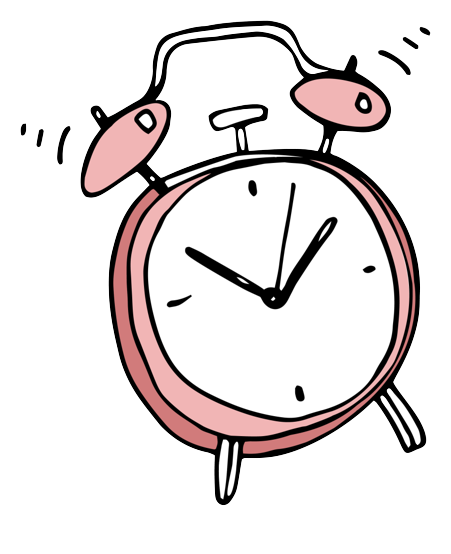 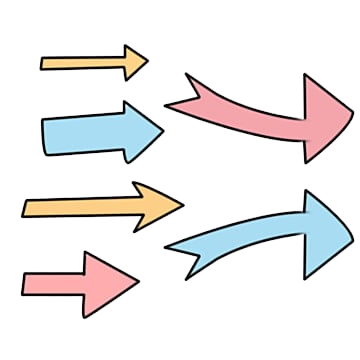 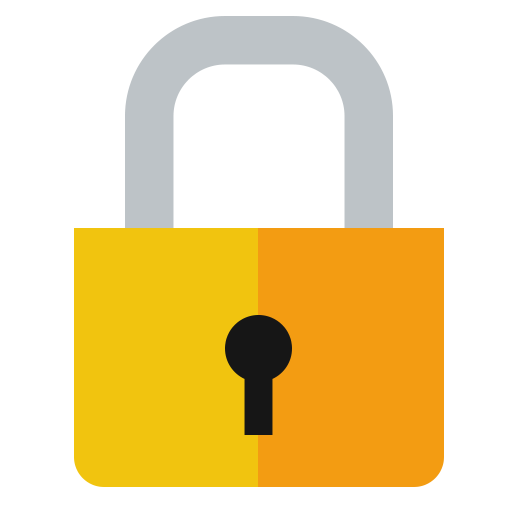 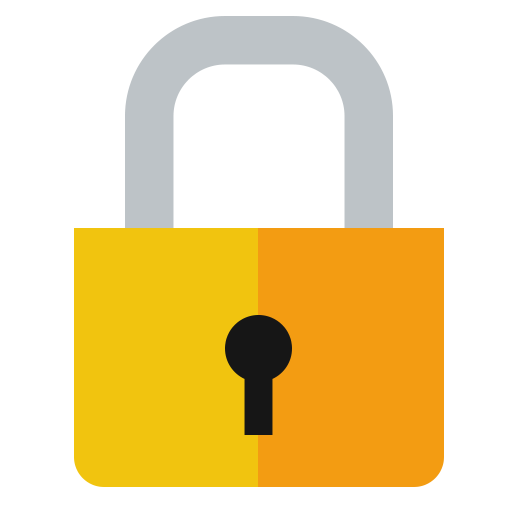 من خلال الصور الموجودة أمامك ، استنتجي معنى التشفير؟!
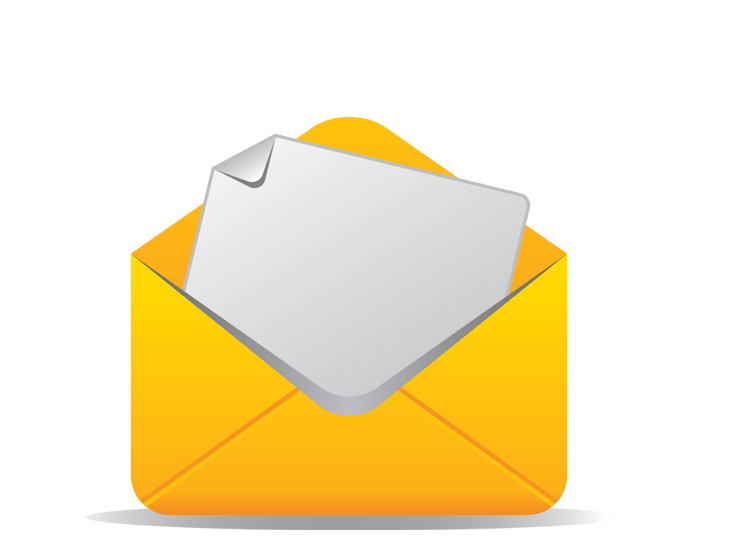 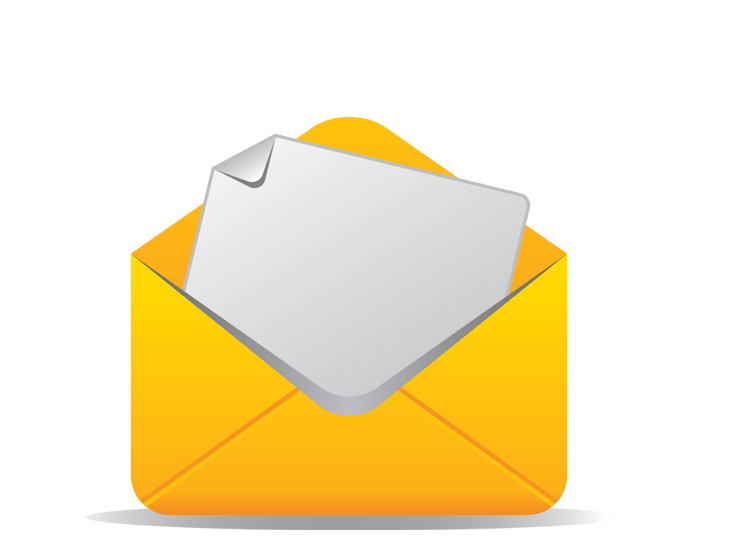 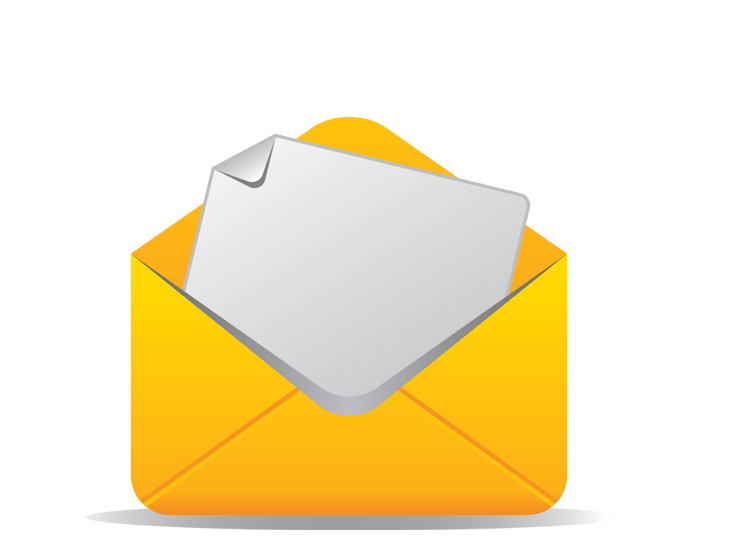 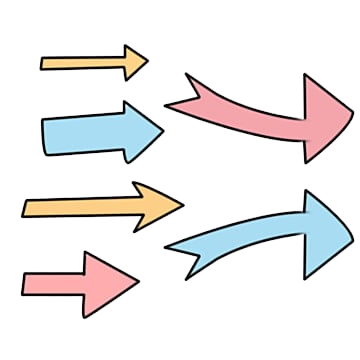 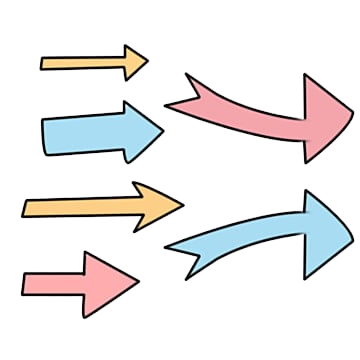 السلام عليكم ورحة الله وبركاته
سبغث#*لاهثميثههتبتب %&)
السلام عليكم ورحة الله وبركاته
التشفير
هو وسيلة لحماية البيانات عن طريق إخفائها عن الأشخاص غير المرغوب بهم. 
ولتحقيق ذلك يجب أن يتم تشفير البيانات بطريقة لا يمكن فكها إلا من قِبل الشخص الذي يملك مفتاحًا خاصًا بفك التشفير لتلك البيانات ويعتبر مفتاح التشفير عنصرا أساسيًّا في فك التشفير.
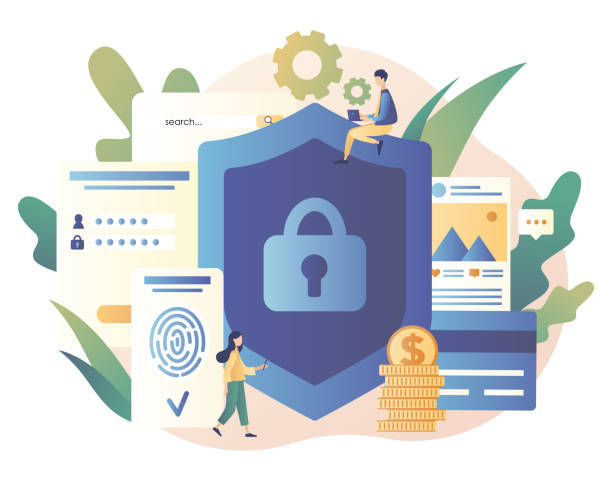 تقويم مرحلي
عرفي التشفير ؟؟
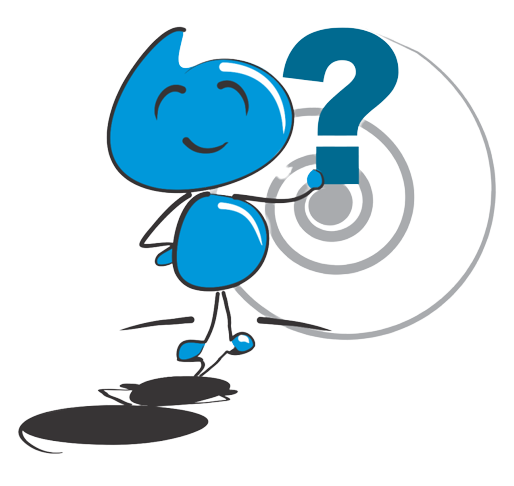 وسيلة لحماية البيانات عن طريق إخفائها 
عن الأشخاص غير المرغوب بهم
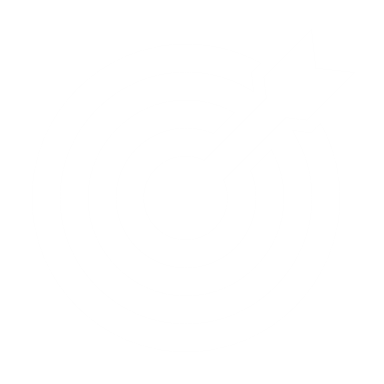 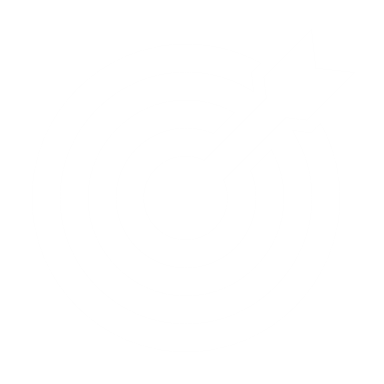 أهداف الدرس
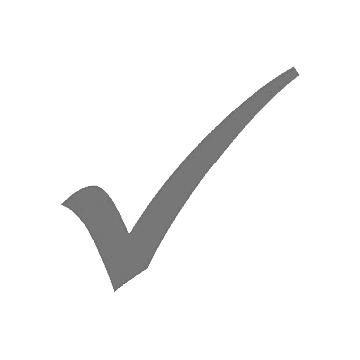 1
معرفة مفهوم التشفير
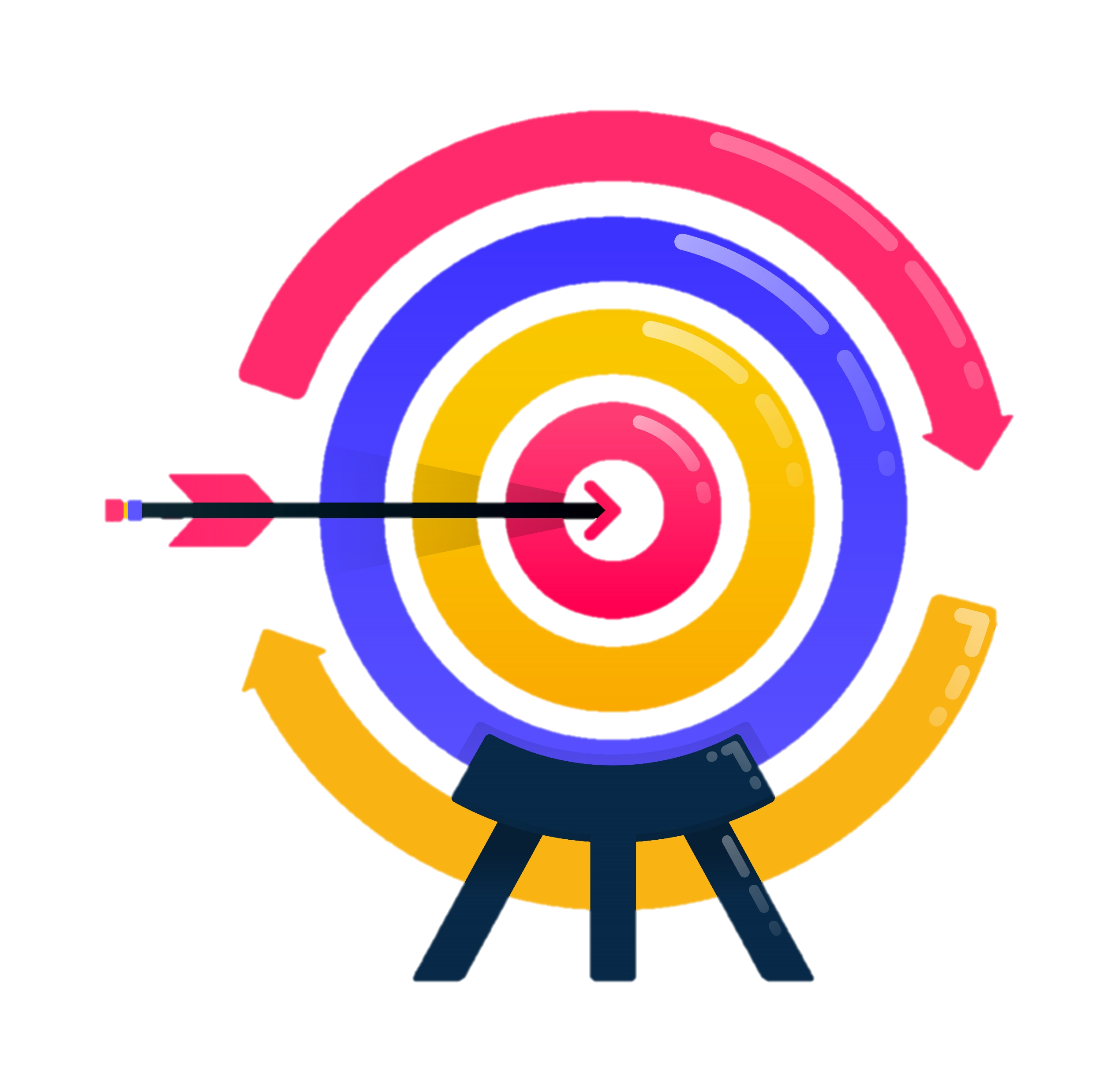 معرفة أنواع التشفير
2
3
معرفة تشفير البريد الالكتروني و تشفير القرص الصلب
تشفير البيانات في إكسل
4
بعد مشاهدتك لمقطع الفيديو 
قارني بين التشفير المتماثل والغير المتماثل باستخدام مخطط فن
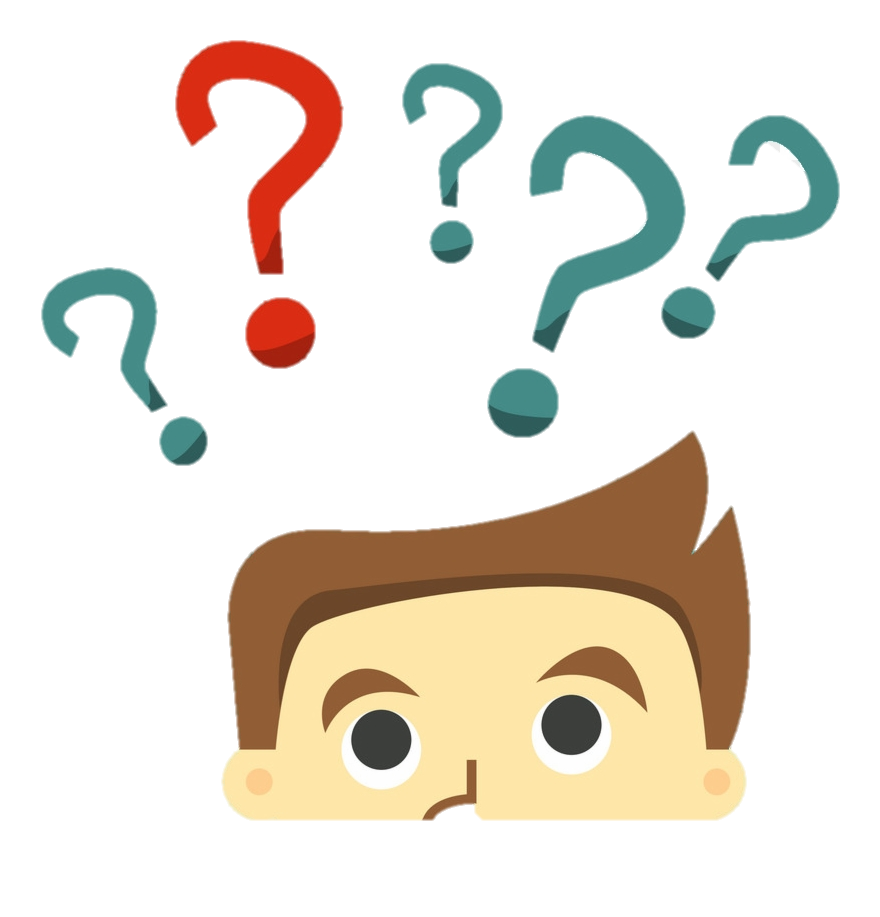 التشفير الغير متماثل
التشفير المتماثل
التشابه
أنواع التشفير
2
1
التشفير
غير المتماثل
التشفير
المتماثل
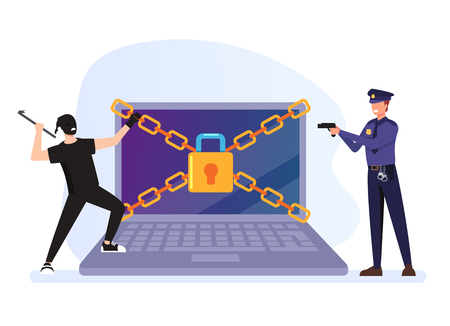 1- التشفير المتماثل
يُستخدم فيه نفس المفتاح للتشفير وفك تشفير الملف أو الرسالة. 
يتم تطبيق مفتاح سري عبارة عن رقم أو كلمة أو سلسلة من الأحرف العشوائية على نص
 الرسالة، ولابد أن يعرف المرسل والمستلم المفتاح السري ليتم تشفير وفك تشفير الملفات
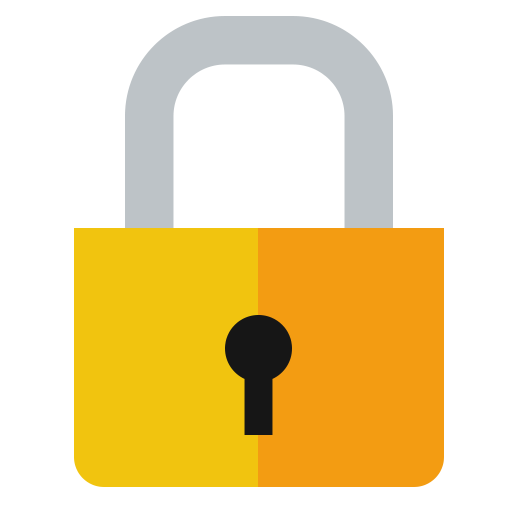 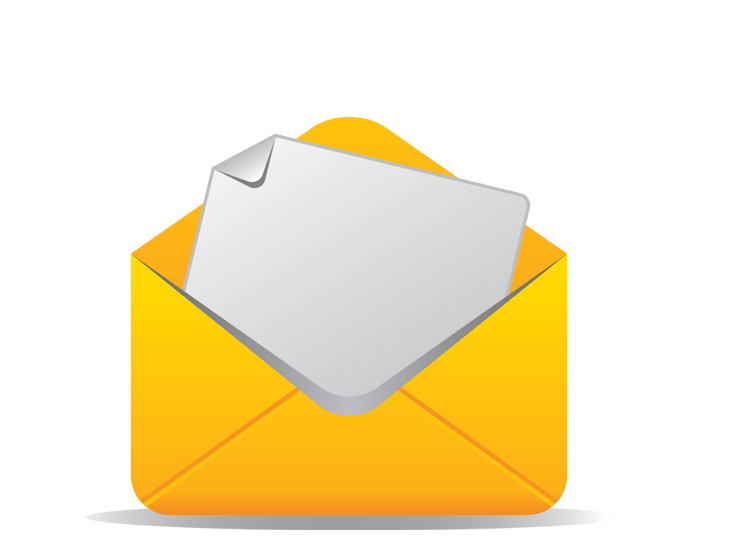 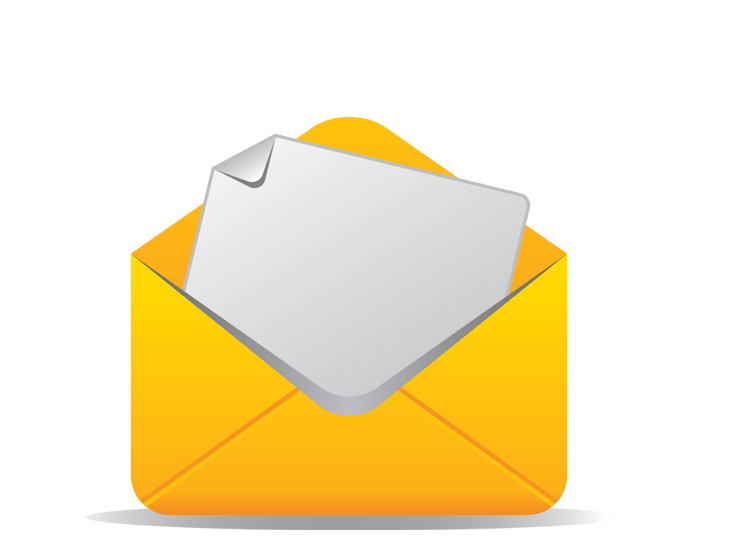 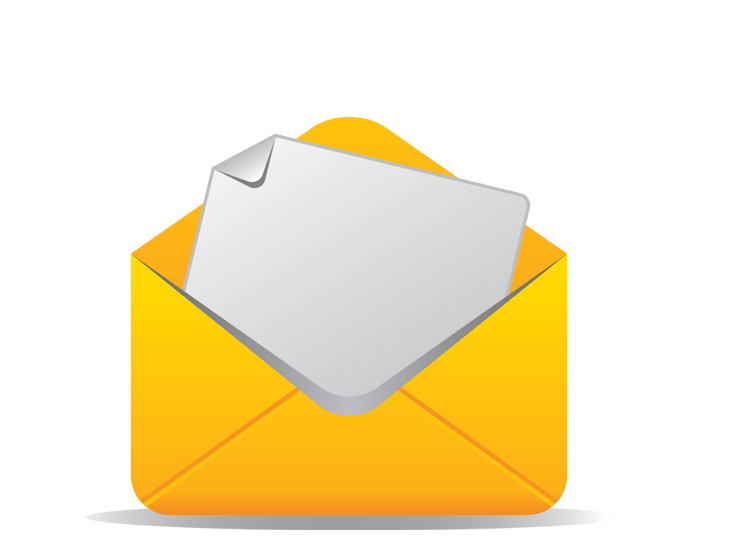 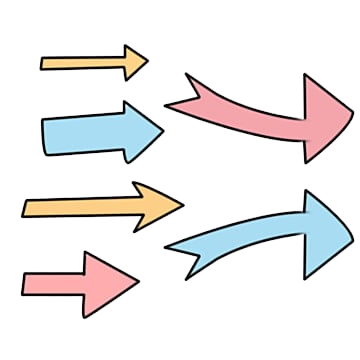 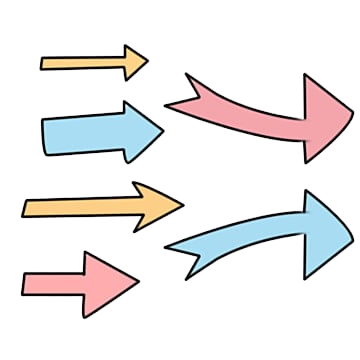 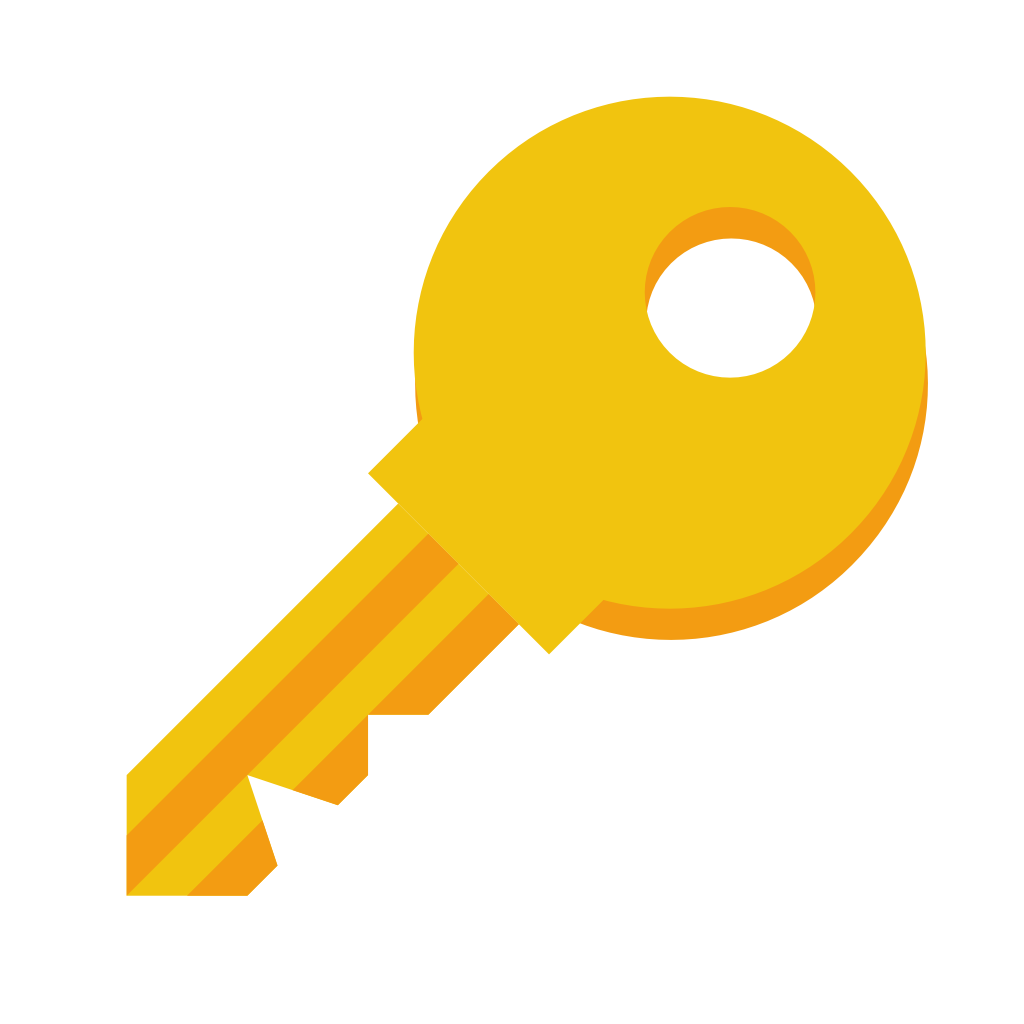 السلام عليكم ورحة الله وبركاته
سبغث#*لاهثميثههتبتب %&)
السلام عليكم ورحة الله وبركاته
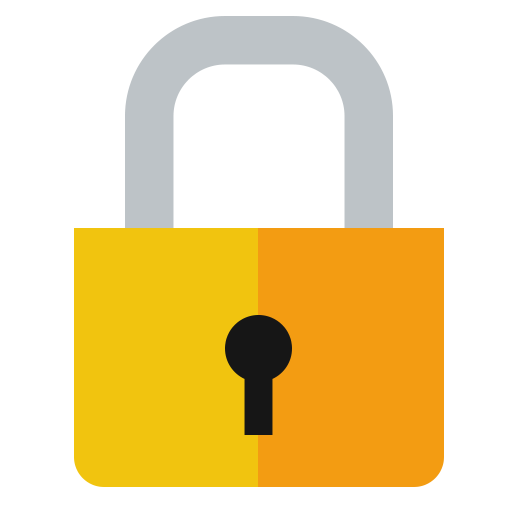 2- التشفير الغير متماثل
يتم فيه تشفير البيانات أولاً ثم فك تشفيرها باستخدام مفتاحين منفصلين للتشفير متصلين
 رياضيًّا وليس مفتاحًا واحدًا.
 تُعرف هذه المفاتيح باسم المفتاح العام والمفتاح الخاص.
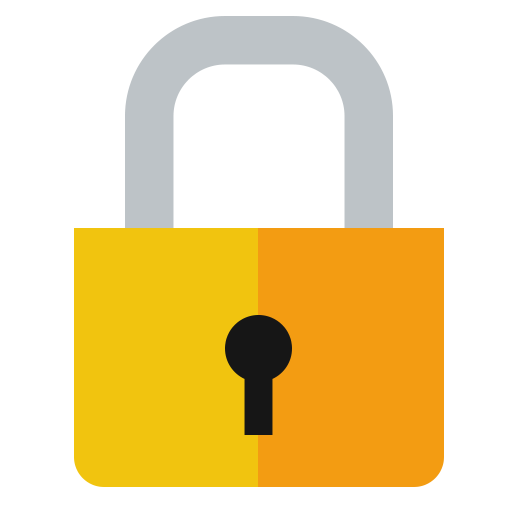 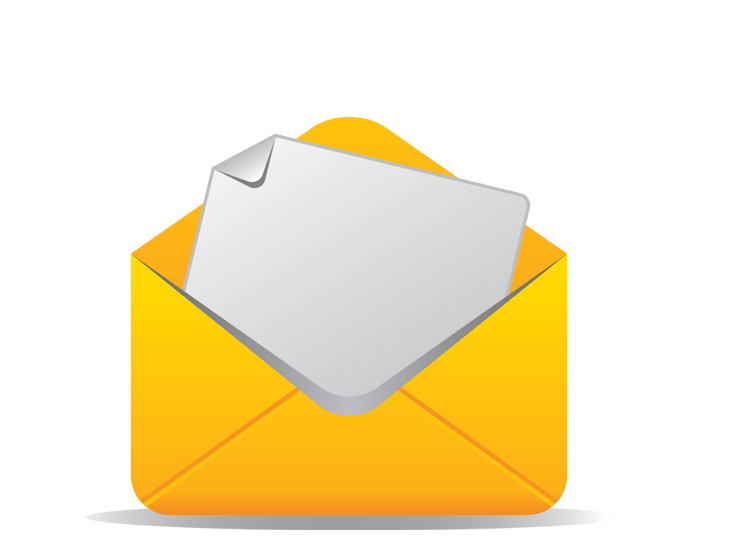 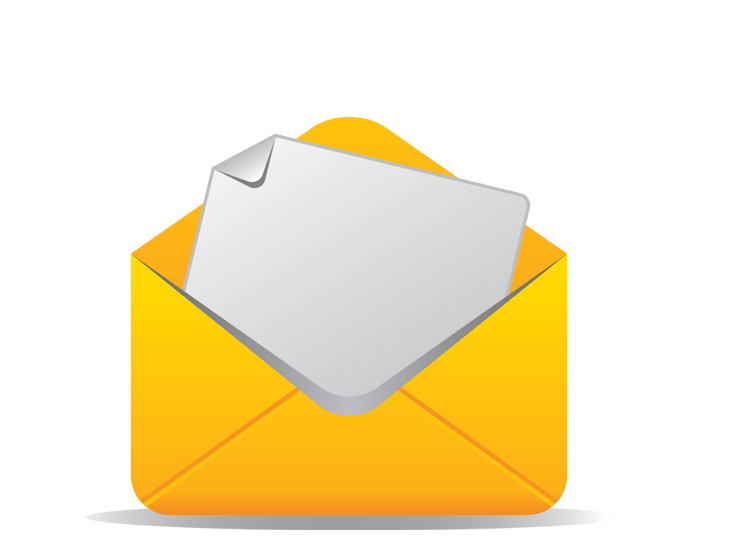 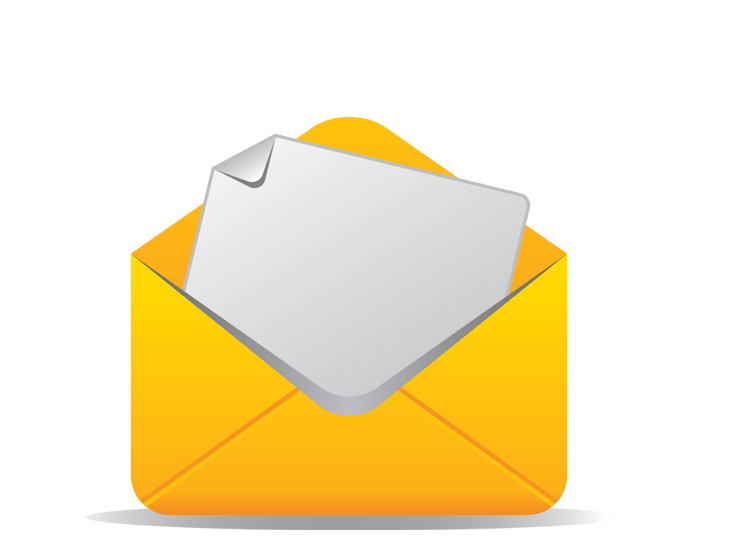 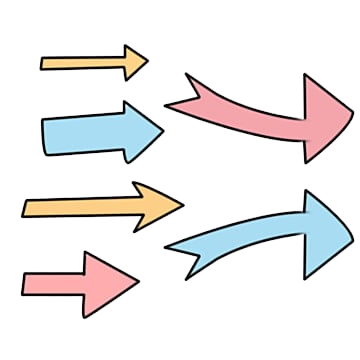 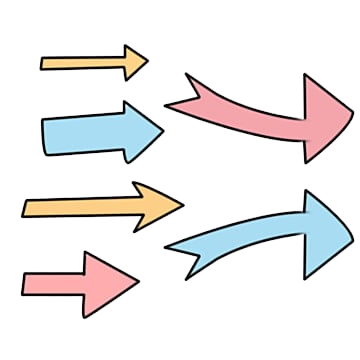 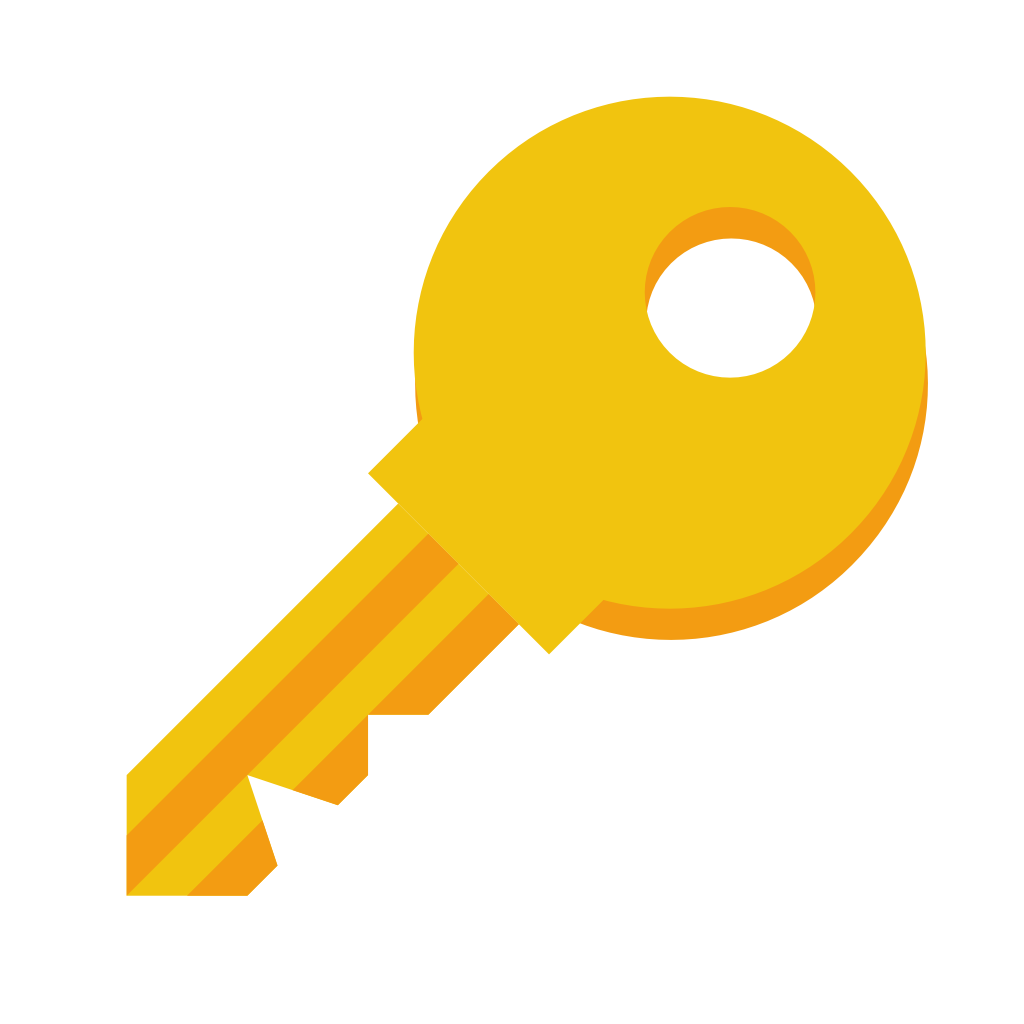 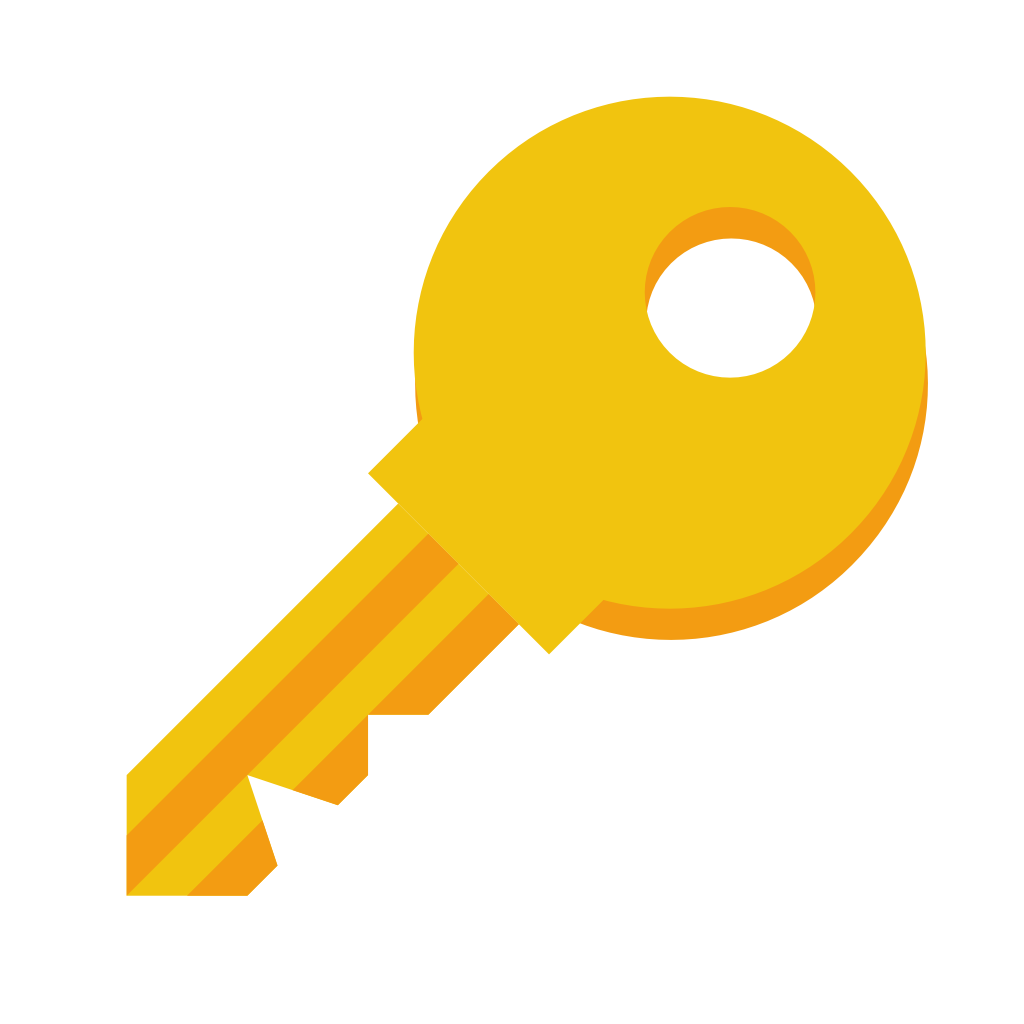 مفتاح خاص
مفتاح عام
السلام عليكم ورحة الله وبركاته
سبغث#*لاهثميثههتبتب %&)
السلام عليكم ورحة الله وبركاته
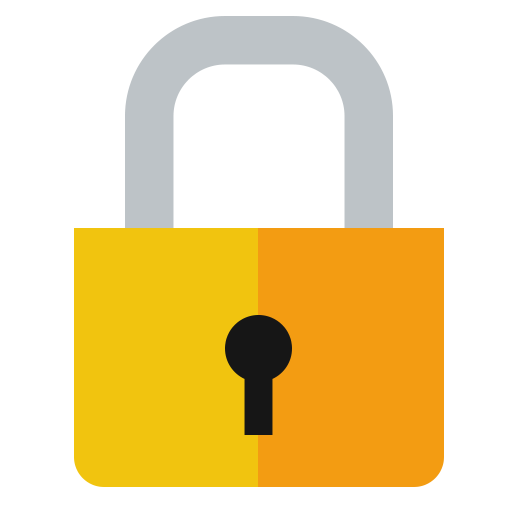 تكمن مشكلة التشفير المتماثل في حال اكتشاف شخص ما للمفتاح السري
الخاص، فحينها يُمكنه فك تشفير الرسالة بسهولة
 وللتغلب على ذلك فإنه يُلجأ إلى استخدام التشفير غير المتماثل 
والذي يُعرف أيضًا باسم تشفير المفتاح العام
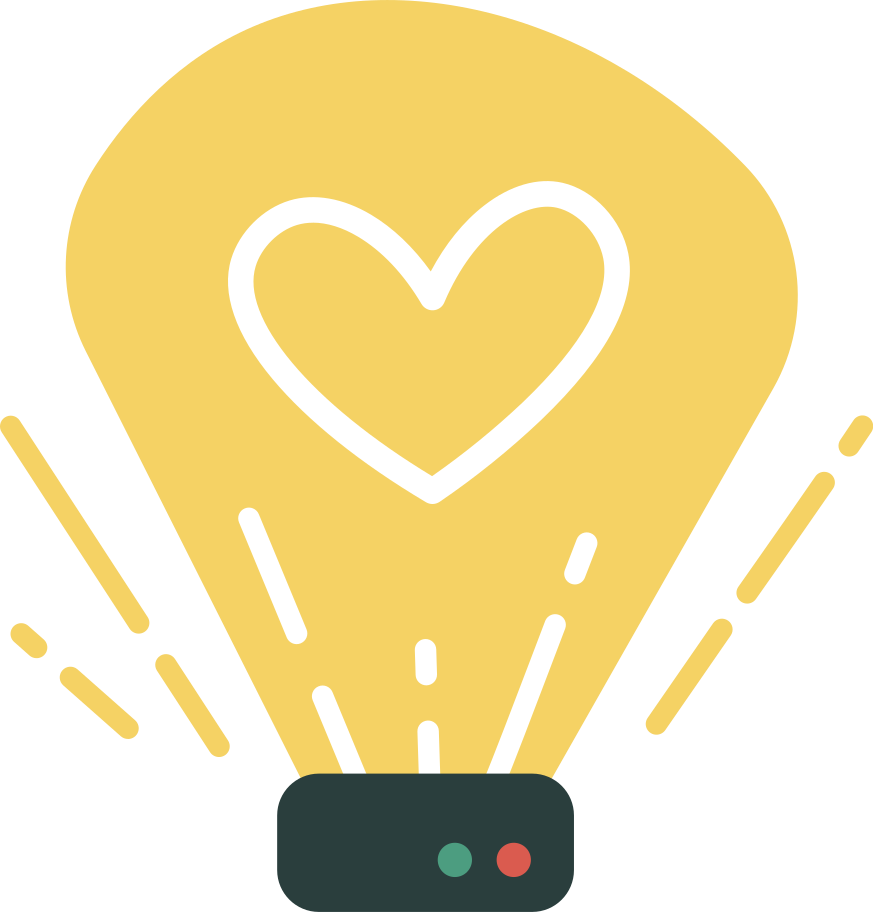 تقويم مرحلي
هل العبارة صحيحة أم خاطئة: 
1- التشفير الغير متماثل يستخدم مفتاح واحد للتشفير وفك التشفير (       )
3- المفتاح العام يستخدم للتشفير (       )
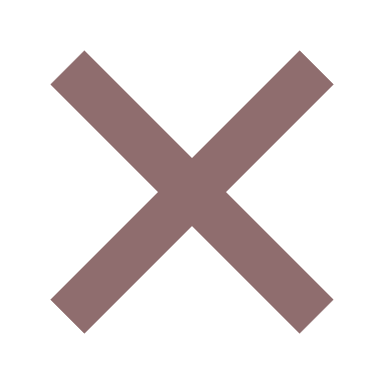 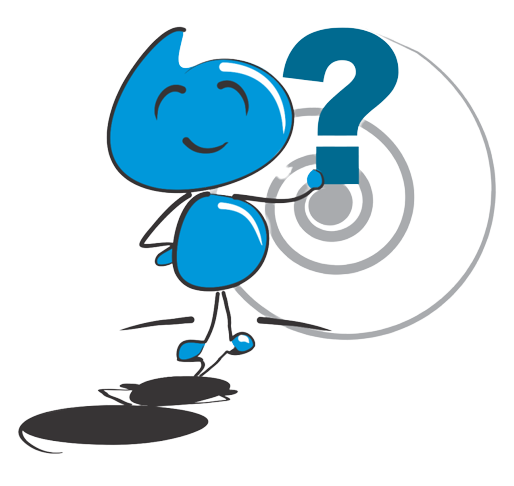 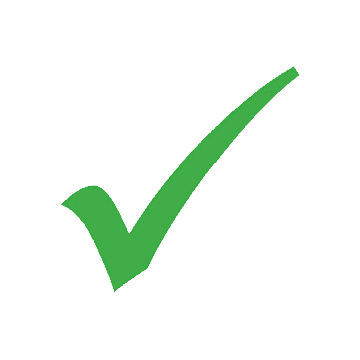 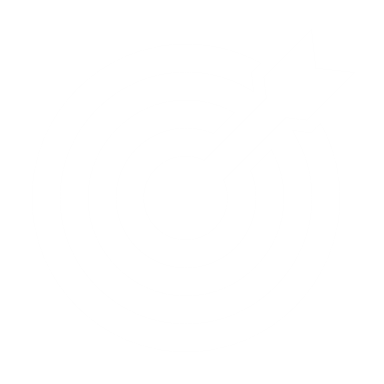 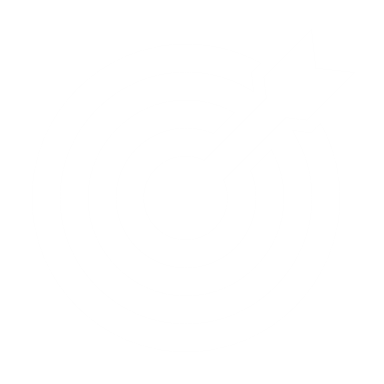 أهداف الدرس
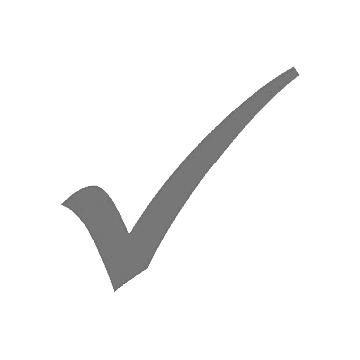 1
معرفة مفهوم التشفير
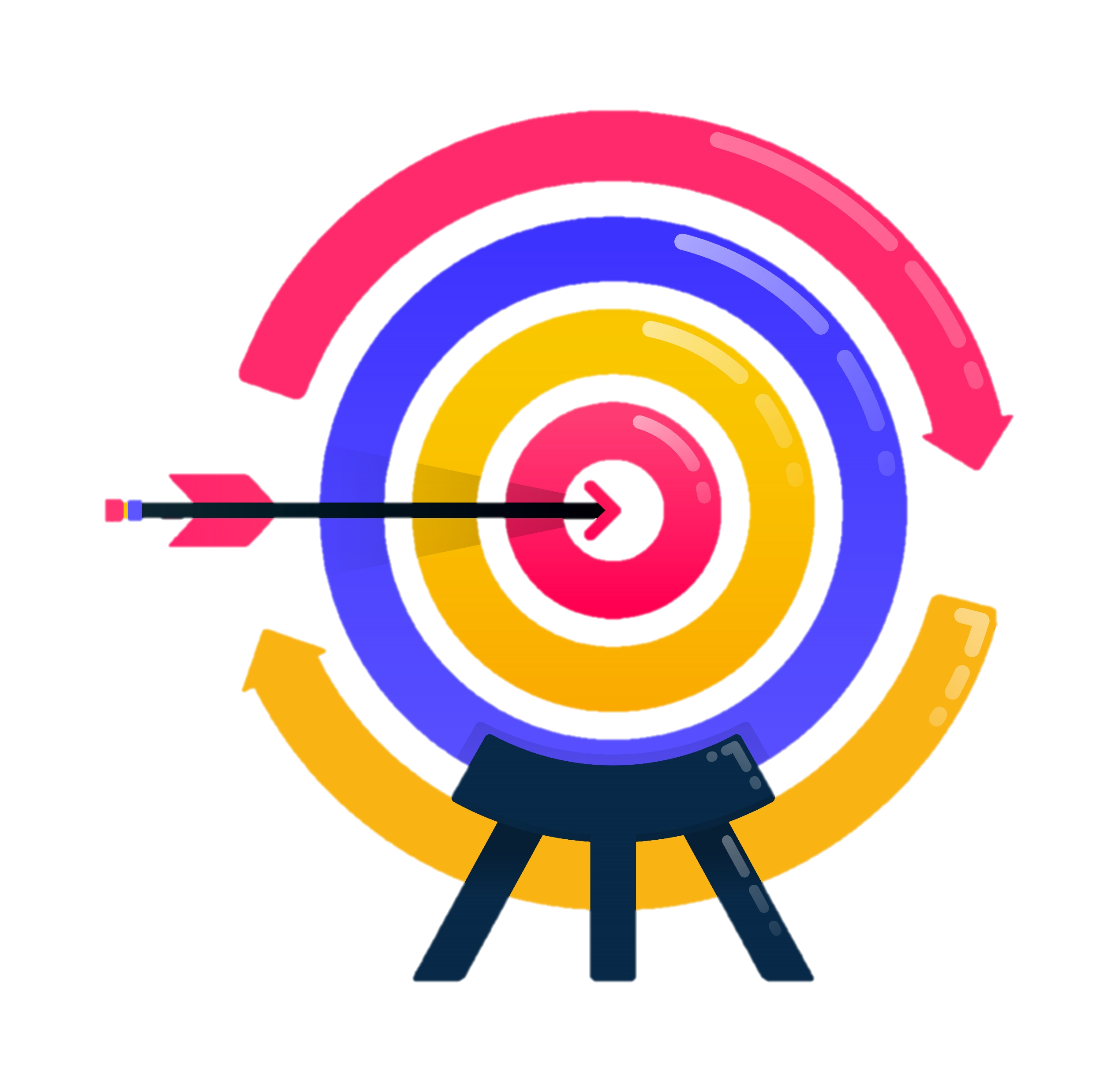 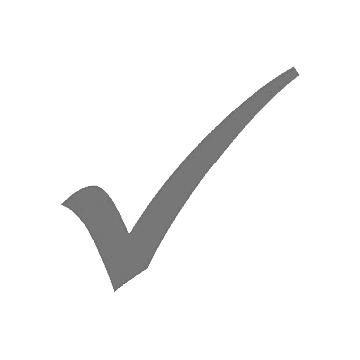 معرفة أنواع التشفير
2
3
معرفة تشفير البريد الالكتروني و تشفير القرص الصلب
تشفير البيانات في إكسل
4
تشفير البريد الالكتروني
من المهم تشفير رسائل البريد الإلكتروني قبل إرسالها للتأكد من أنه إذا اعترض أحد
المتطفلين أو أي شخص آخر غير المستلم المقصود بالرسالة، فستكون غير قابلة للقراءة
وعديمة الفائدة بشكل أساسي
يجب أيضًا تشفير قنوات الاتصال من قِبل مزود البريد الإلكتروني الخاص بك، وكذلك تشفير 
رسائل البريد الإلكتروني المحفوظة أو المحفوظة مؤقتًا أو المؤرشفة.
لحماية المعلومات الحساسة المحتمل قراءتها من قبل أي شخص آخر غير المستلمين المعنيين
عللي من المهم تشفير رسائل البريد الإلكتروني ؟؟!
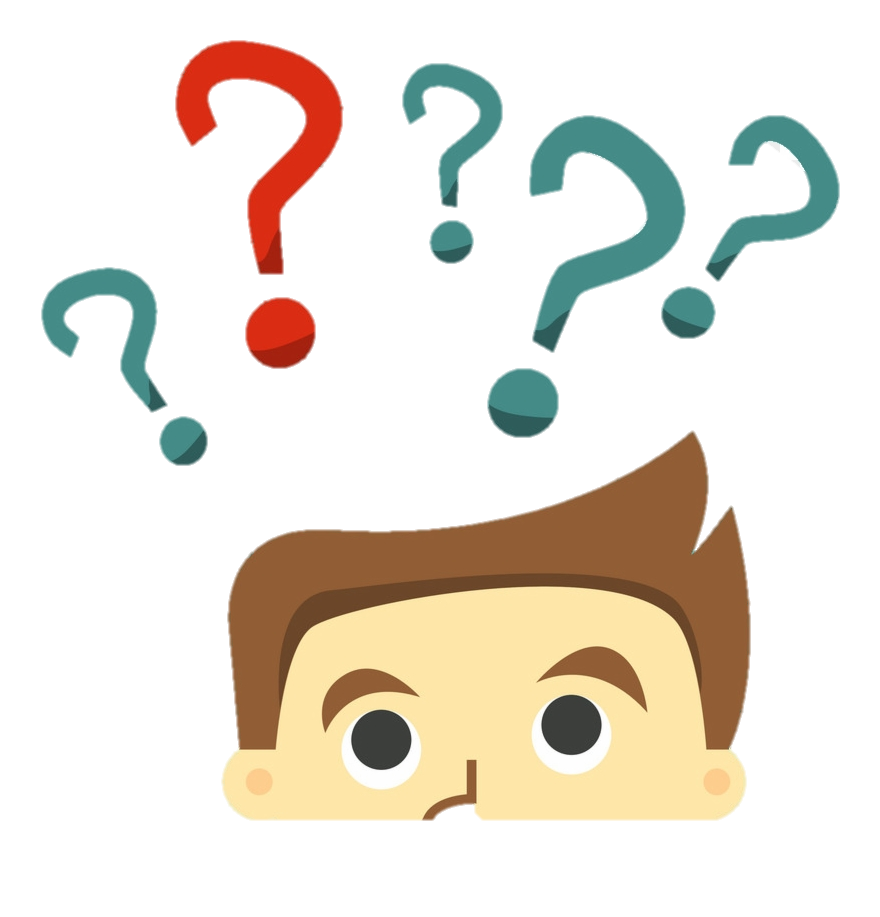 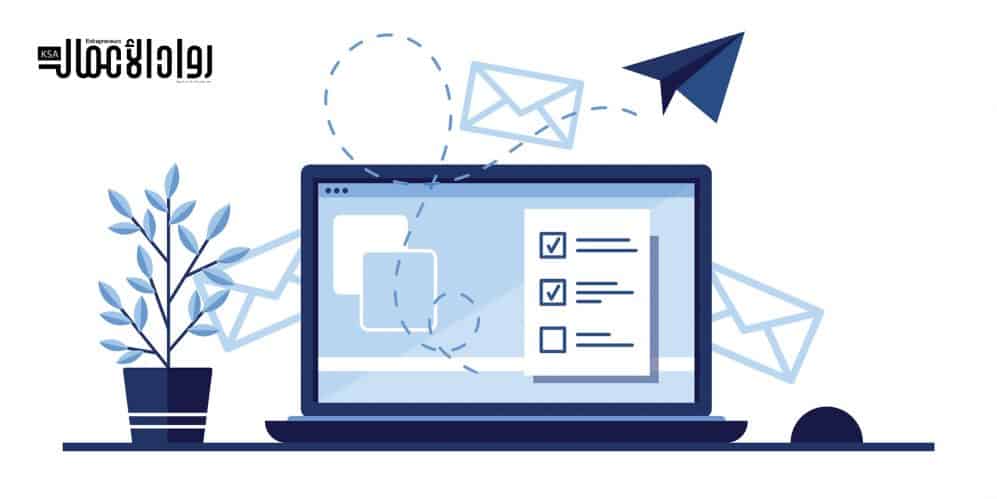 تشفير القرص الصلب
هذا النوع من التشفير لا يُستخدم للأقراص فحسب، 
                                               بل يمكن استخدامه على وحدات التخزين
                                            الأخرى مثل وحدة الذاكرة الفلاشية أو أشرطة 
                                           النسخ الاحتياطي.
لحماية وحدة التخزين الداخلية الموجودة في الحاسب بأكملة 
اختصار للوقت فبدلا من تشفير كل ملف بمفردة فإنه يشفر كل البيانات الموجودة
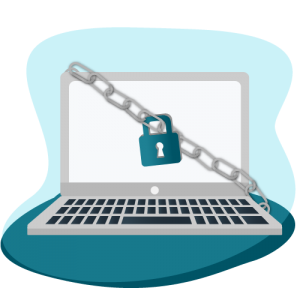 عللي تم تصميم تشفير القرص الصلب ؟؟
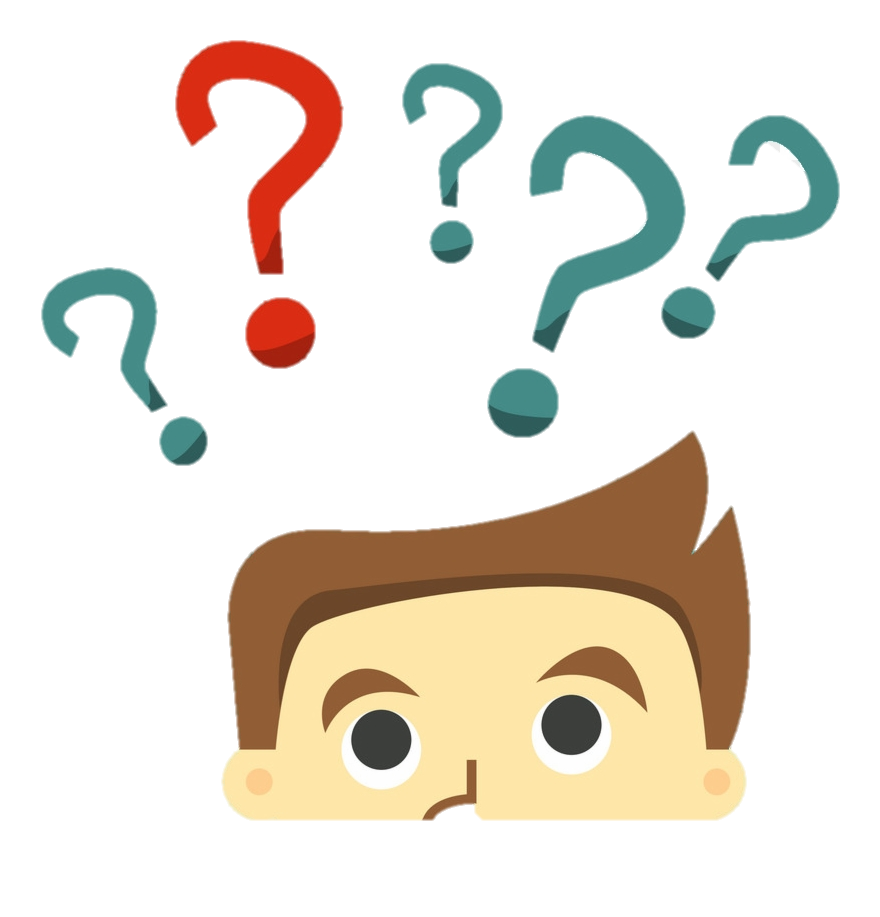 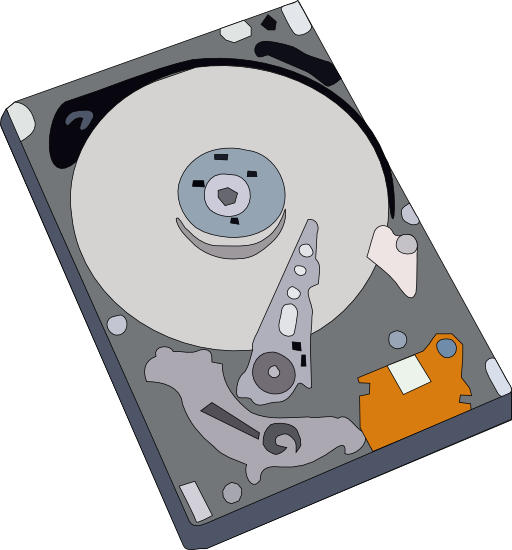 التشفير في اكسل
هذا النوع يمكن استخدام التشفير المتماثل في برنامج إكسل لتأمين أي ملف.
و لهذا الغرض، سنُنشئ مفتاحًا سرًيا لقفل الملف. مما يعني أنه إذا حاول شخص ما فتح هذا
الملف، فسيطلب منه البرنامج المفتاح السري أو كلمة المرور لفك تشفيره وفتحه.
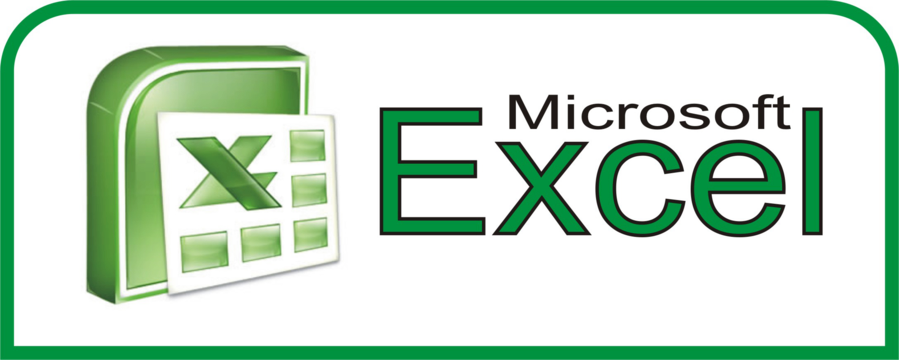 تقويم ختامي
هل العبارة صحيحة أم خاطئة: 
1- التشفير في اكسل يستخدم التشفير الغير متماثل (          )
2- التشفير الغير متماثل يستخدم مفتاح واحد للتشفير وفك التشفير (       ) 
3- من المهم تشفير الرسائل في البريد الالكتروني (          )
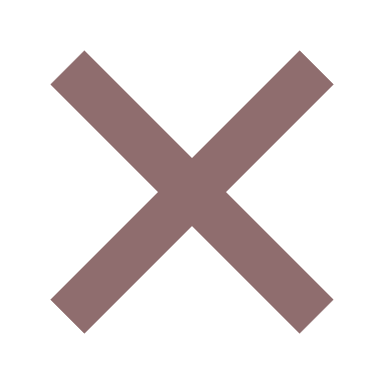 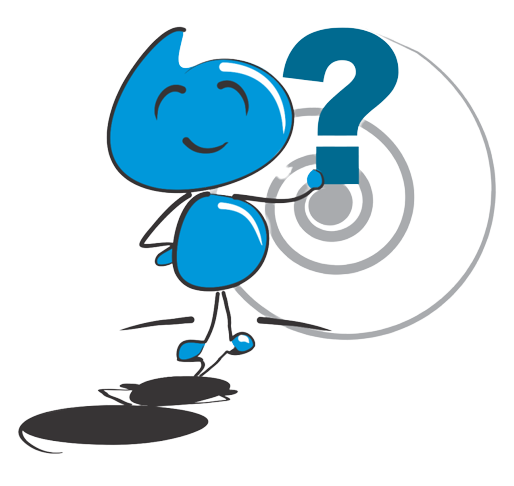 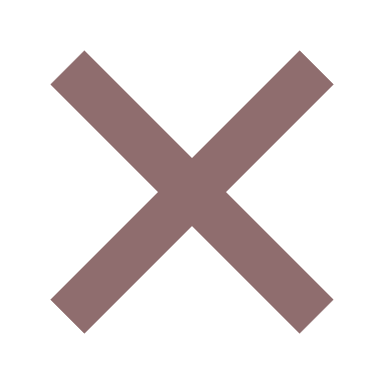 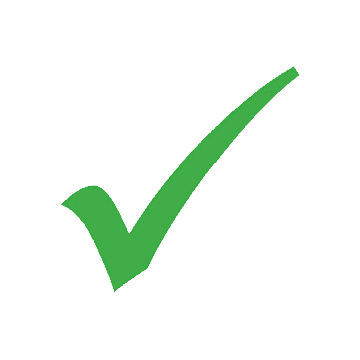 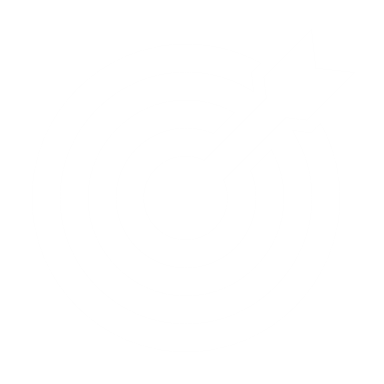 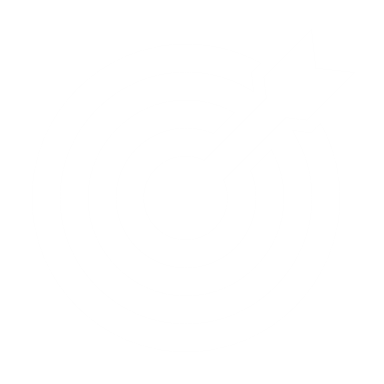 أهداف الدرس
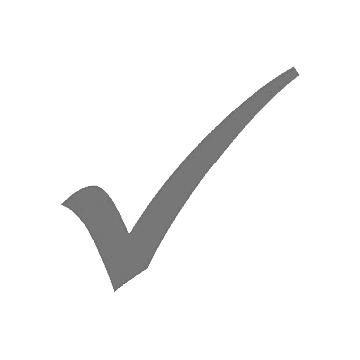 1
معرفة مفهوم التشفير
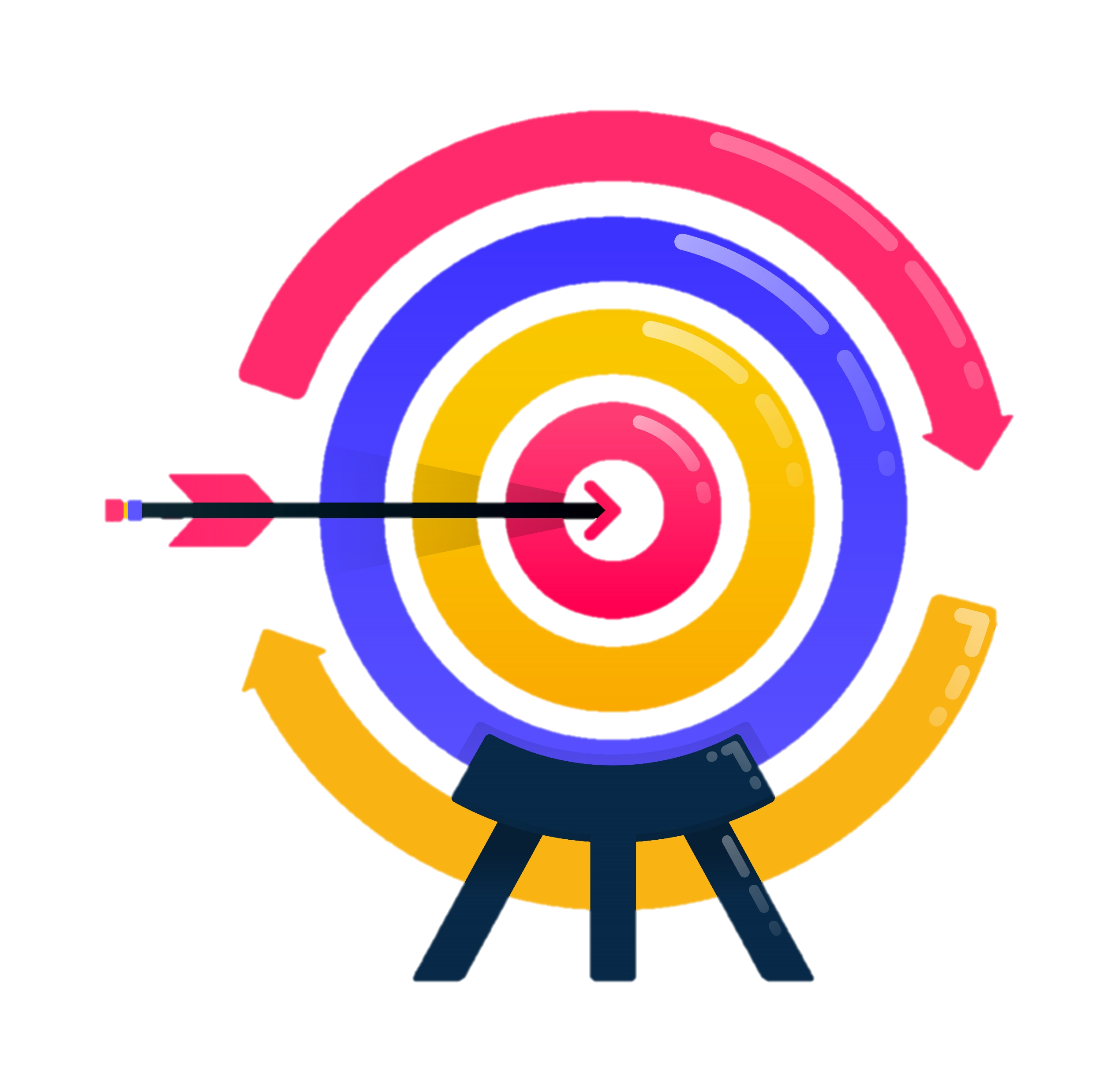 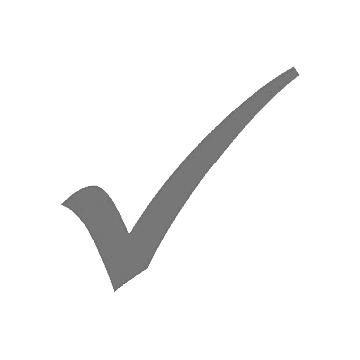 معرفة أنواع التشفير
2
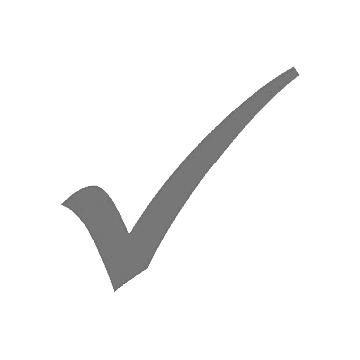 3
معرفة تشفير البريد الالكتروني و تشفير القرص الصلب
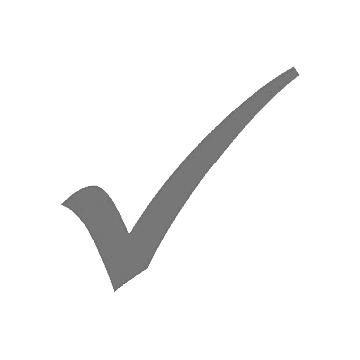 تشفير البيانات في إكسل
4
تطبيق الجزء العملي في الدرس
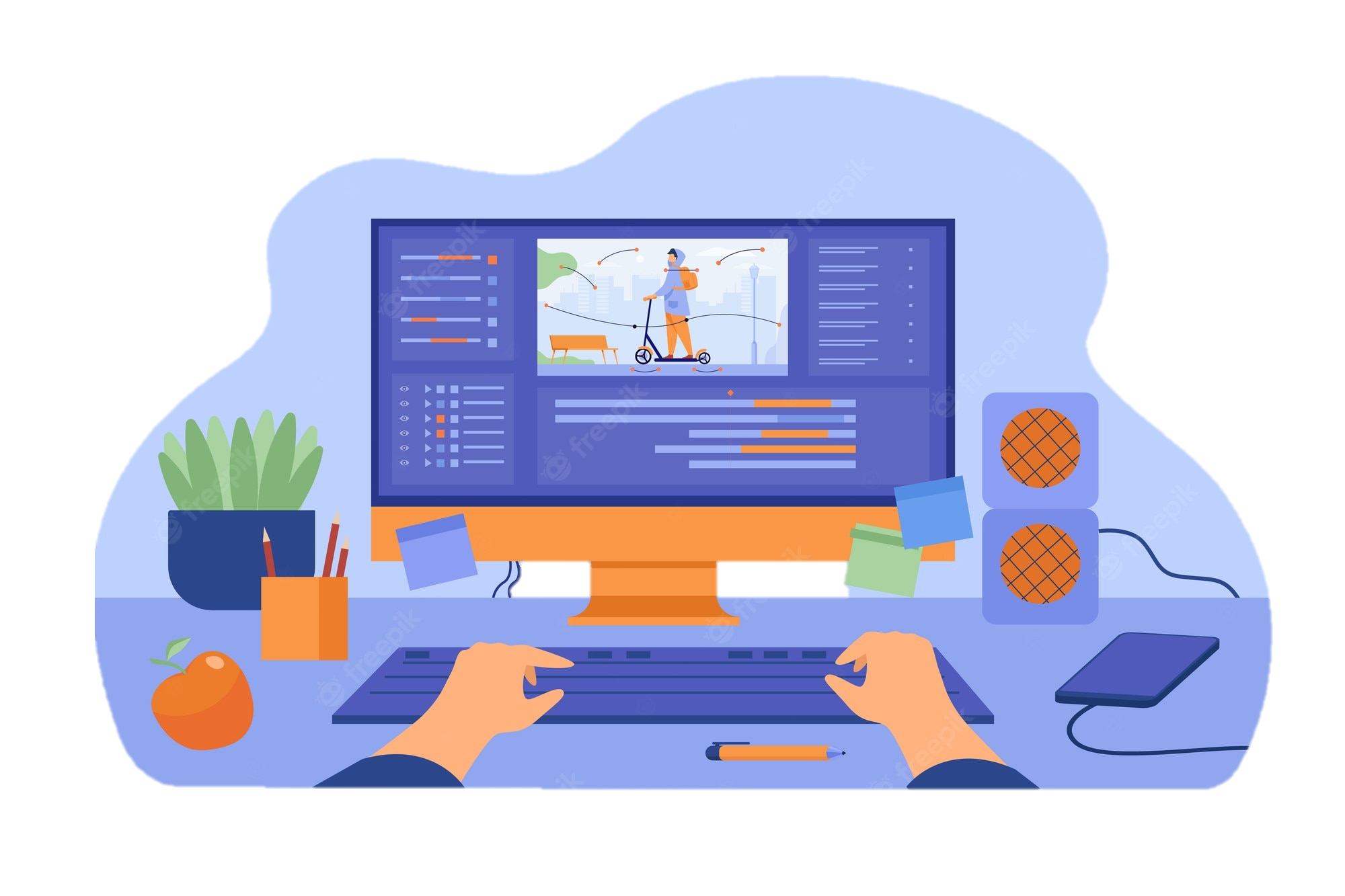 انتــهى الدرس ،،
شــاكرة لكن حسن تفاعلكن
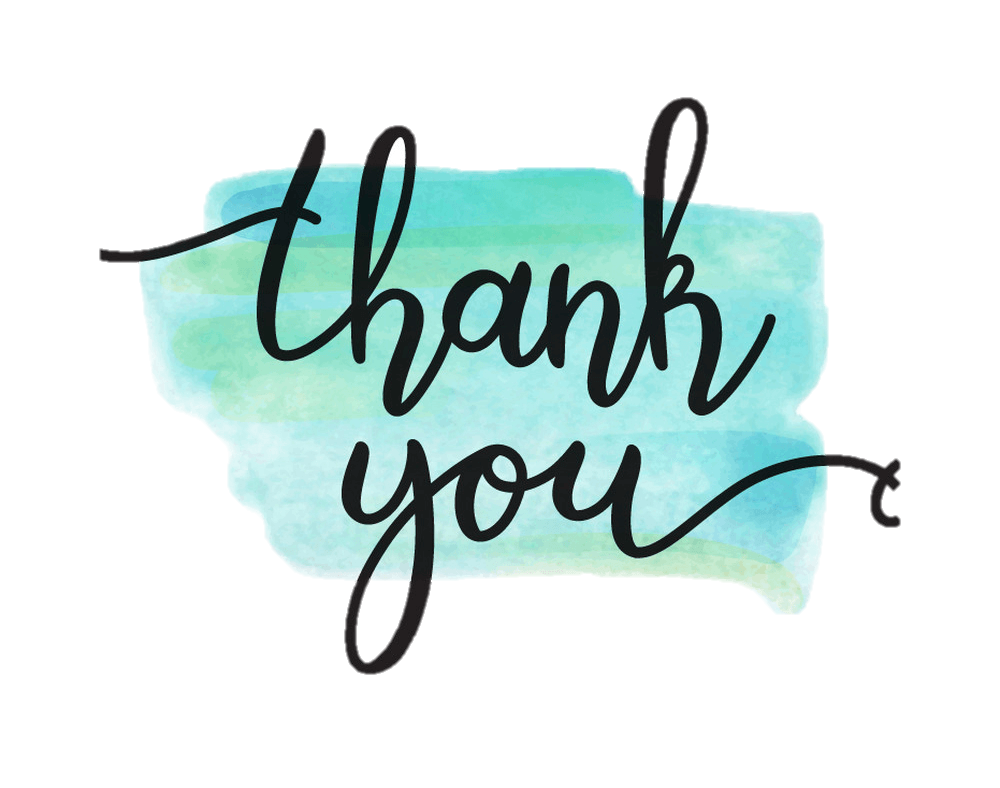